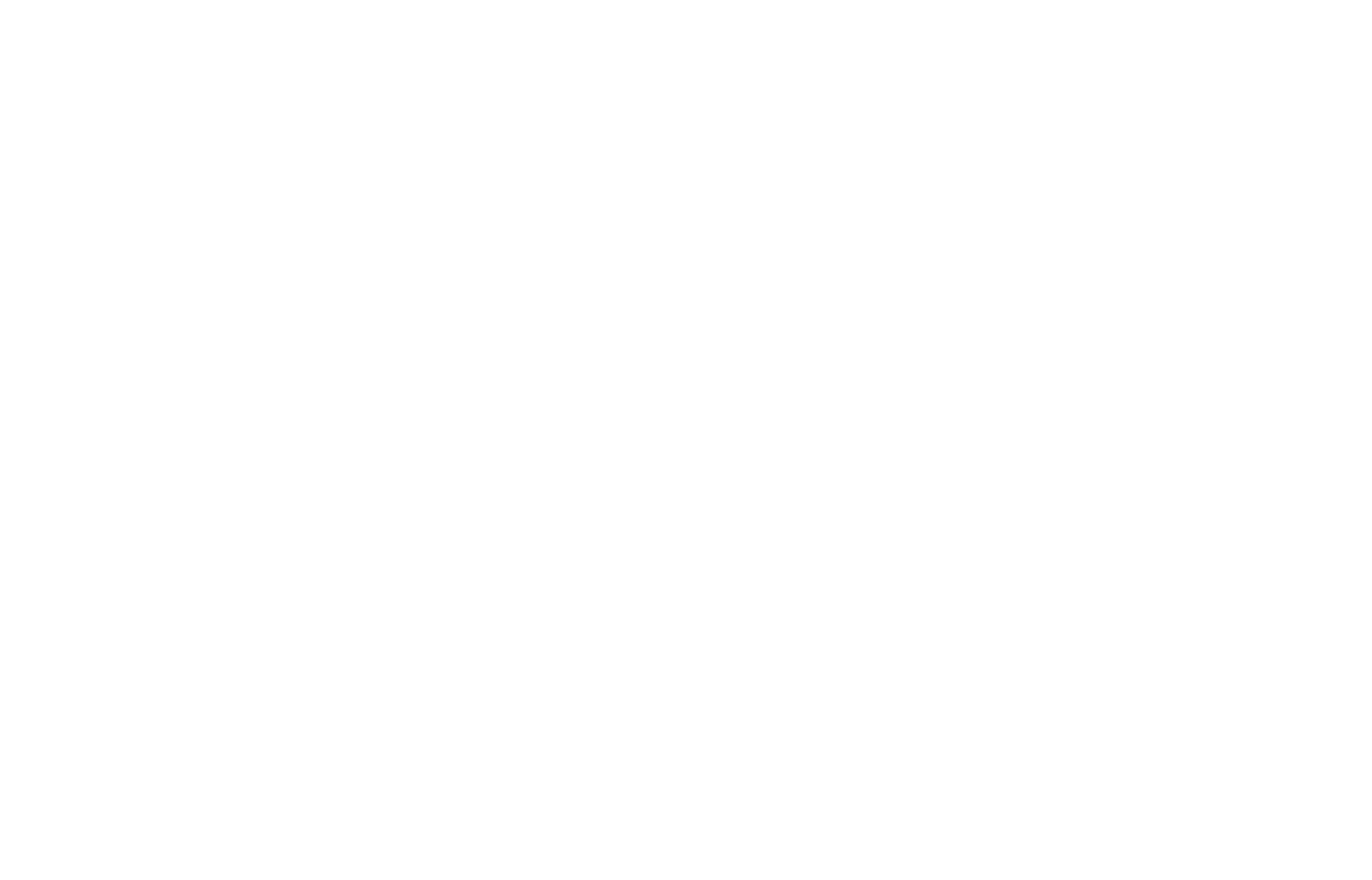 3 Miles
97 Chains
20/09/2023 - 11/09/2024
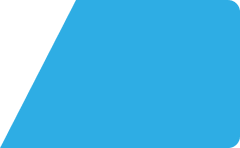 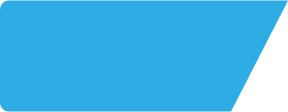 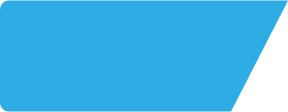 The Owd Tithe Barn PR31PA
Site Intel
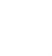 Site Summary
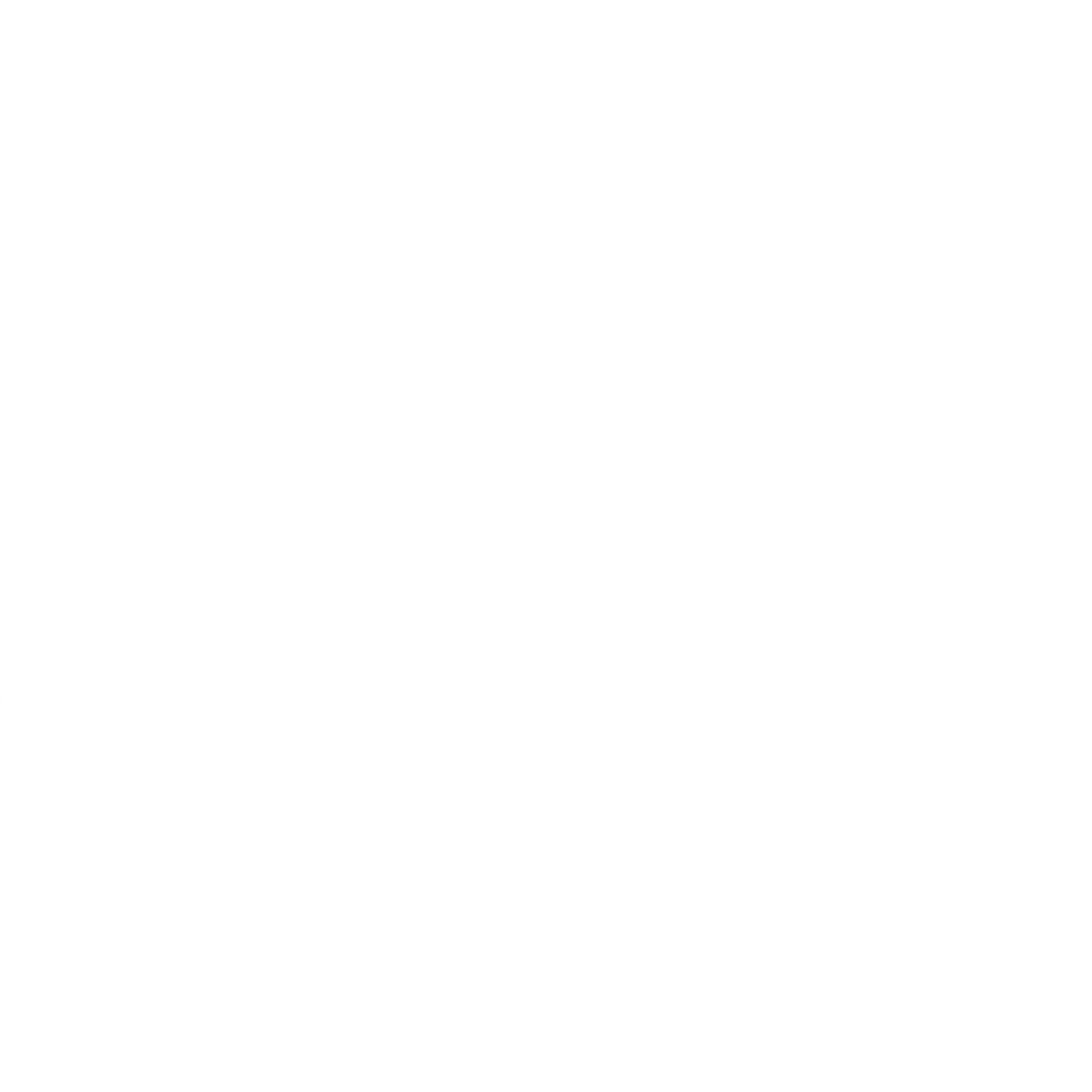 Work Area
Region
TV Region
Urbanicity
The Owd Tithe Barn PR31PA
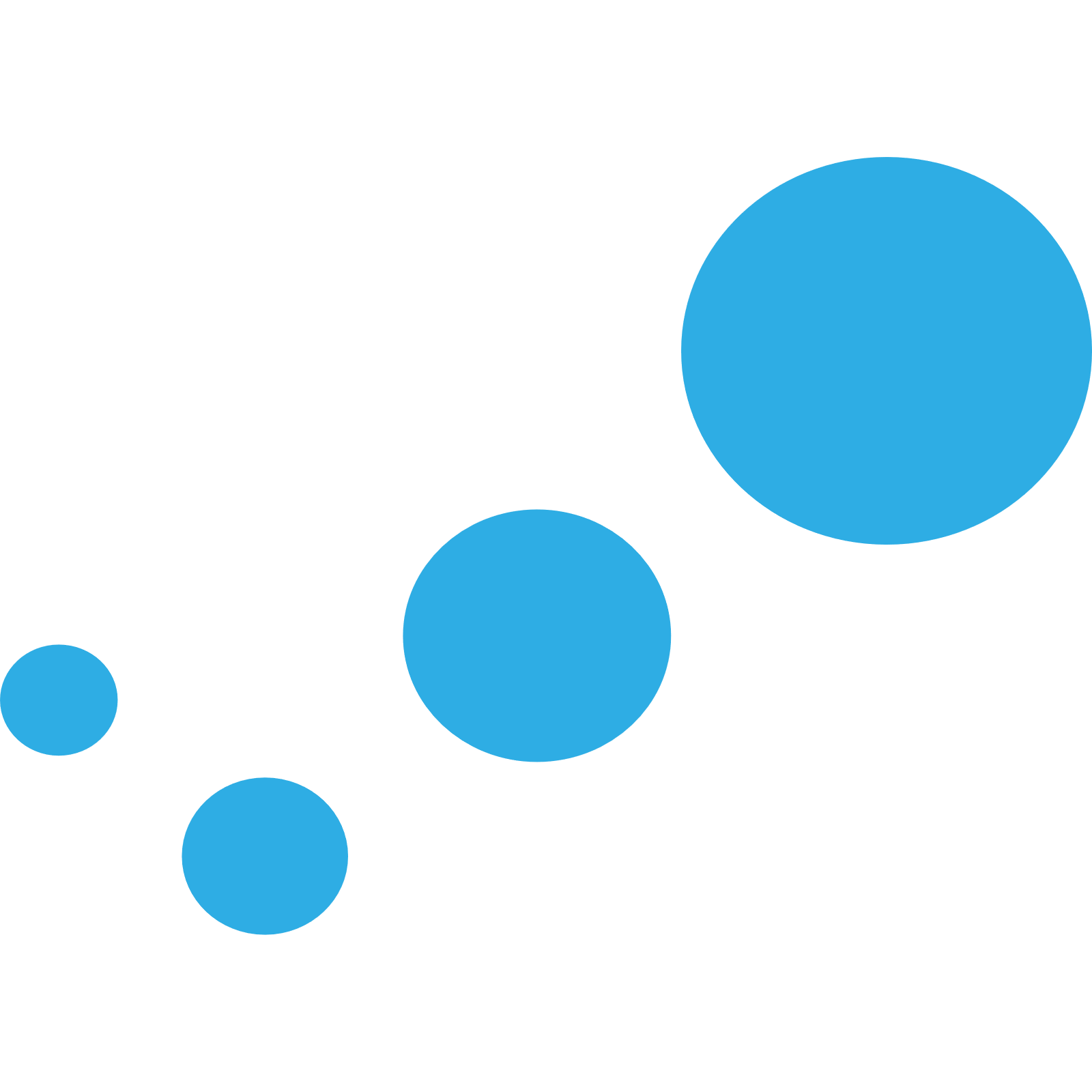 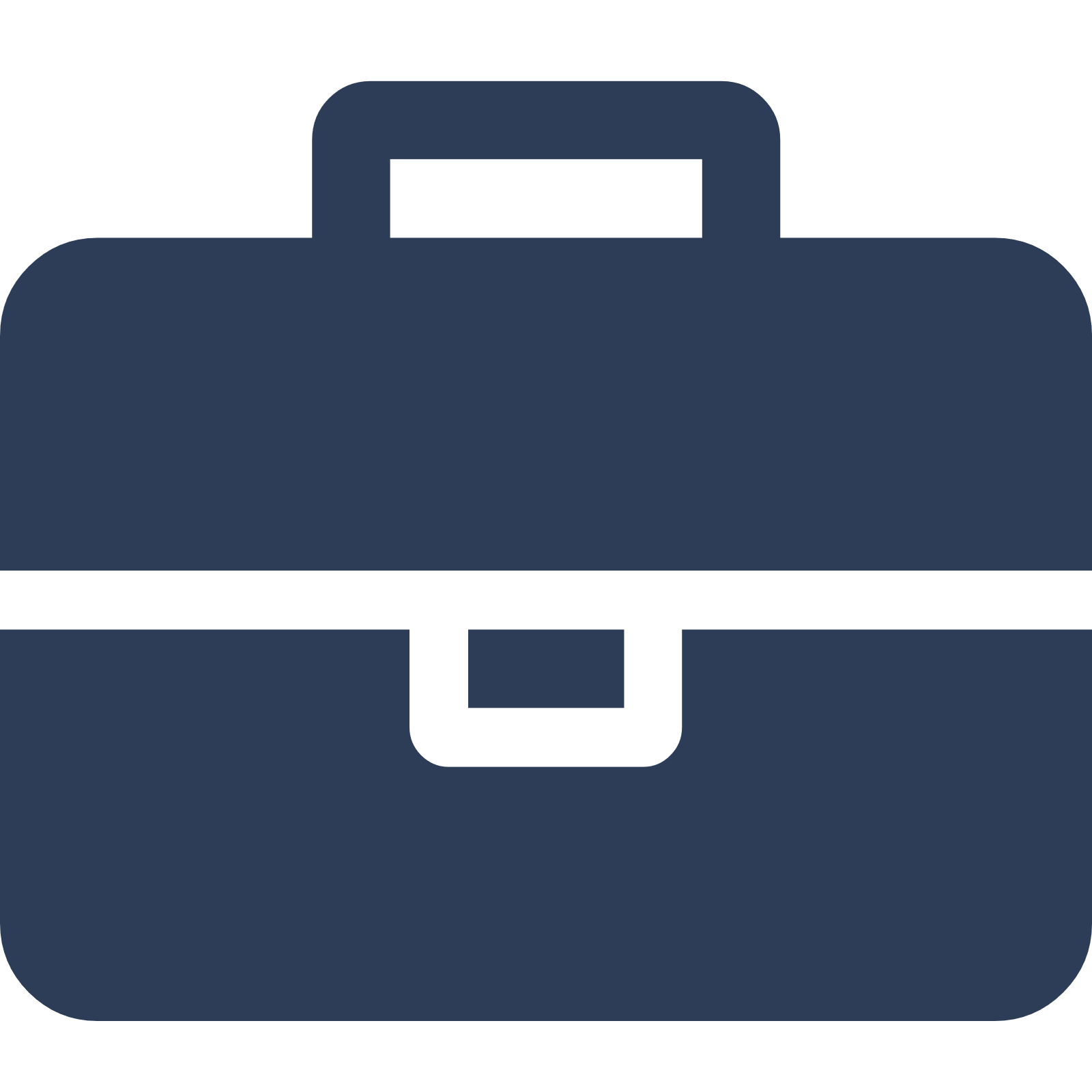 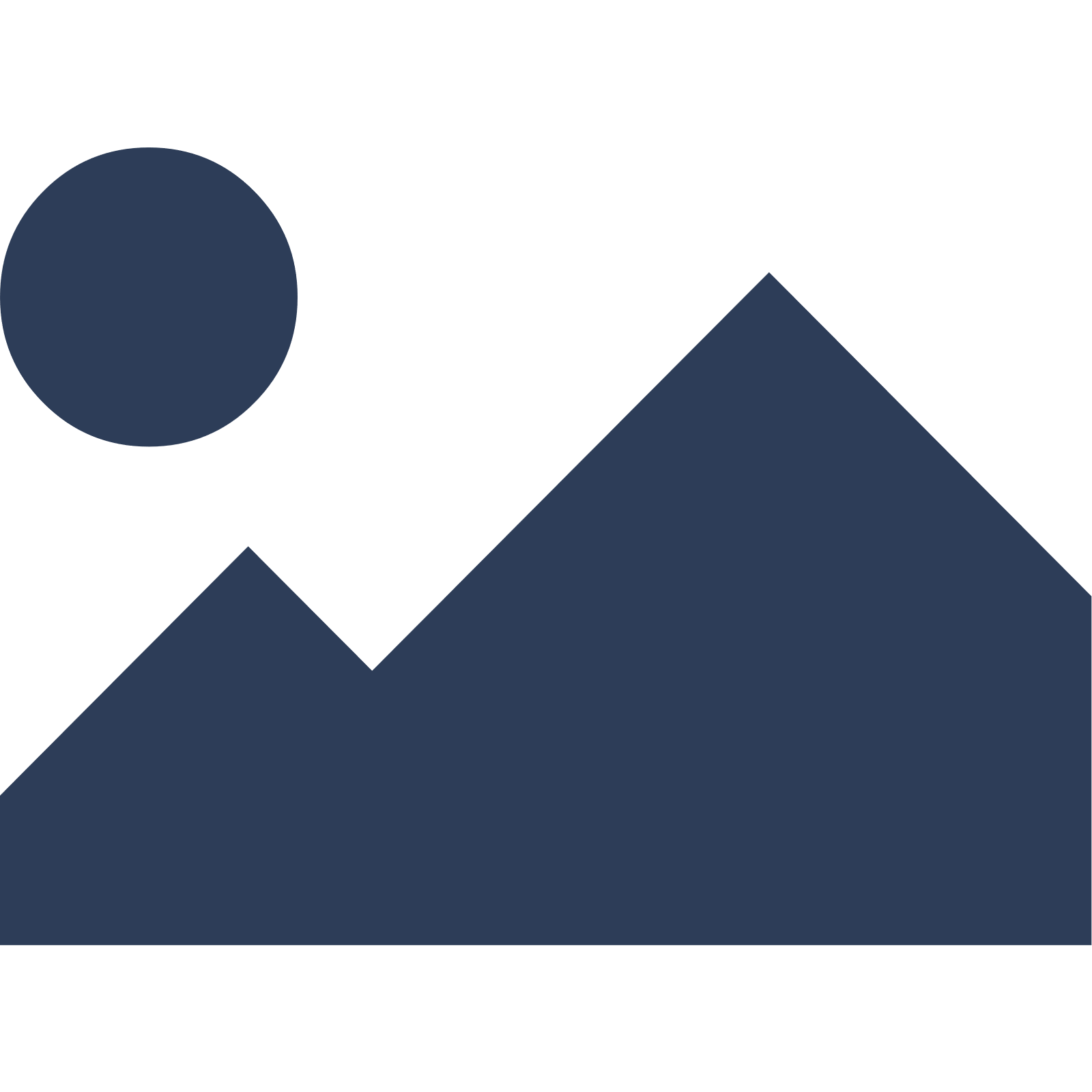 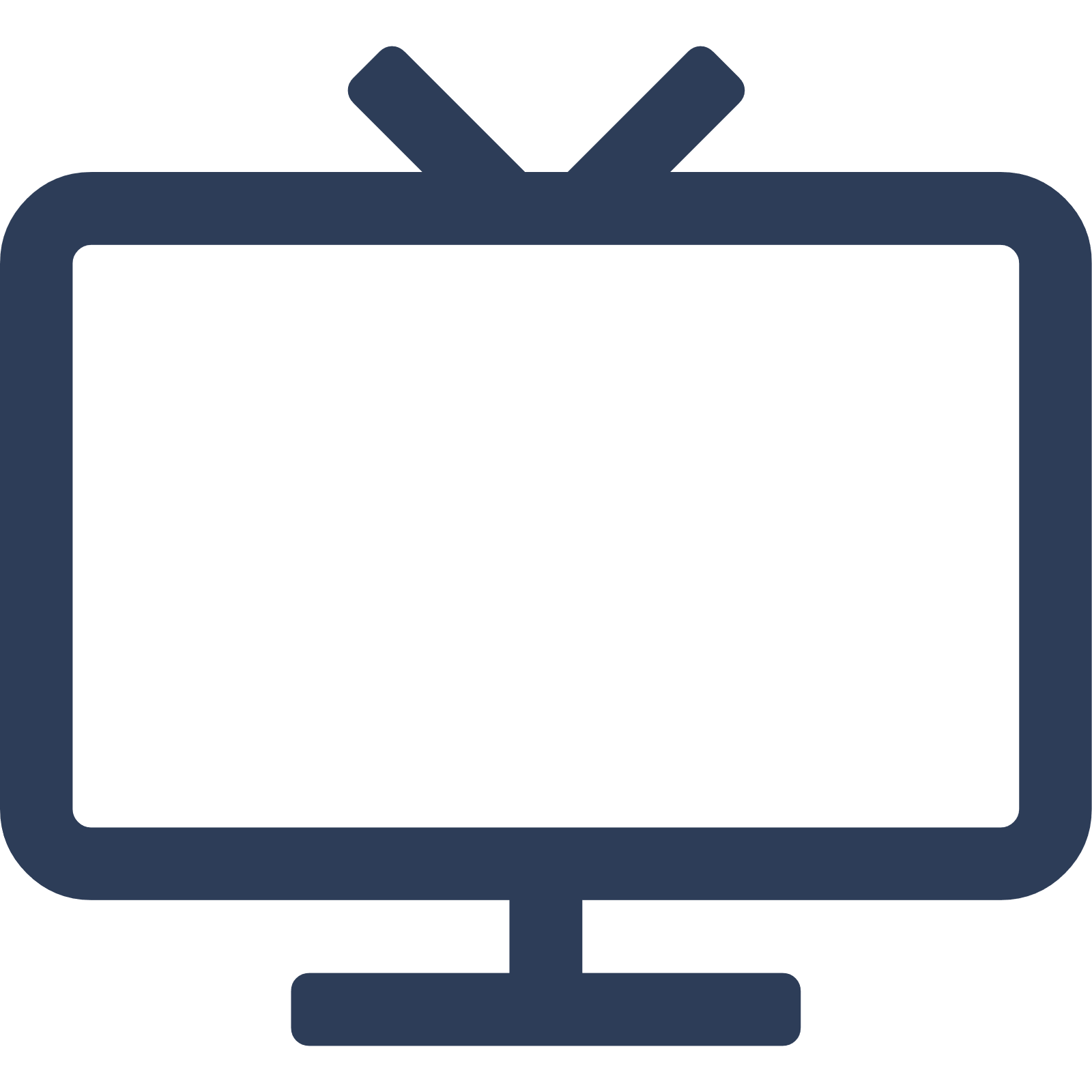 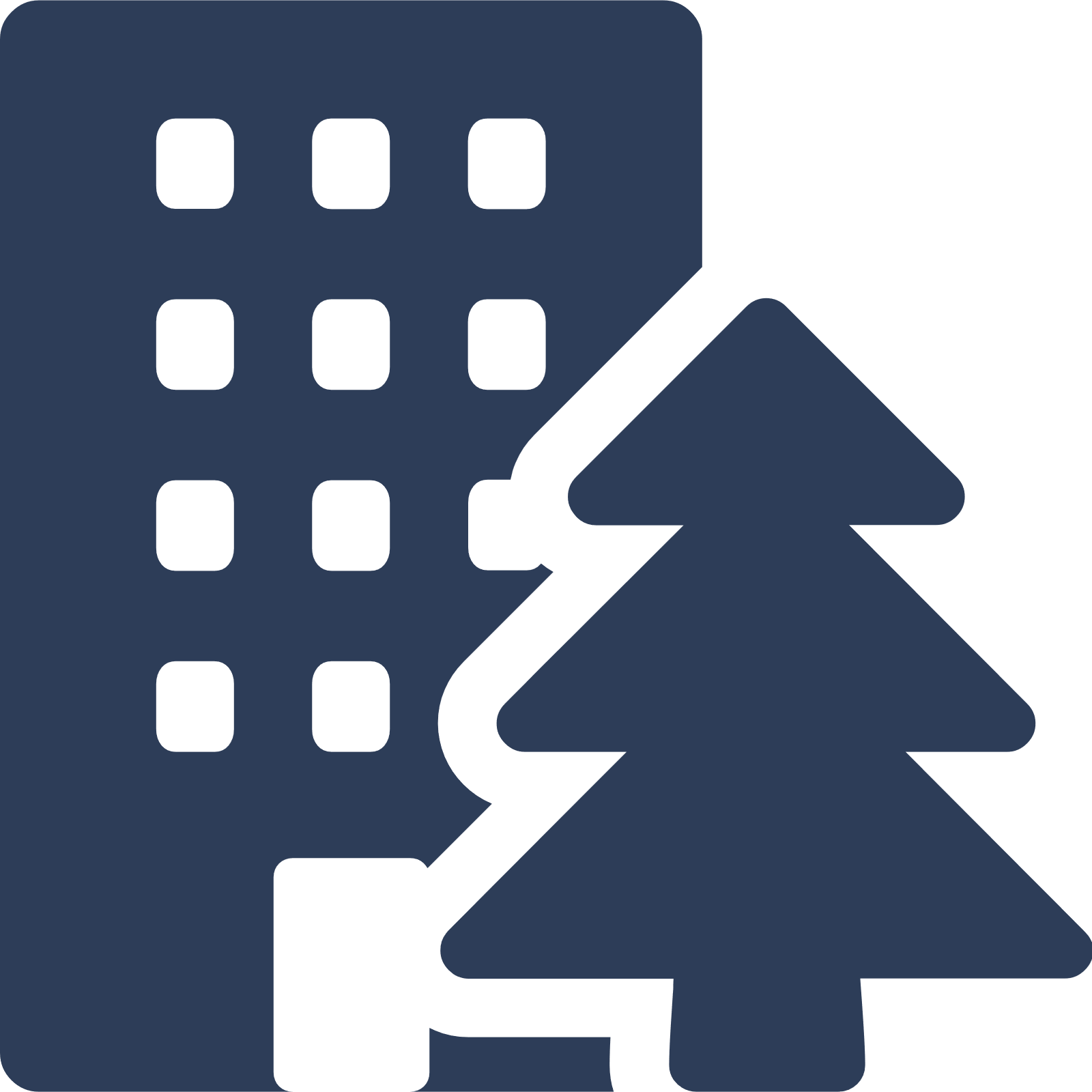 Preston
North West
North West
Rural town and fringe
Punch - Our Local +
PR31PA
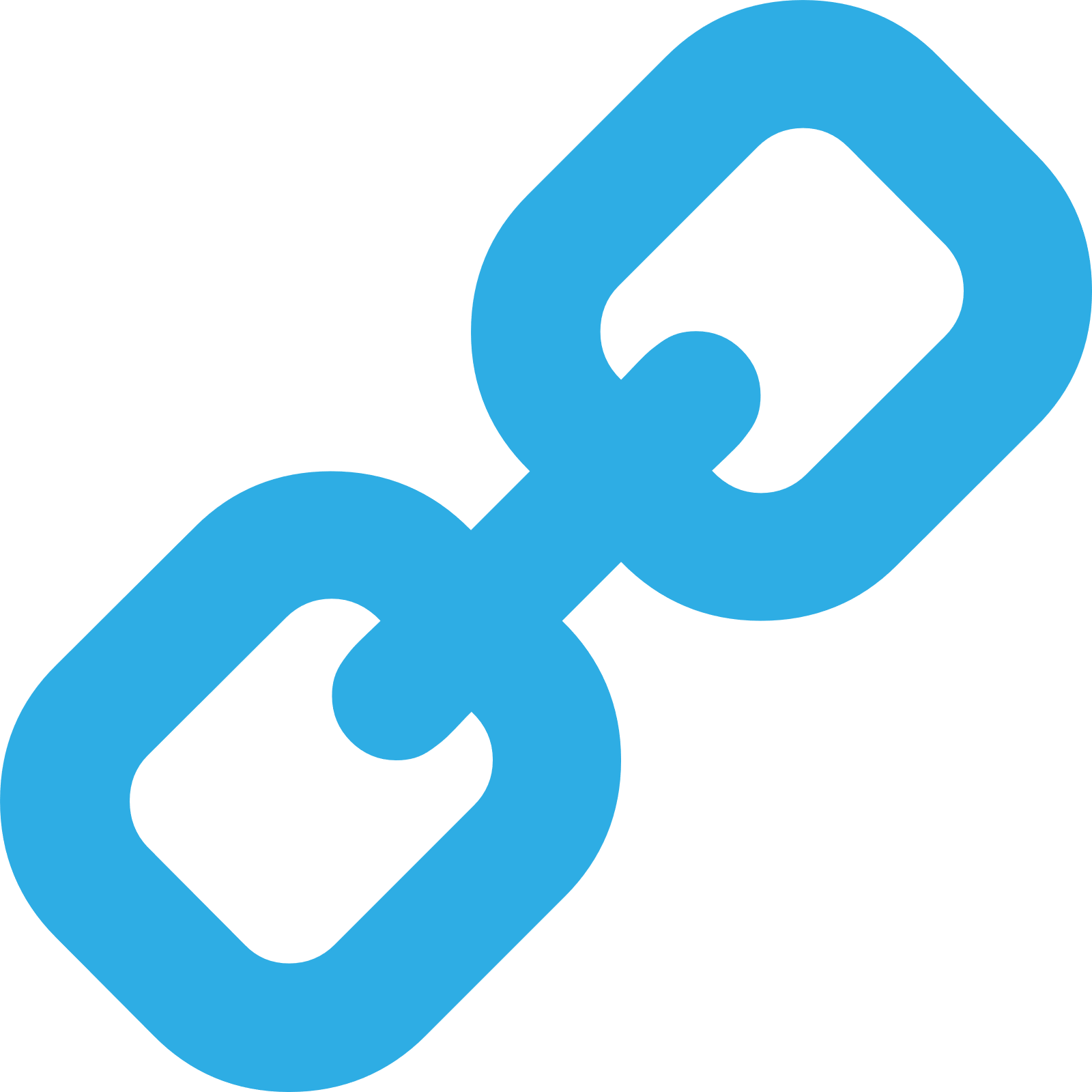 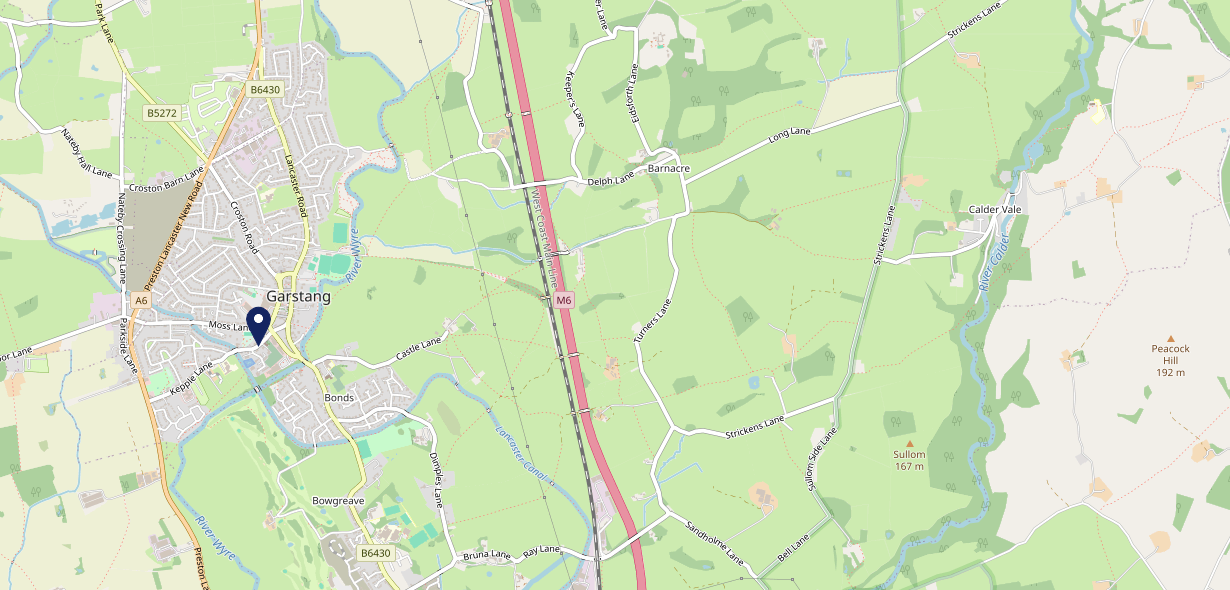 Top Competitors
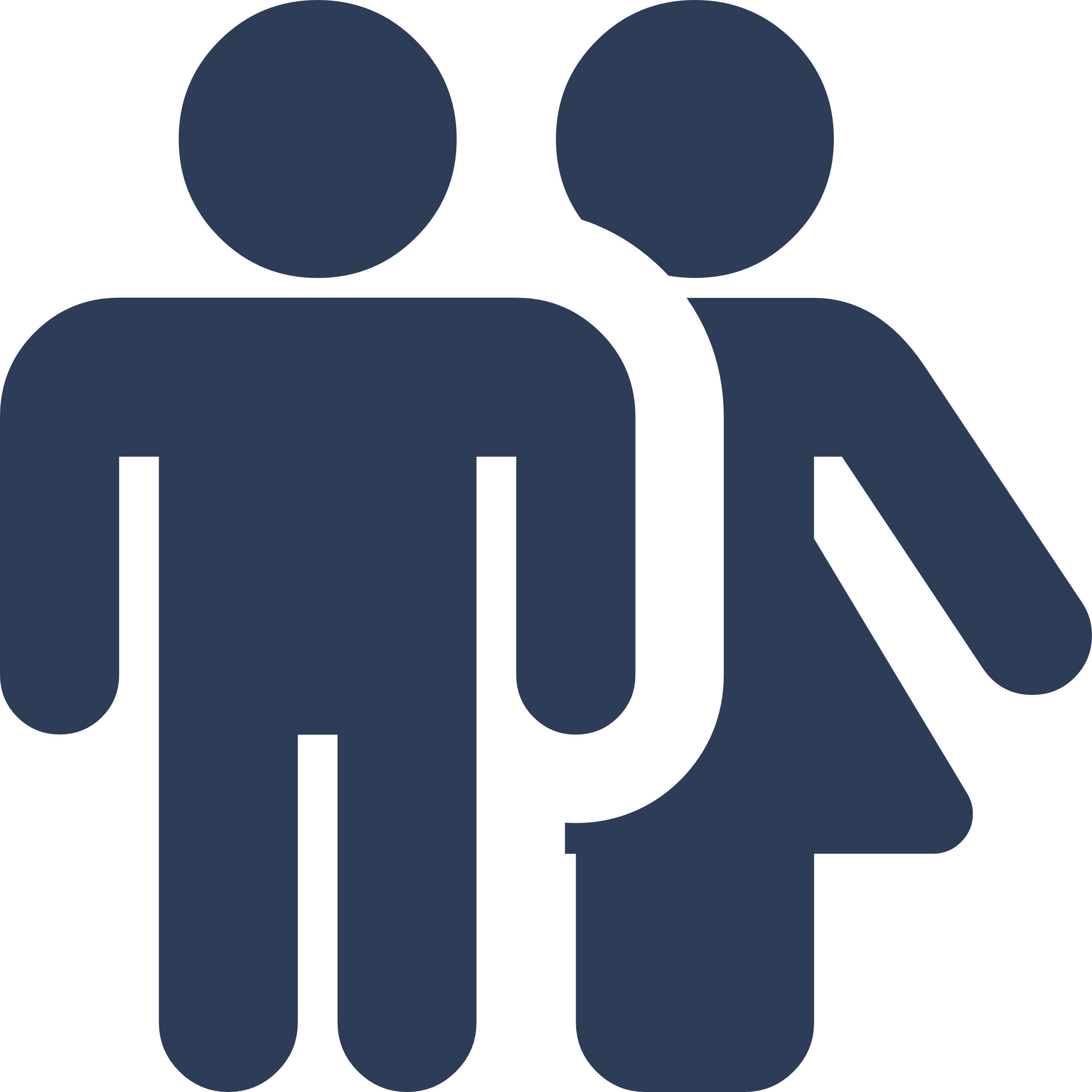 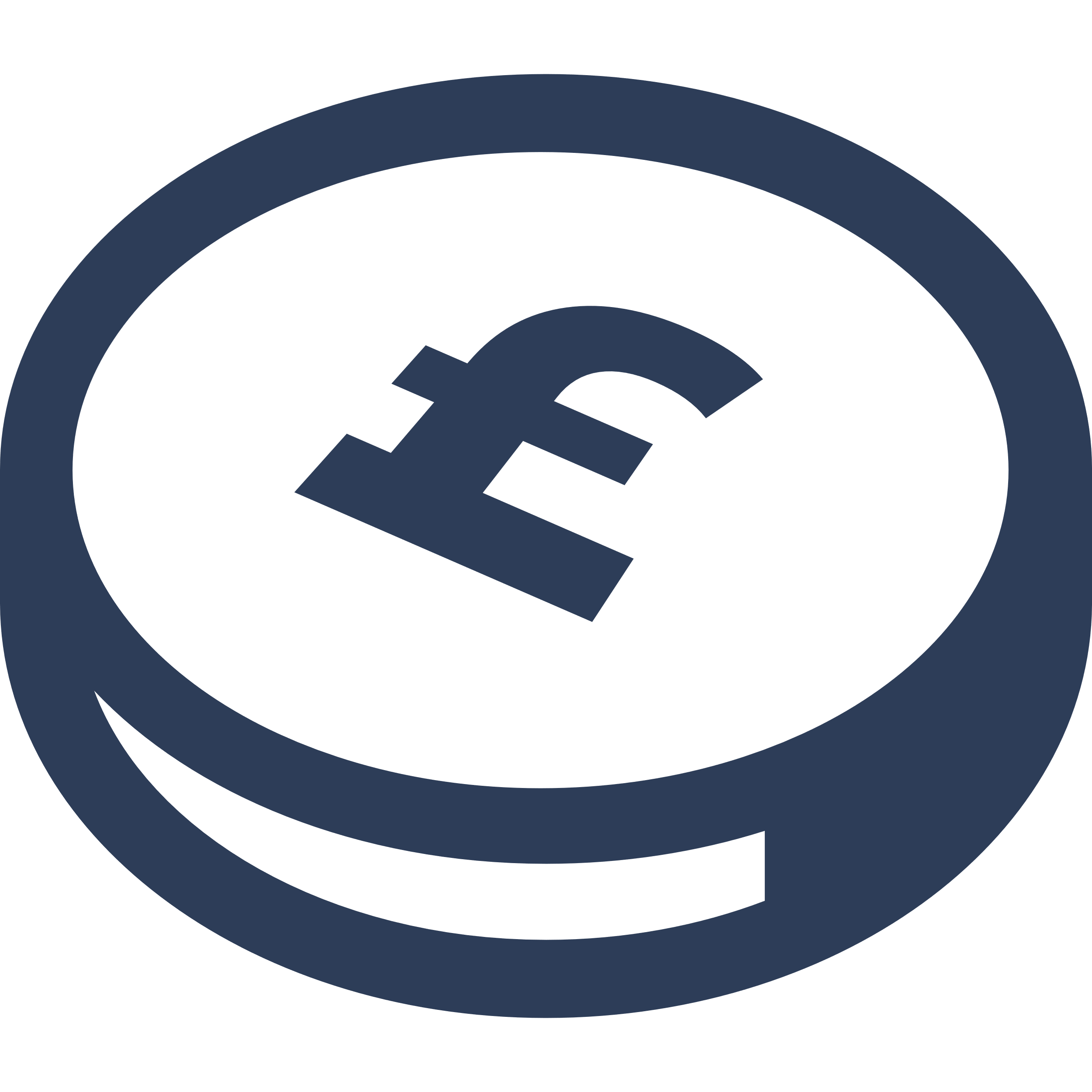 ATV
Gender
#1
Crown Hotel
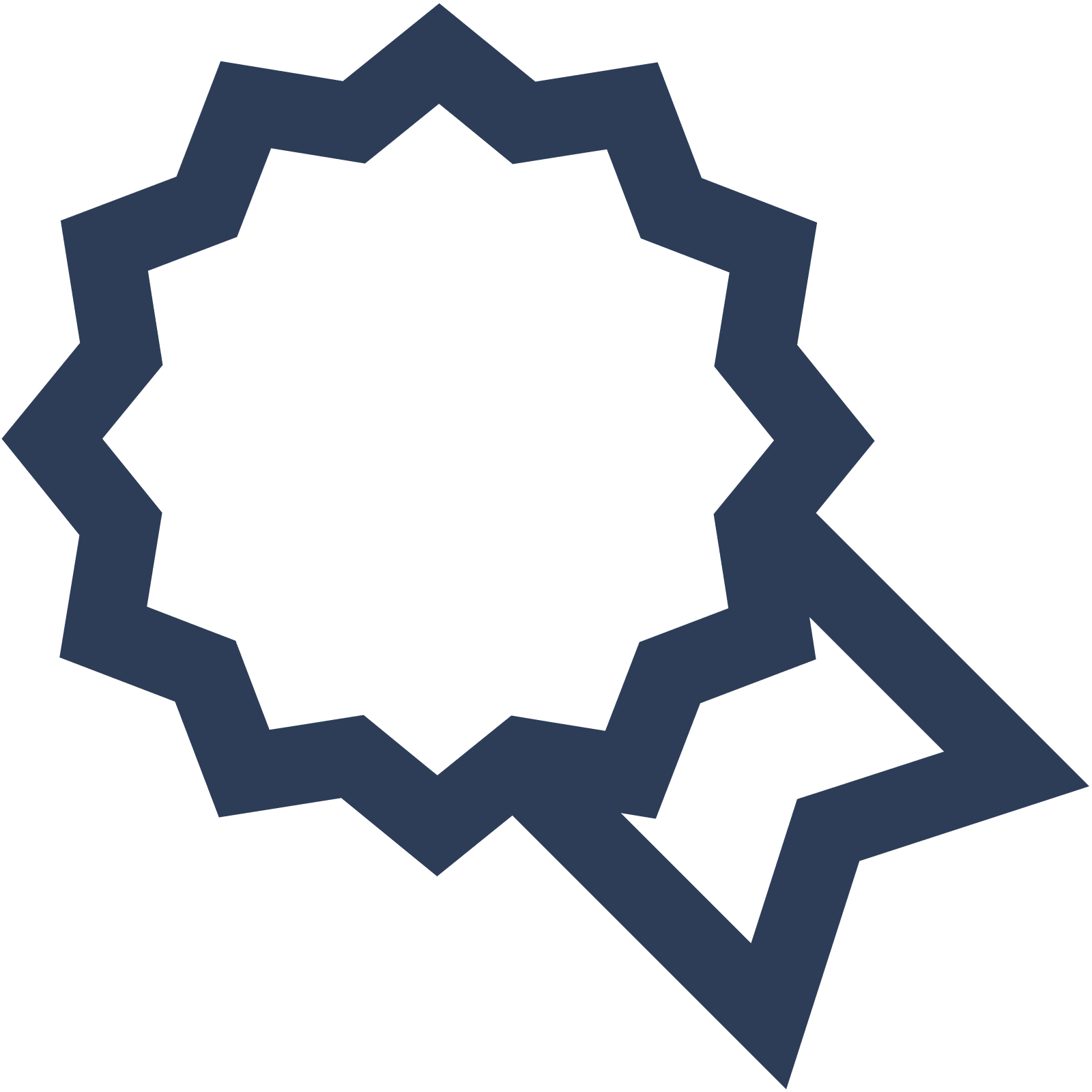 £16.71
65.60%
PR31FA
Male
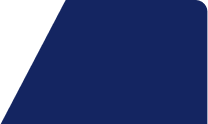 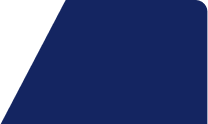 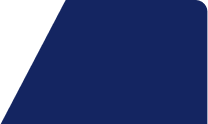 Thwaites
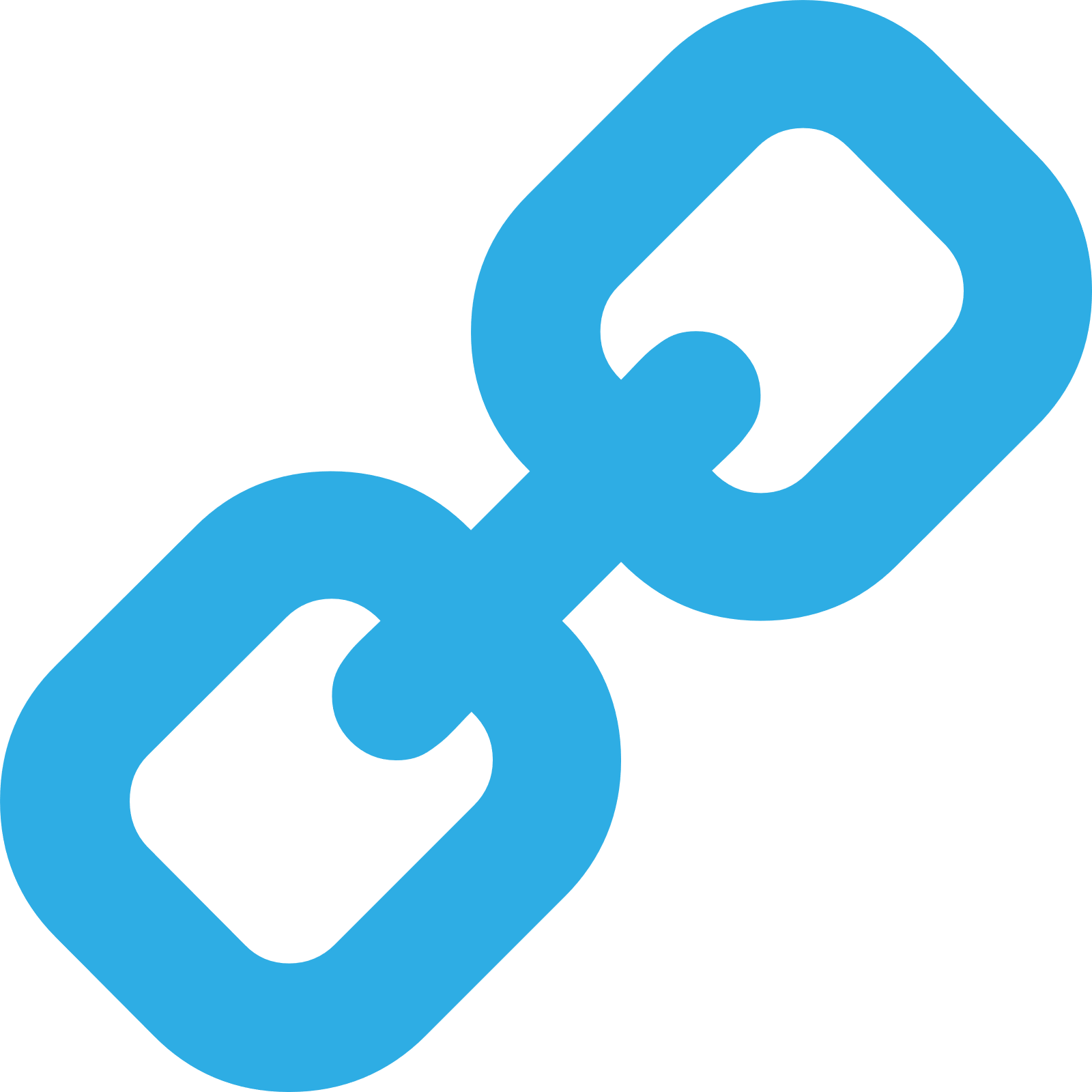 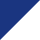 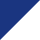 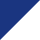 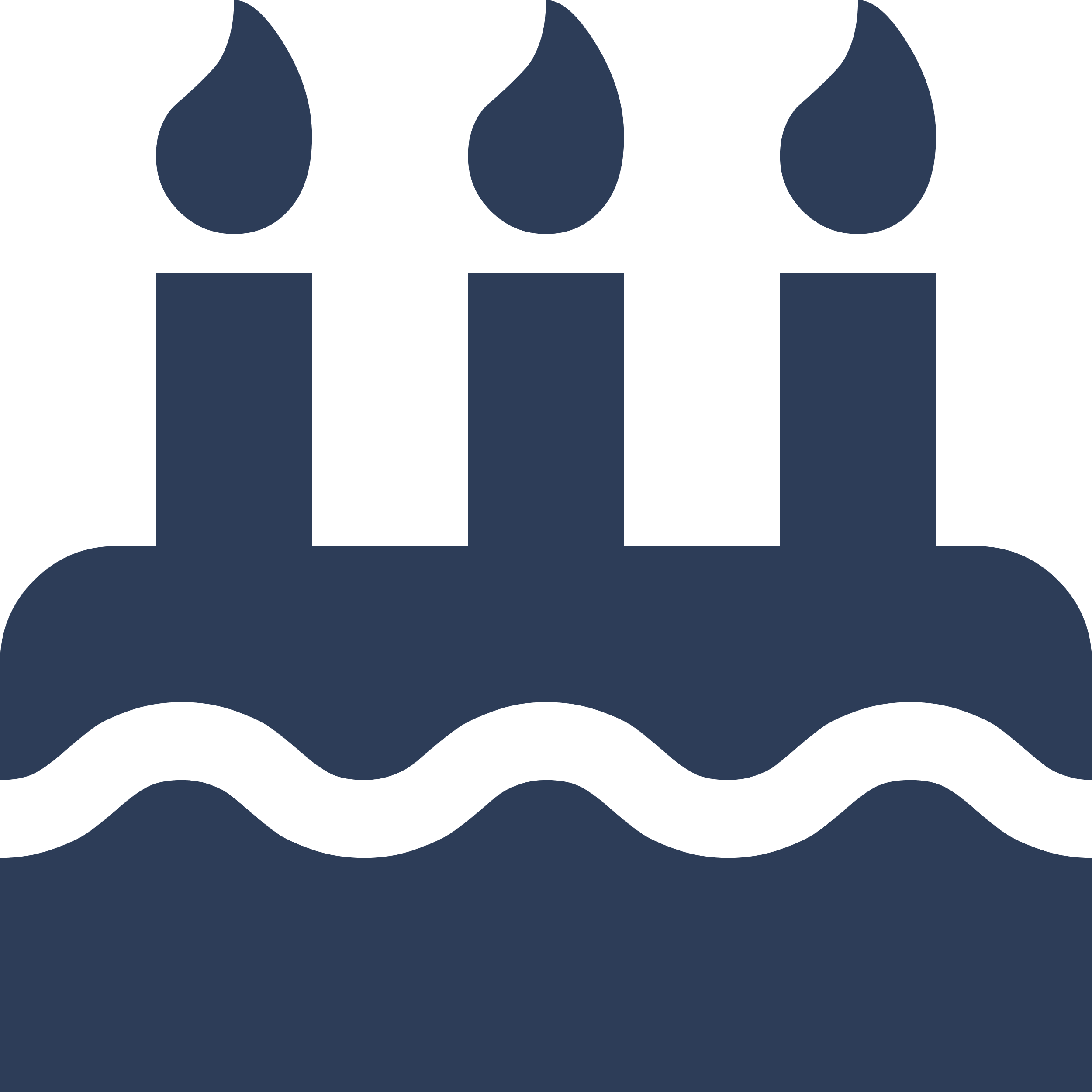 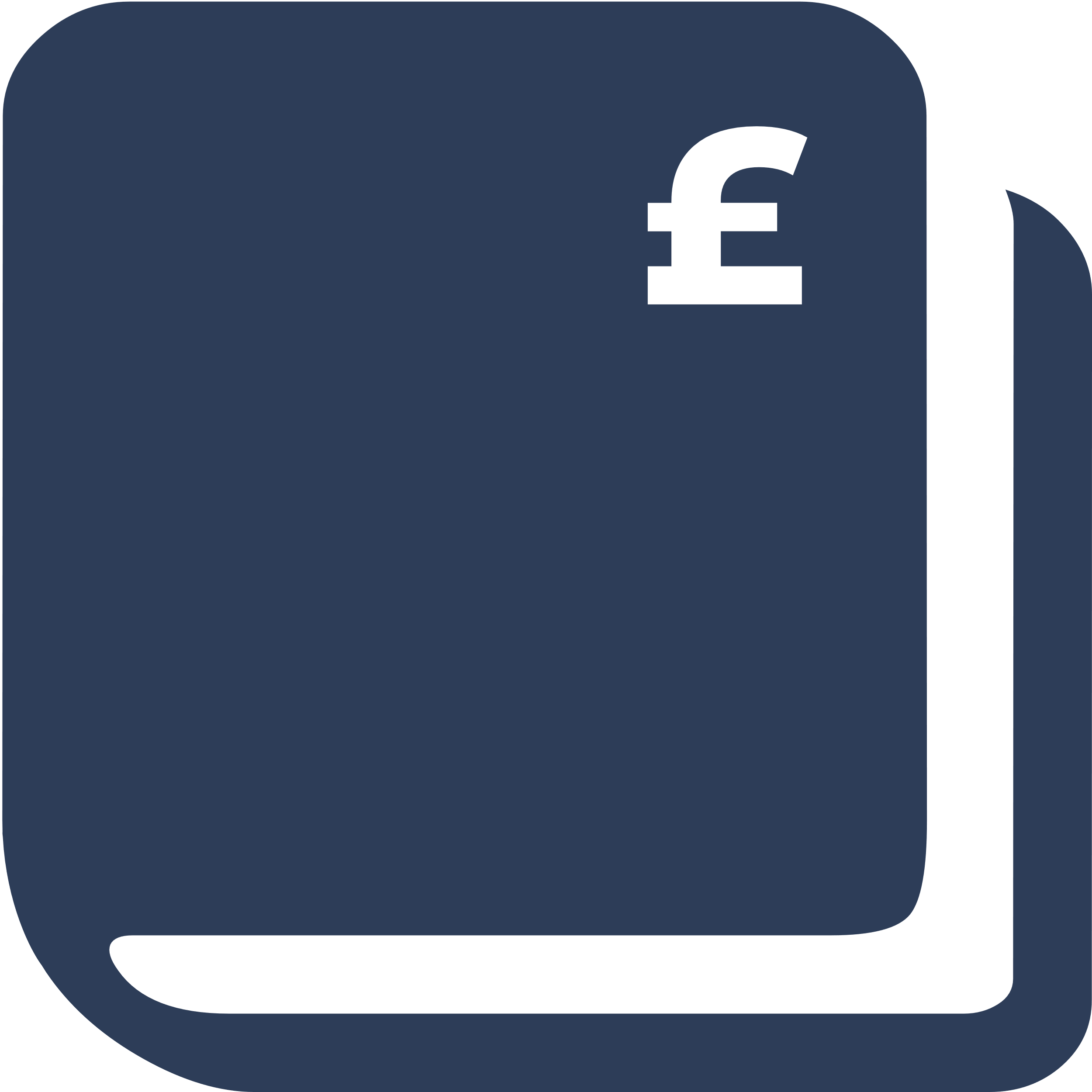 Segmentation
Affluence
#2
Royal Oak Hotel
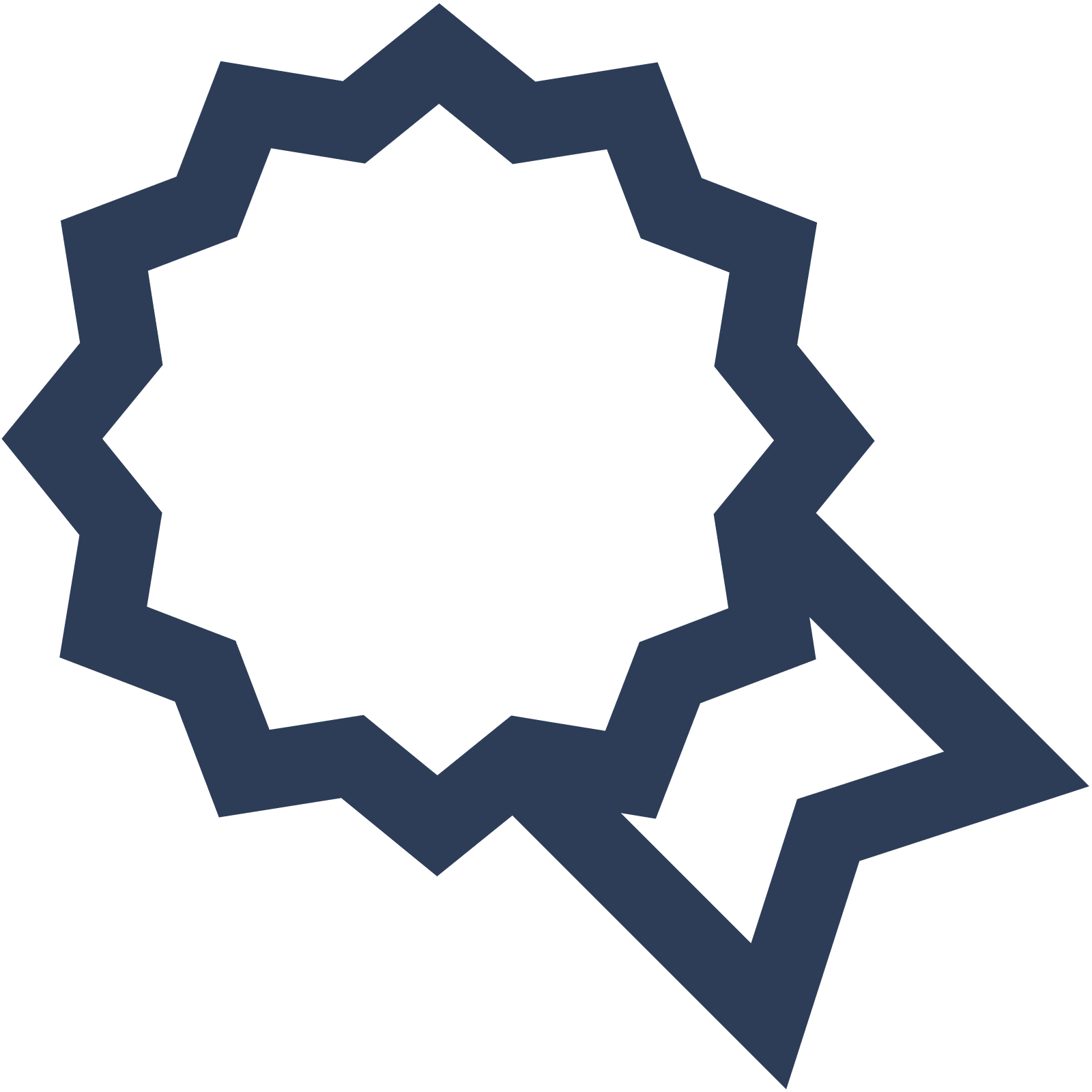 17.68%
58.99%
PR31ZA
Enterprising Mainstream
Middle Income
Pub Restaurant
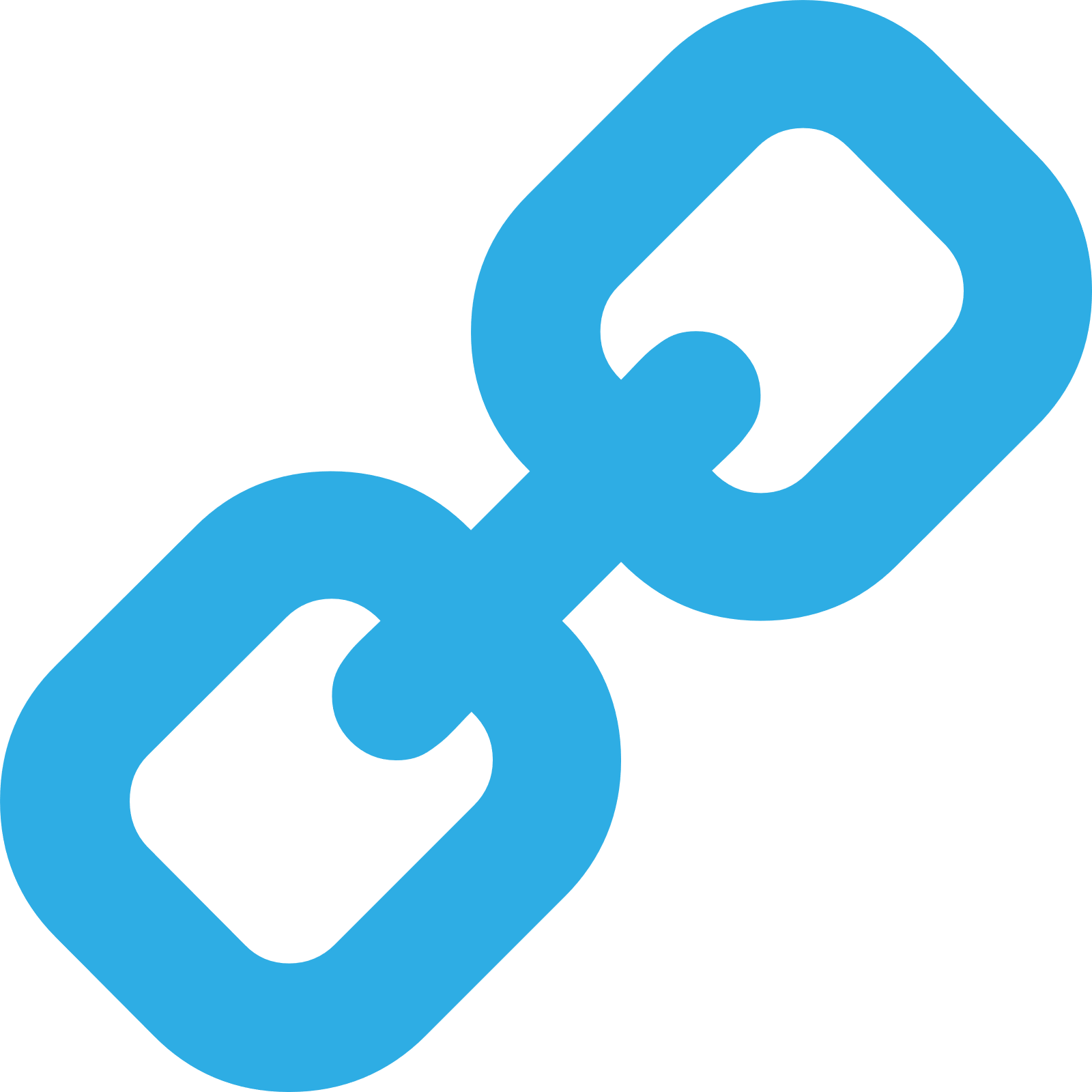 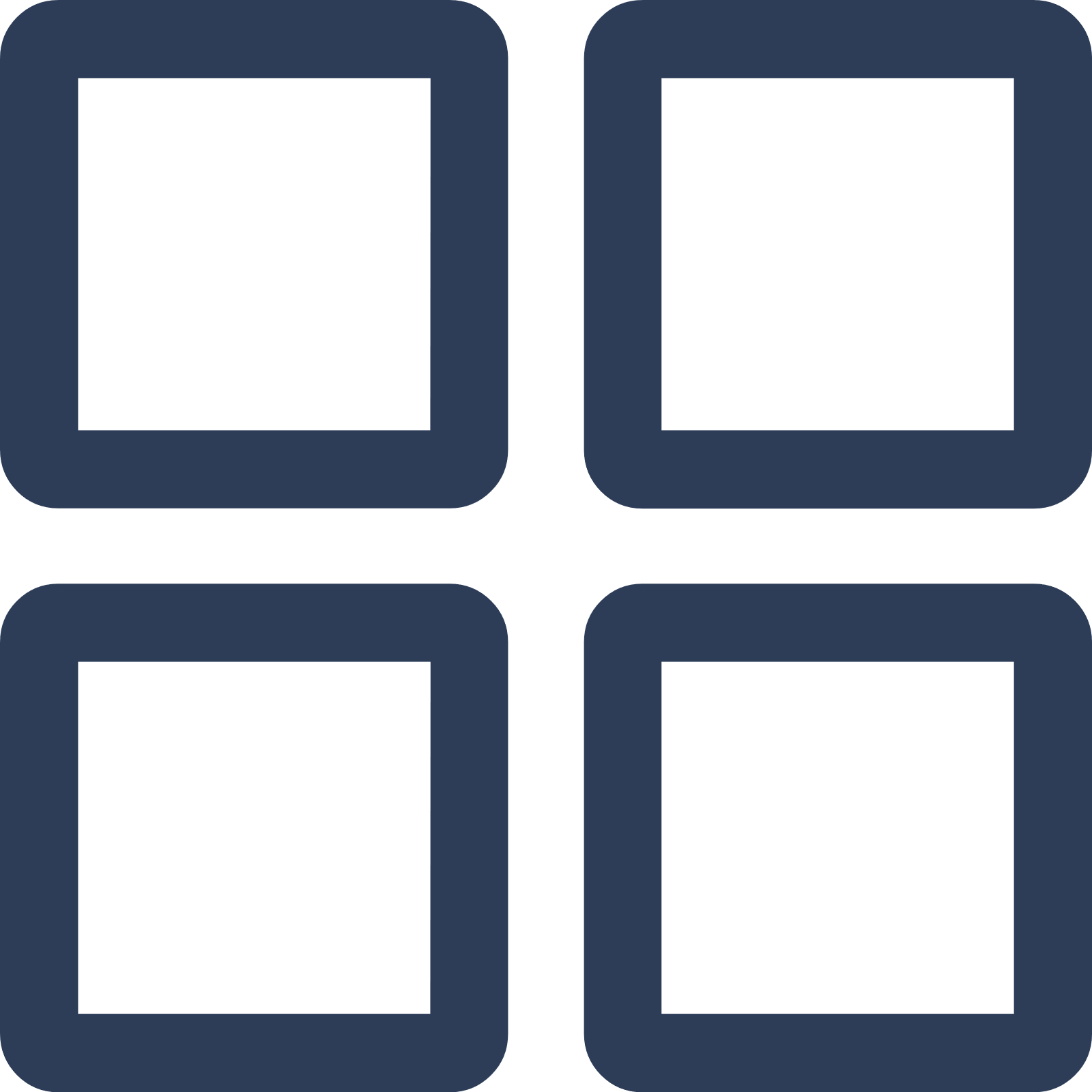 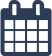 #3
Visit Day
Horns Inn
Age Group
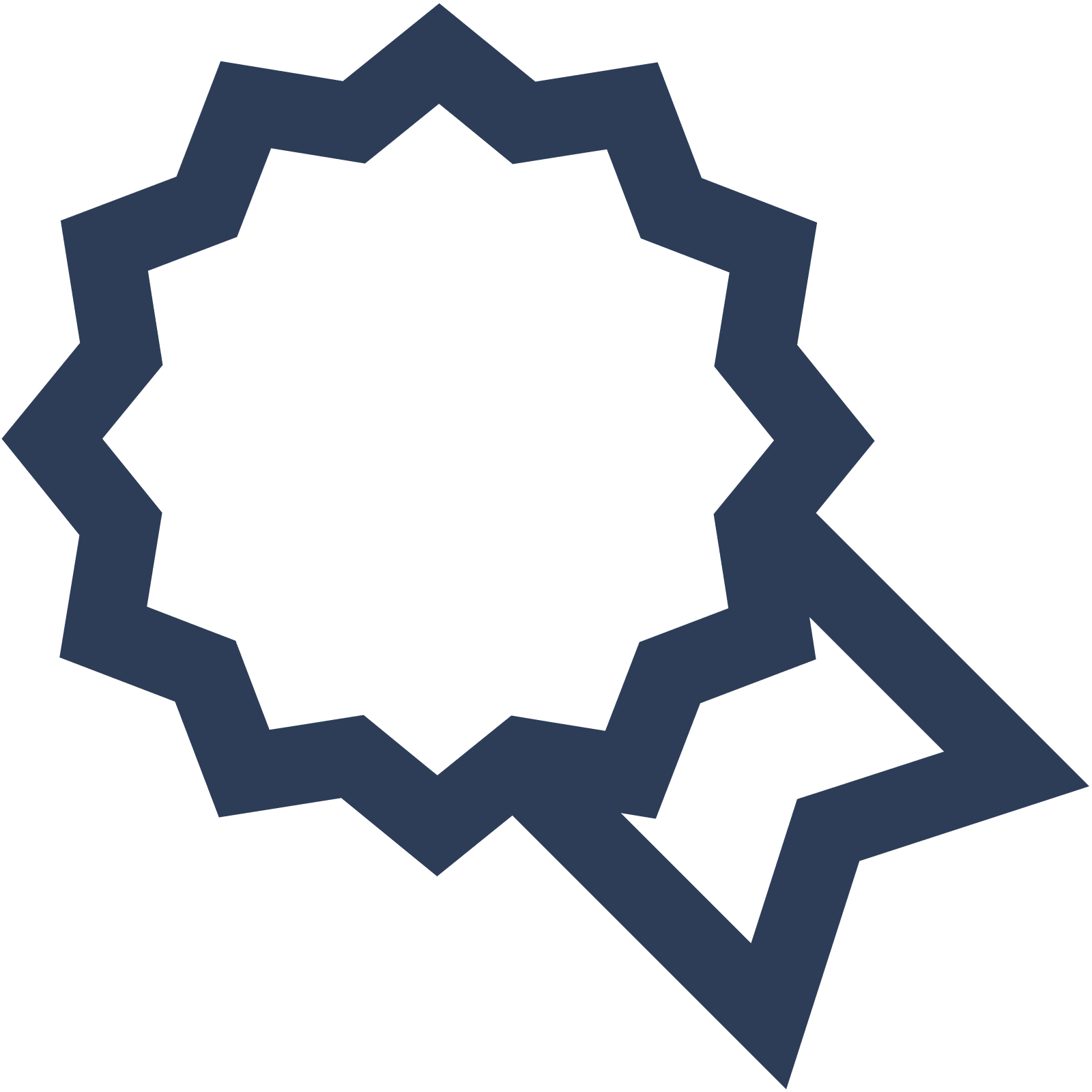 PR30HR
26.13%
31.03%
Star Pubs & Bars
Sat
55 to 64
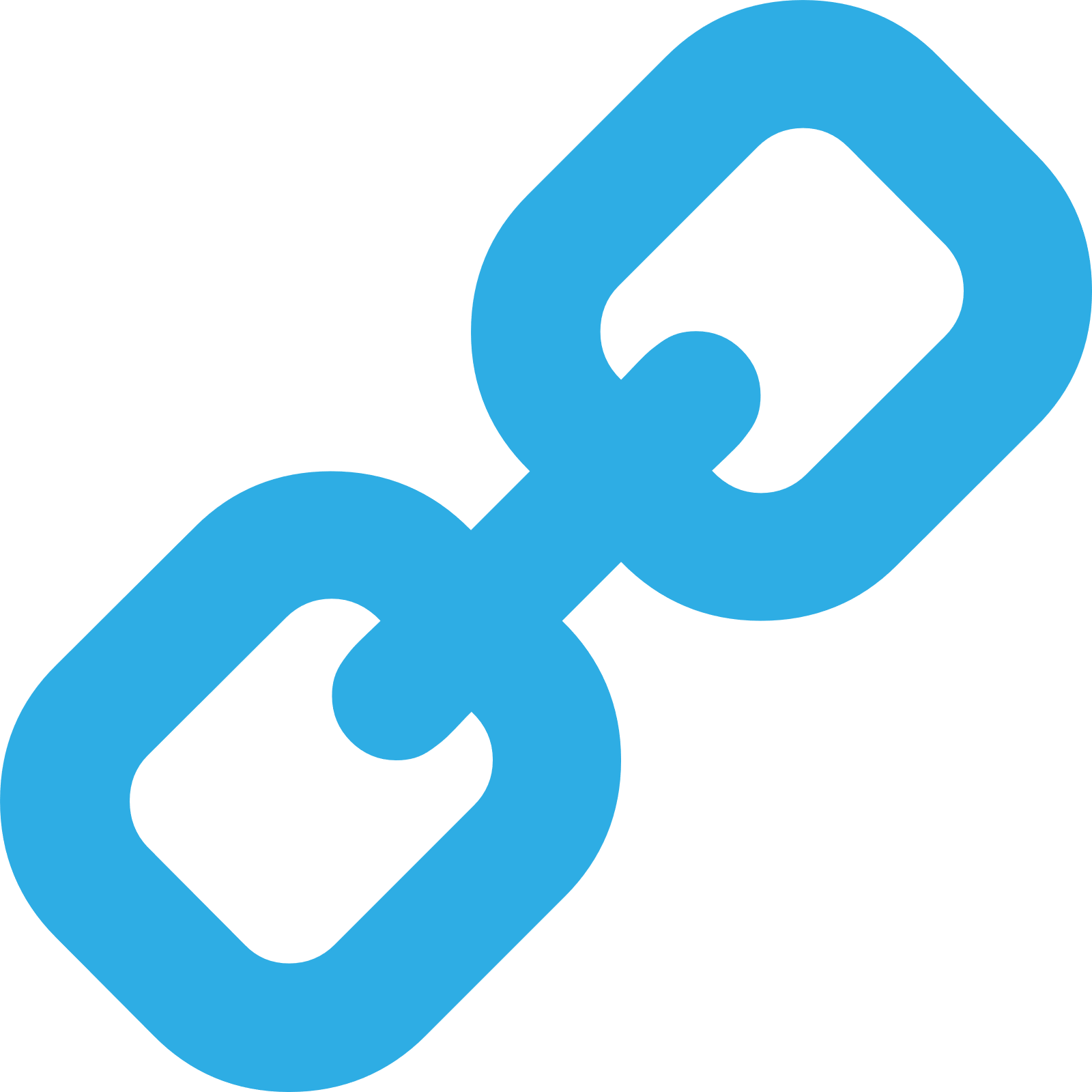 Nearest Station
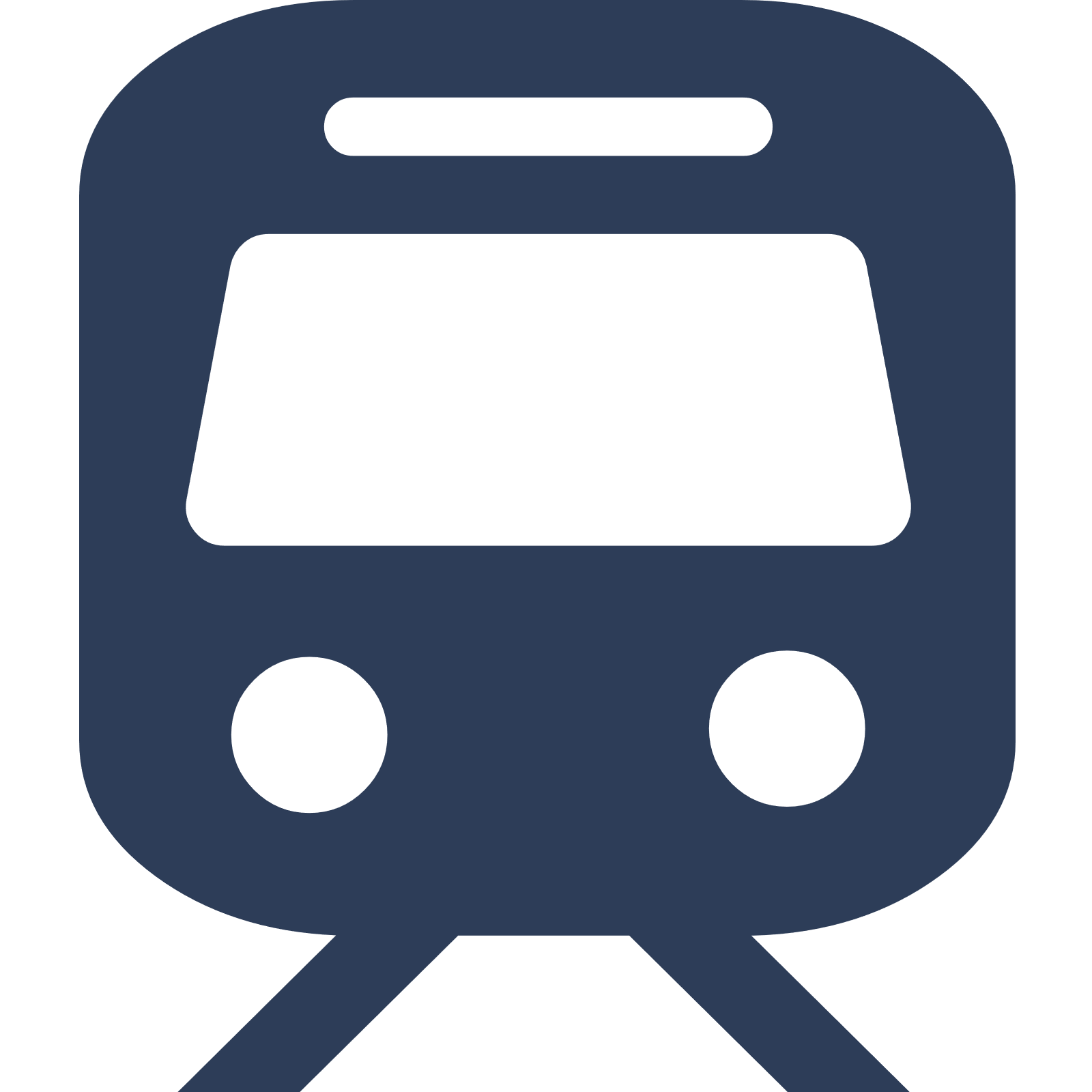 Salwick(13.32 miles)
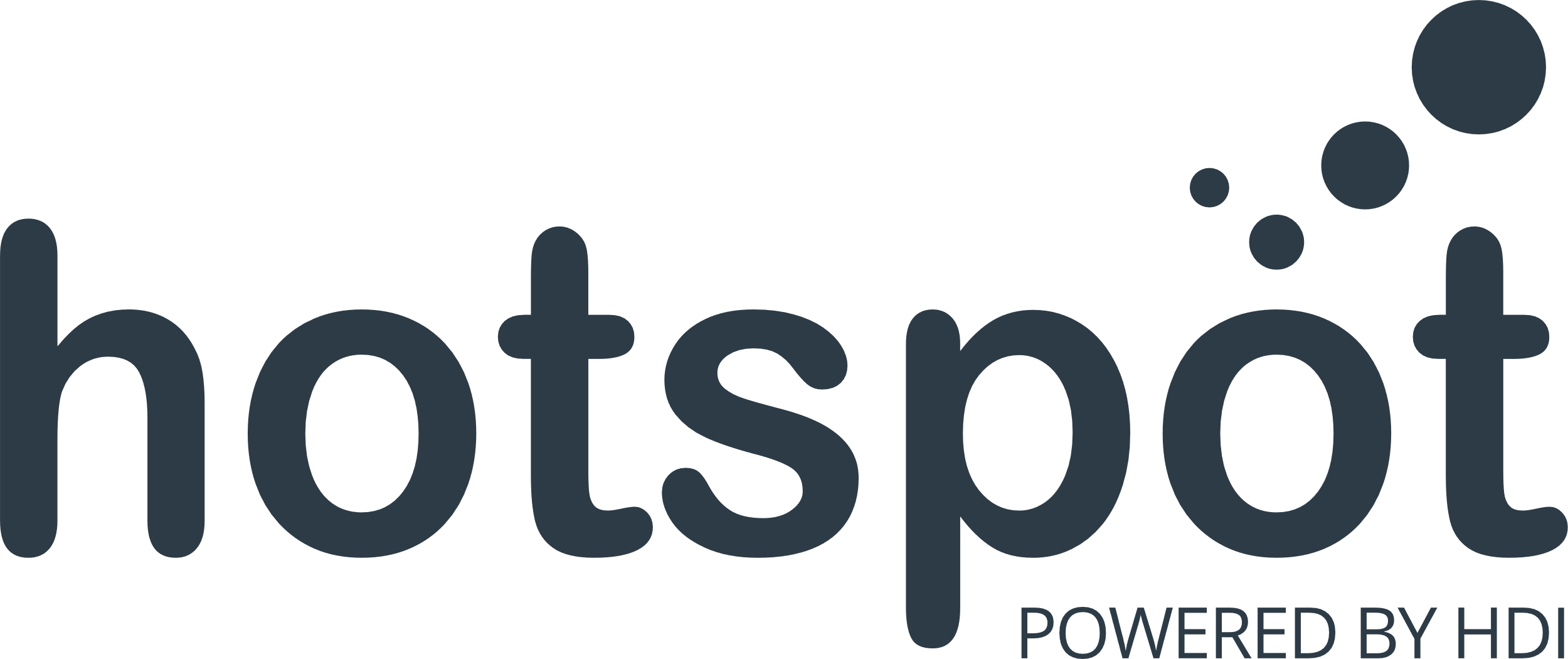 2375 Site Customers
22 Competitors
18908 Competitor Customers
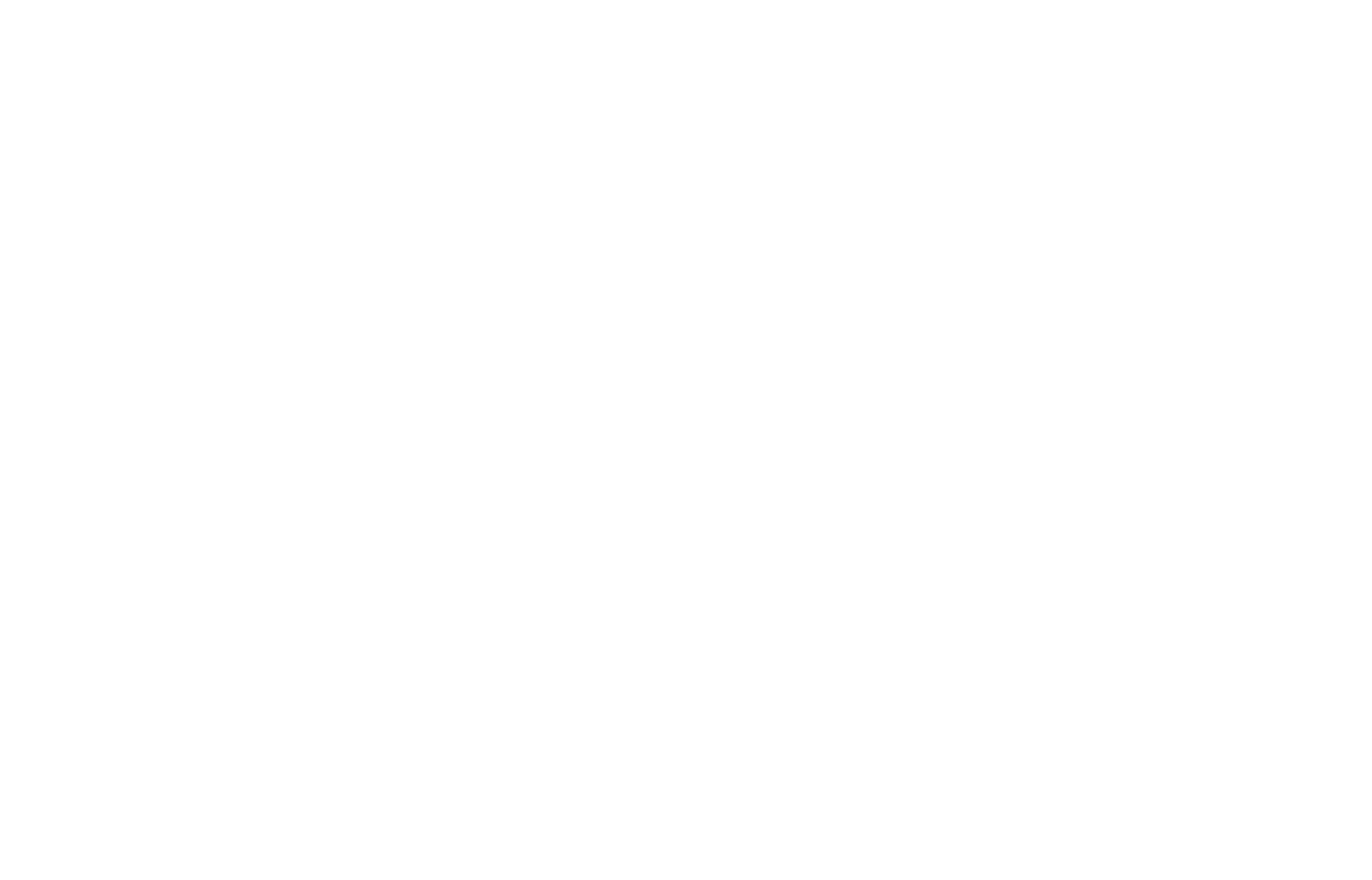 3 Miles
97 Chains
20/09/2023 - 11/09/2024
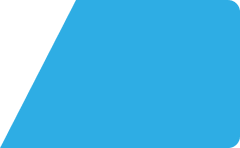 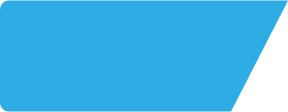 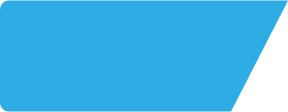 The Owd Tithe Barn PR31PA
Site Intel
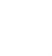 Spend by Weekpart
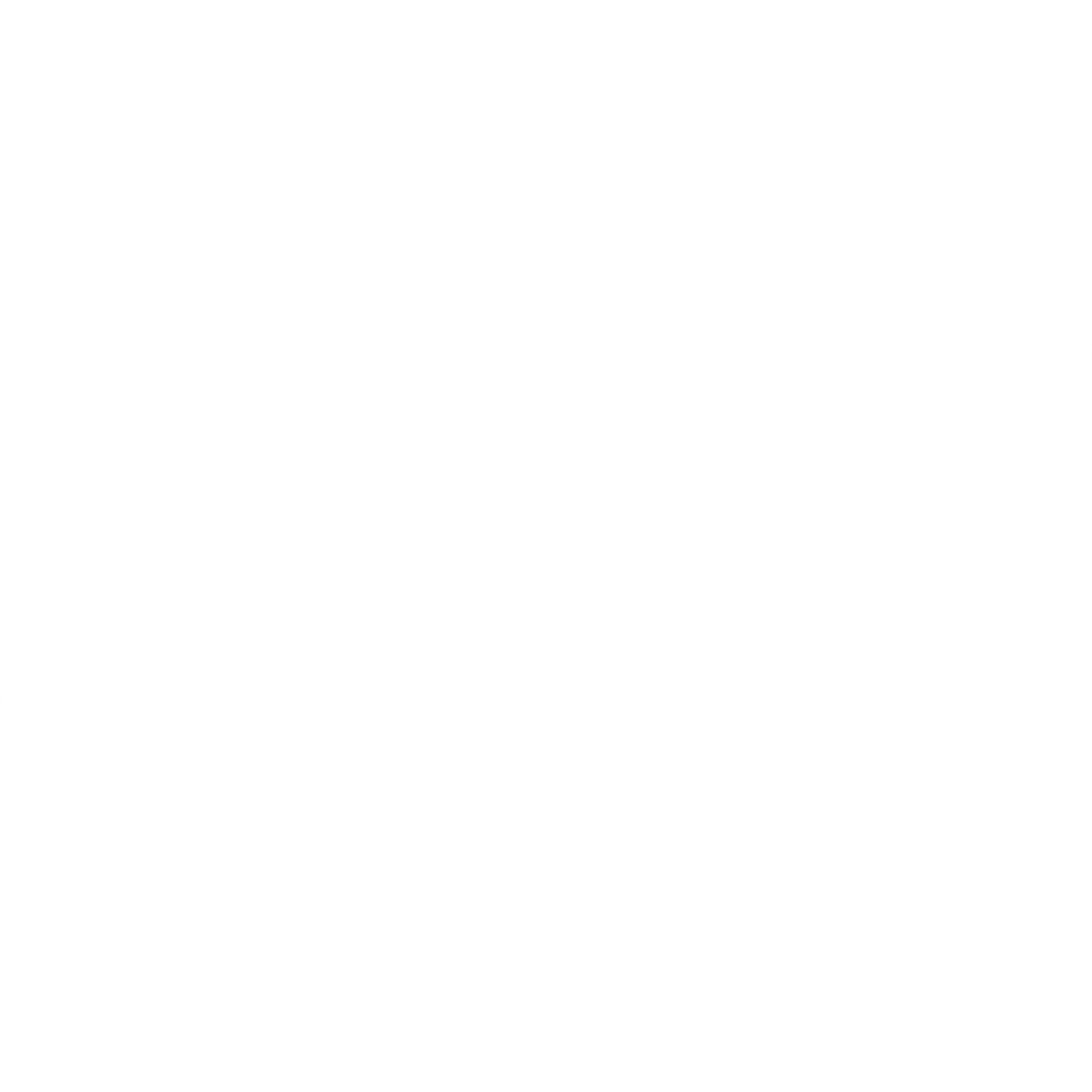 How is customer spend distributed throughout the week for The Owd Tithe Barn PR31PA versus its competitors?
% of spend for The Owd Tithe Barn PR31PA and 97 Chains in 3 Miles from 20/09/2023 - 11/09/2024 split by Day of Week
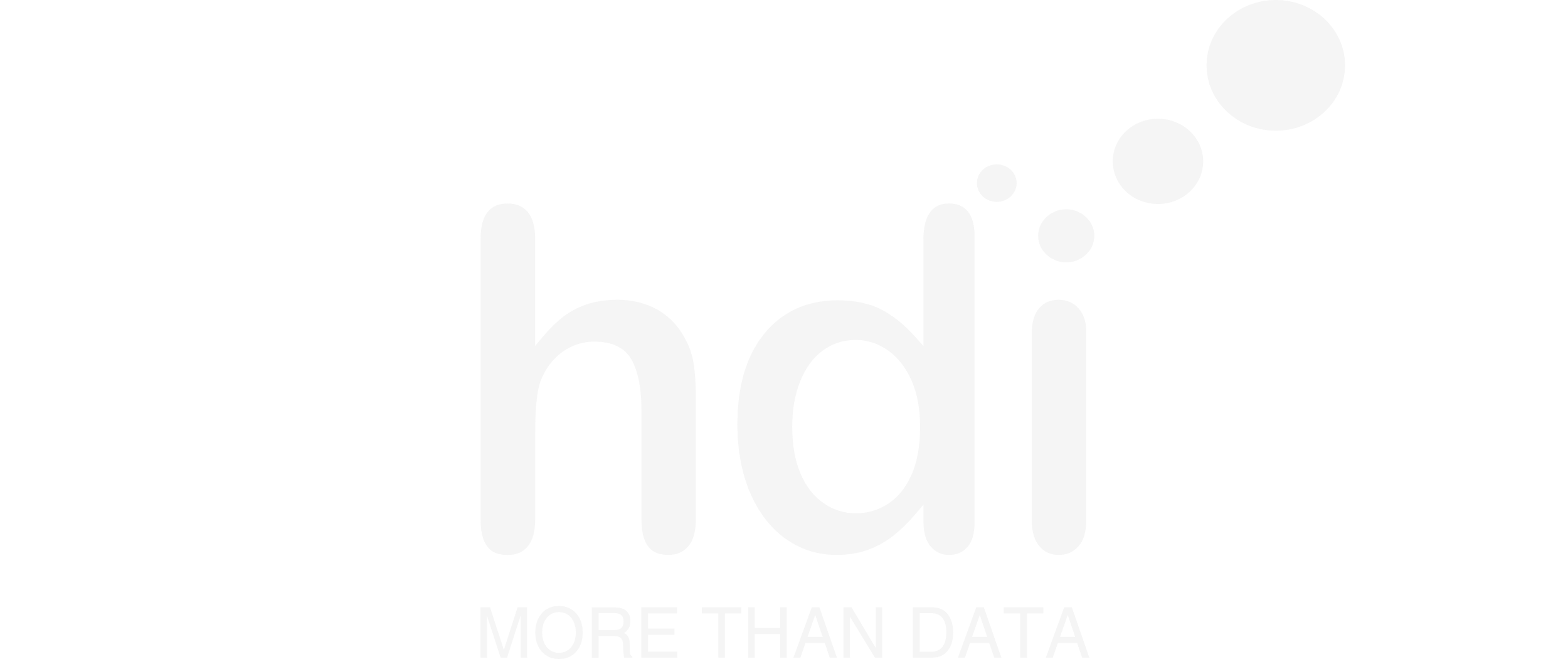 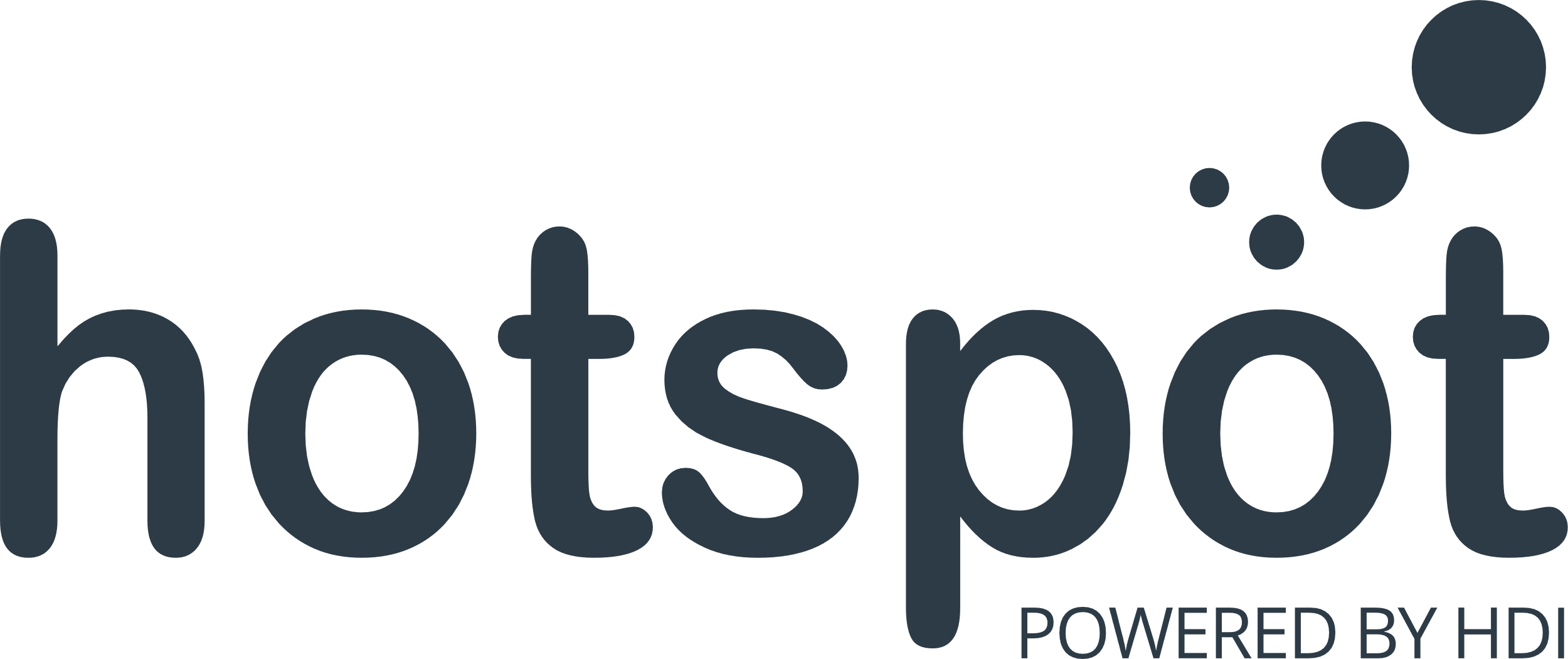 2375 Site Customers
22 Competitors
18908 Competitor Customers
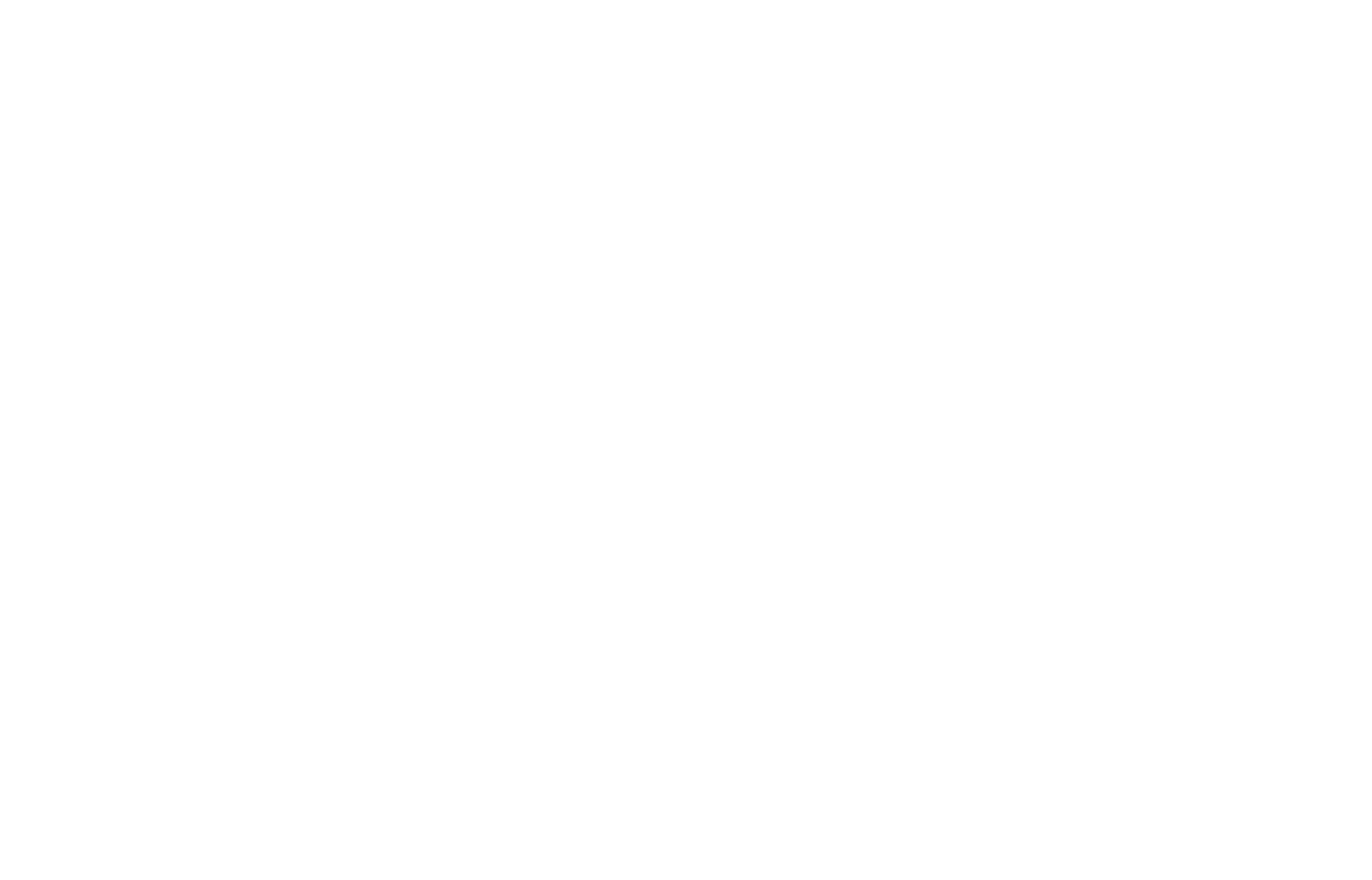 3 Miles
97 Chains
20/09/2023 - 11/09/2024
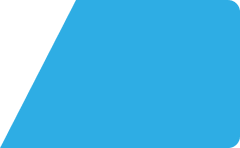 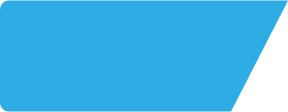 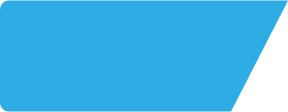 The Owd Tithe Barn PR31PA
Site Intel
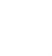 Visit Frequency
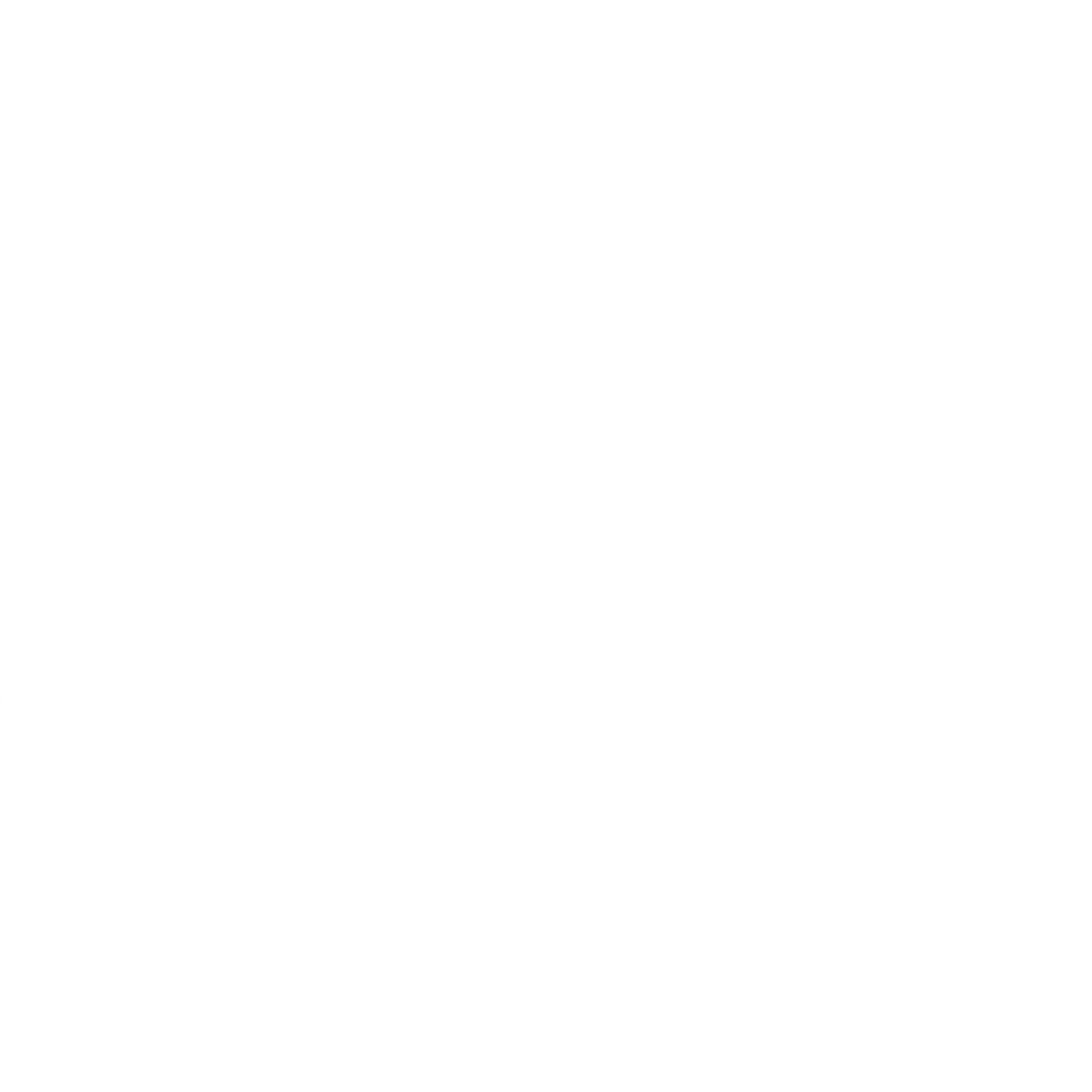 How frequently per year do customers visit The Owd Tithe Barn PR31PA versus its competitors?
% of customer numbers for The Owd Tithe Barn PR31PA and 97 Chains in 3 Miles from 20/09/2023 - 11/09/2024 and the number of visits made Per Annum
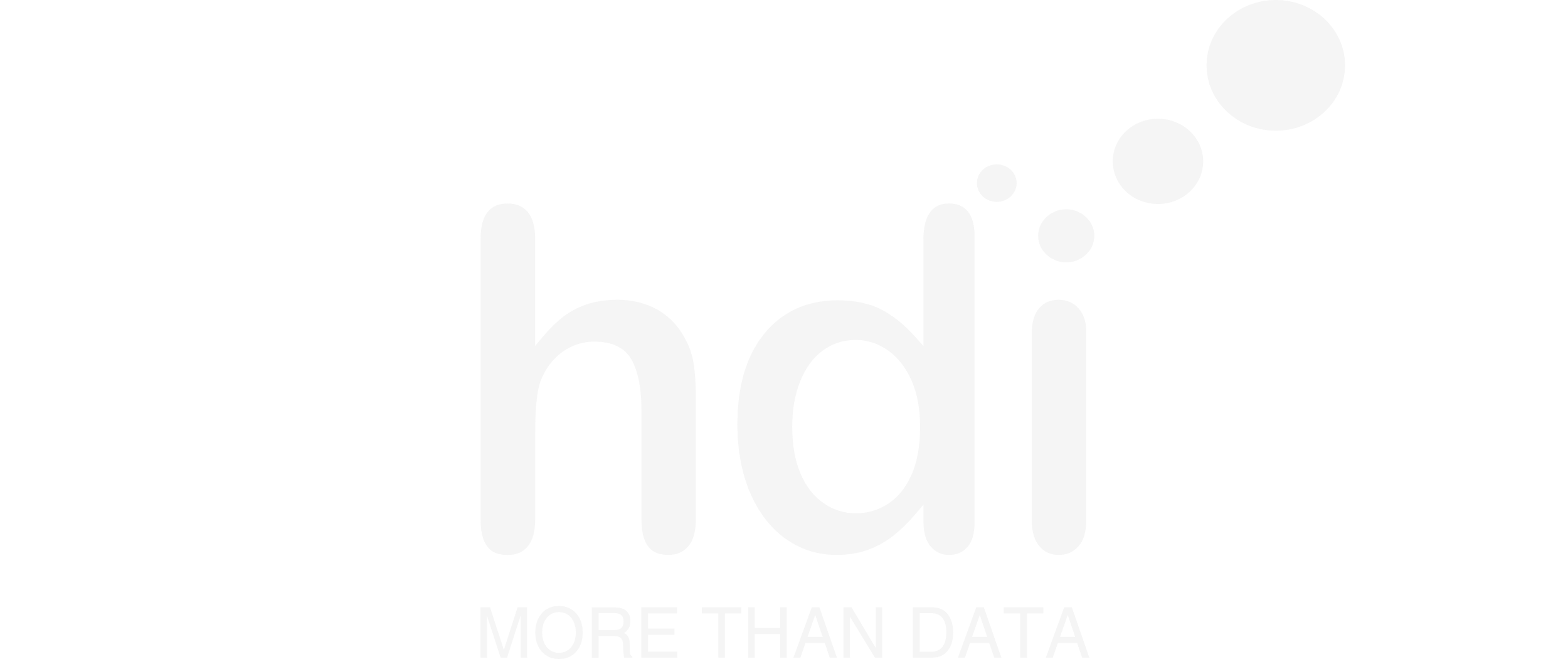 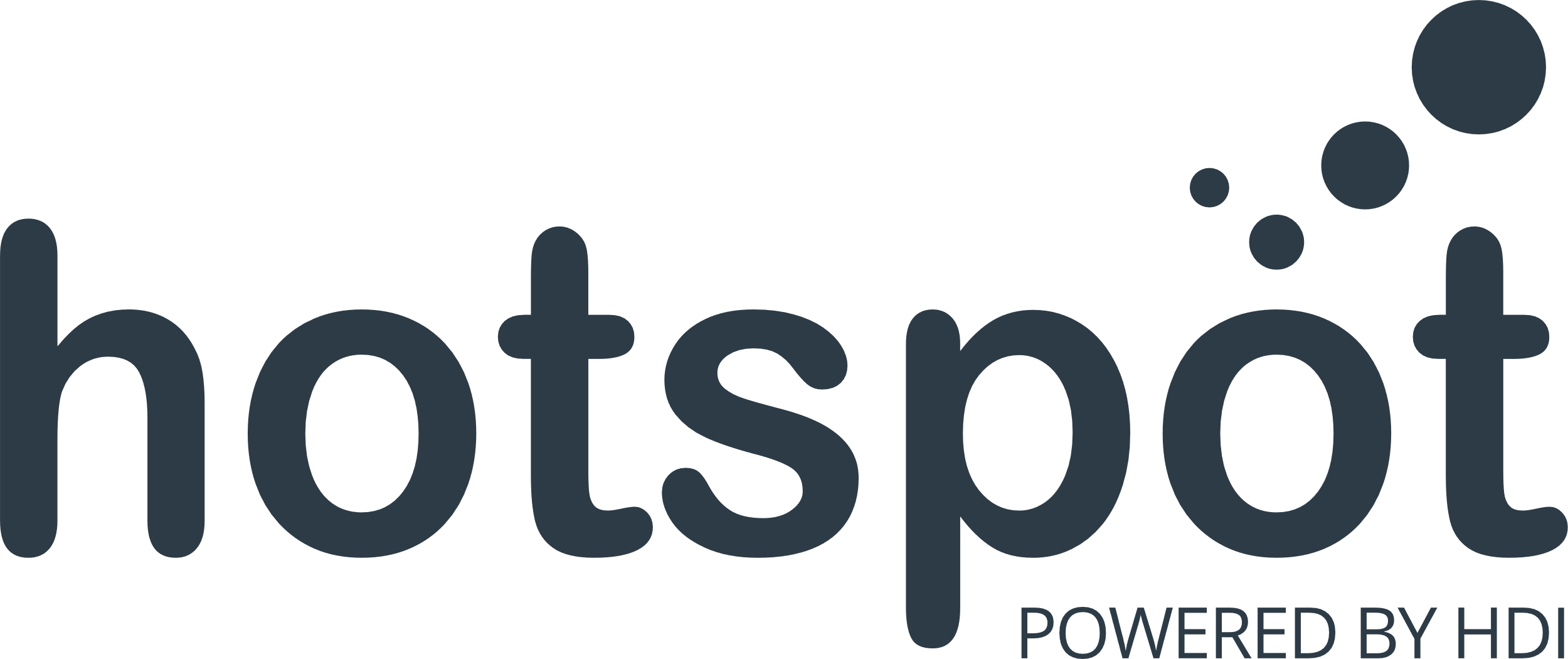 2375 Site Customers
22 Competitors
18908 Competitor Customers
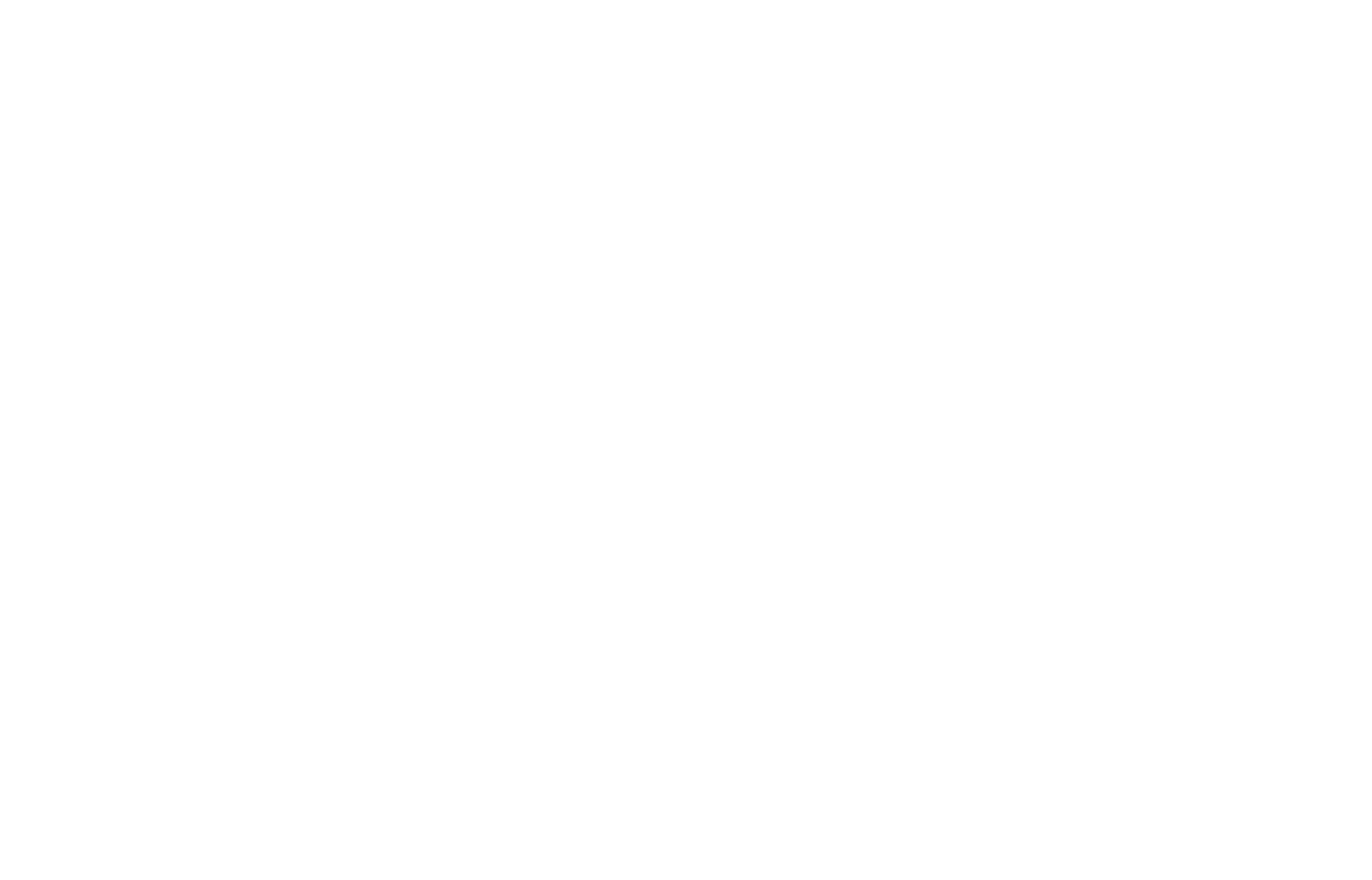 3 Miles
97 Chains
20/09/2023 - 11/09/2024
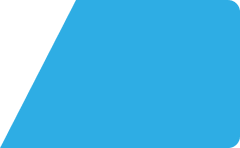 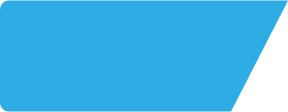 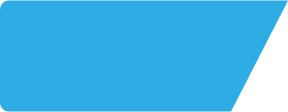 The Owd Tithe Barn PR31PA
Site Intel
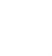 ATV Change
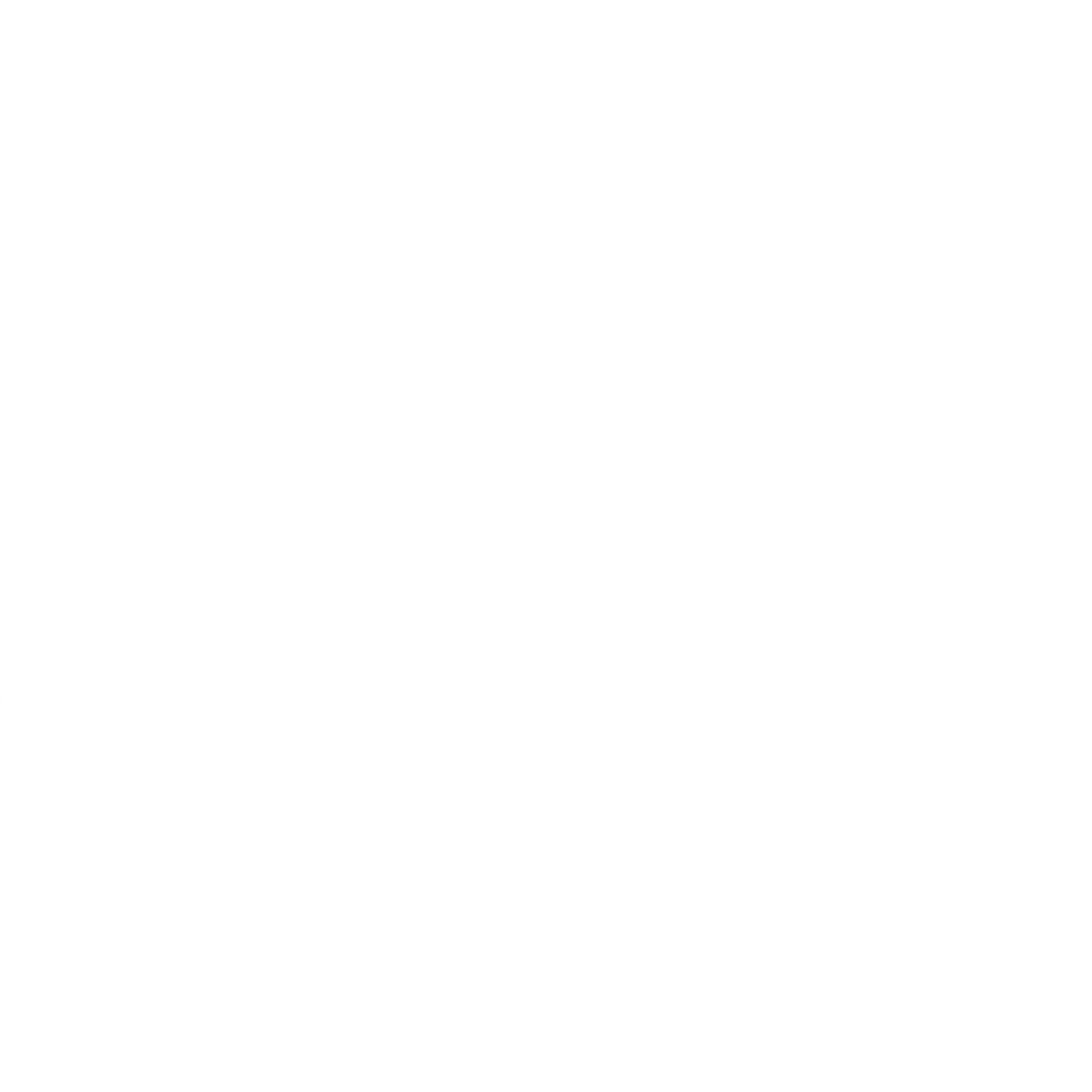 How has ATV changed between two date ranges?
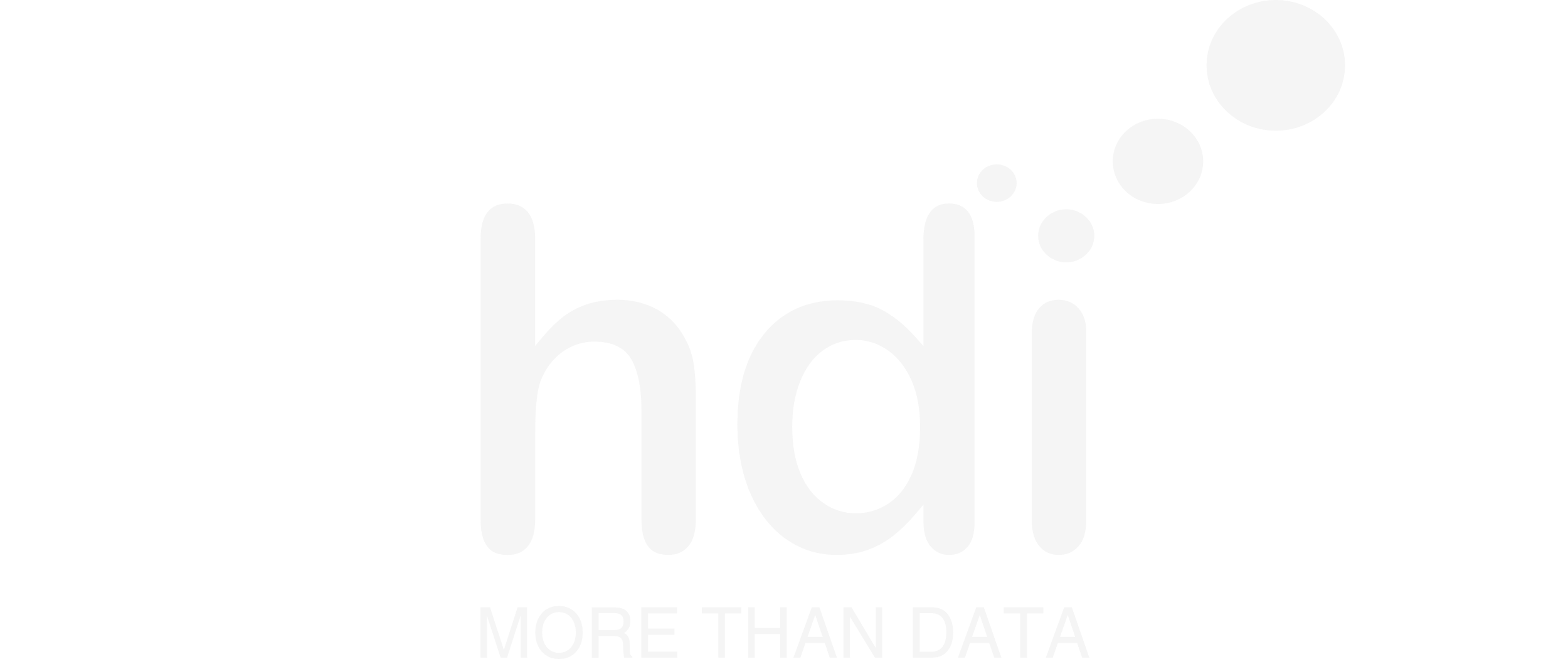 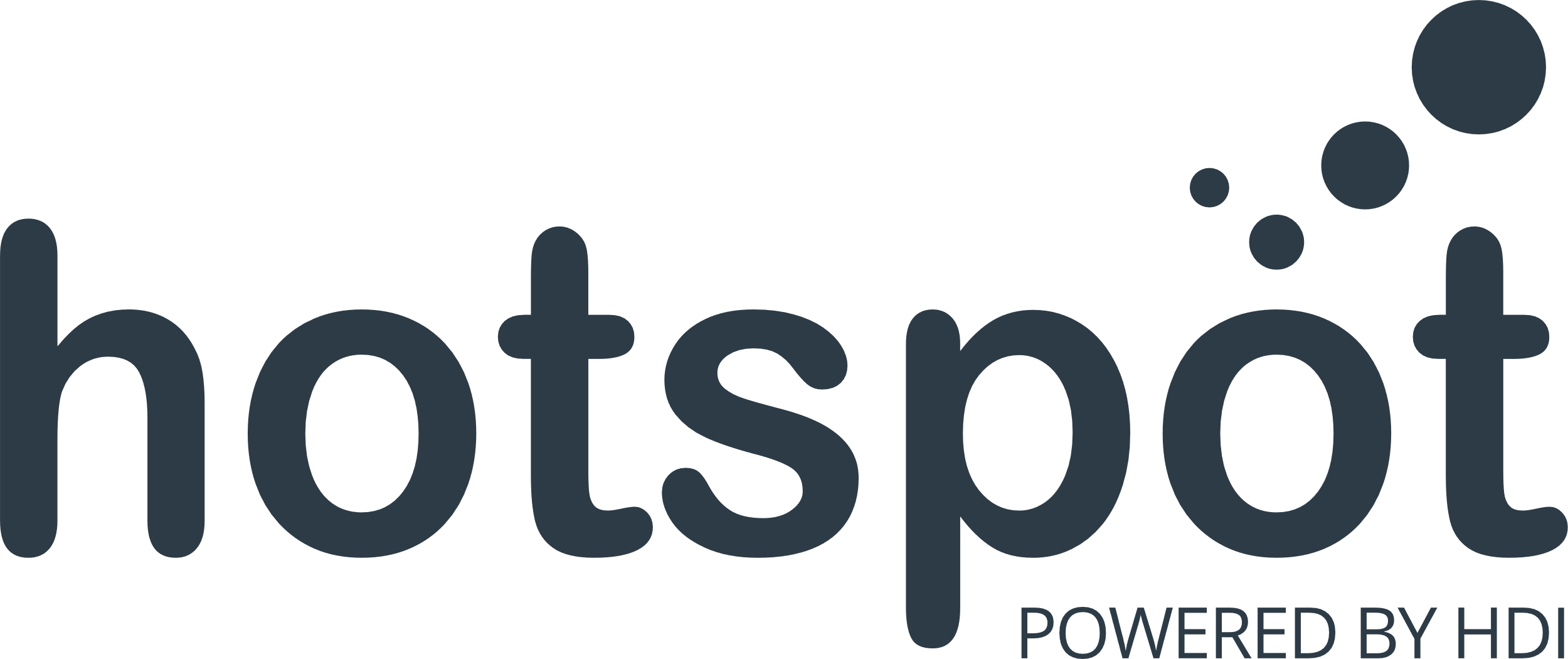 2375 Site Customers
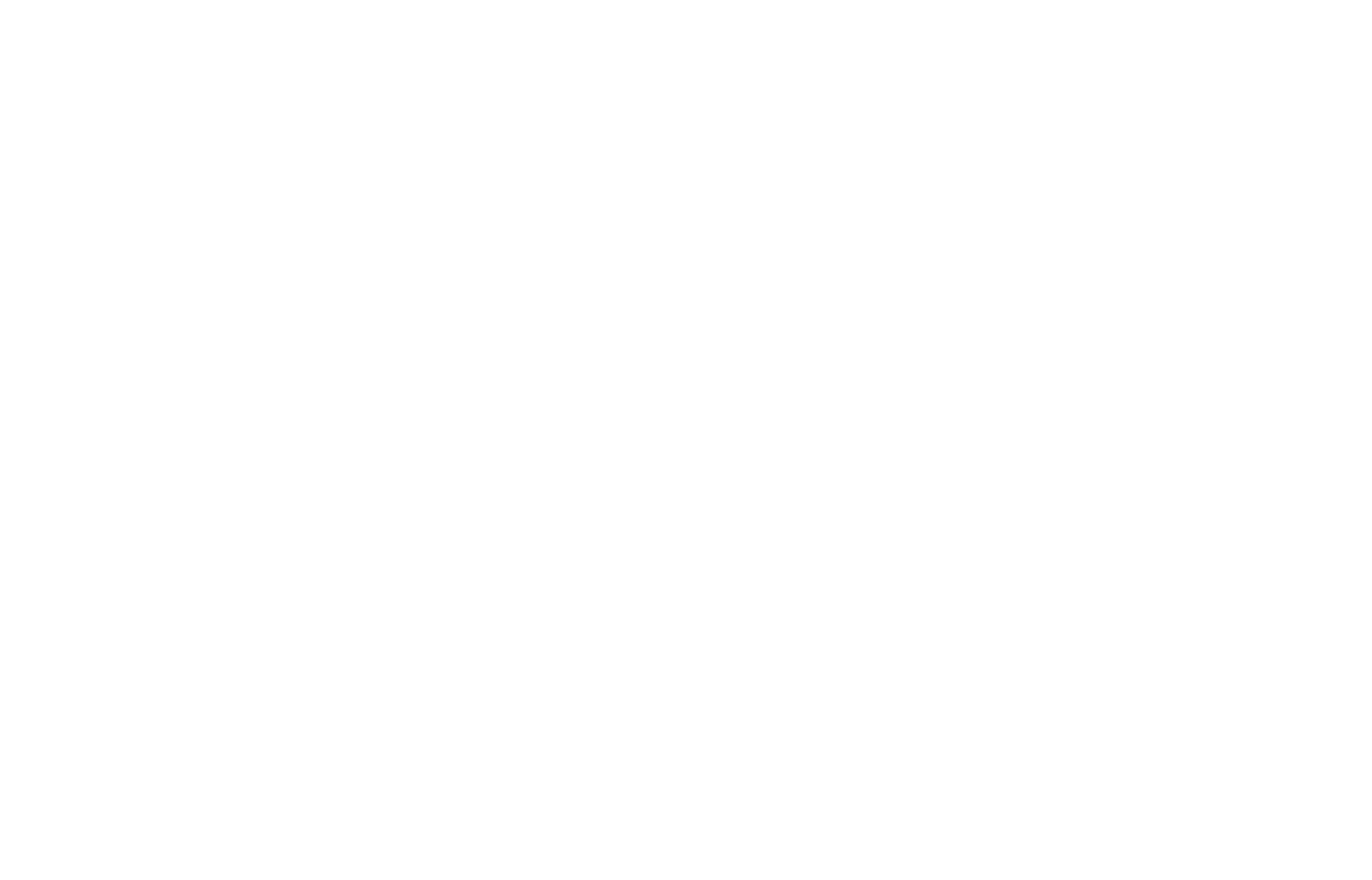 3 Miles
97 Chains
20/09/2023 - 11/09/2024
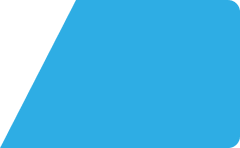 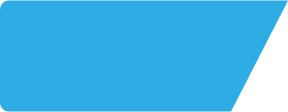 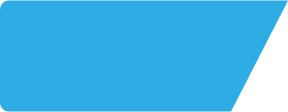 The Owd Tithe Barn PR31PA
Site Intel
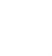 Market Share Change
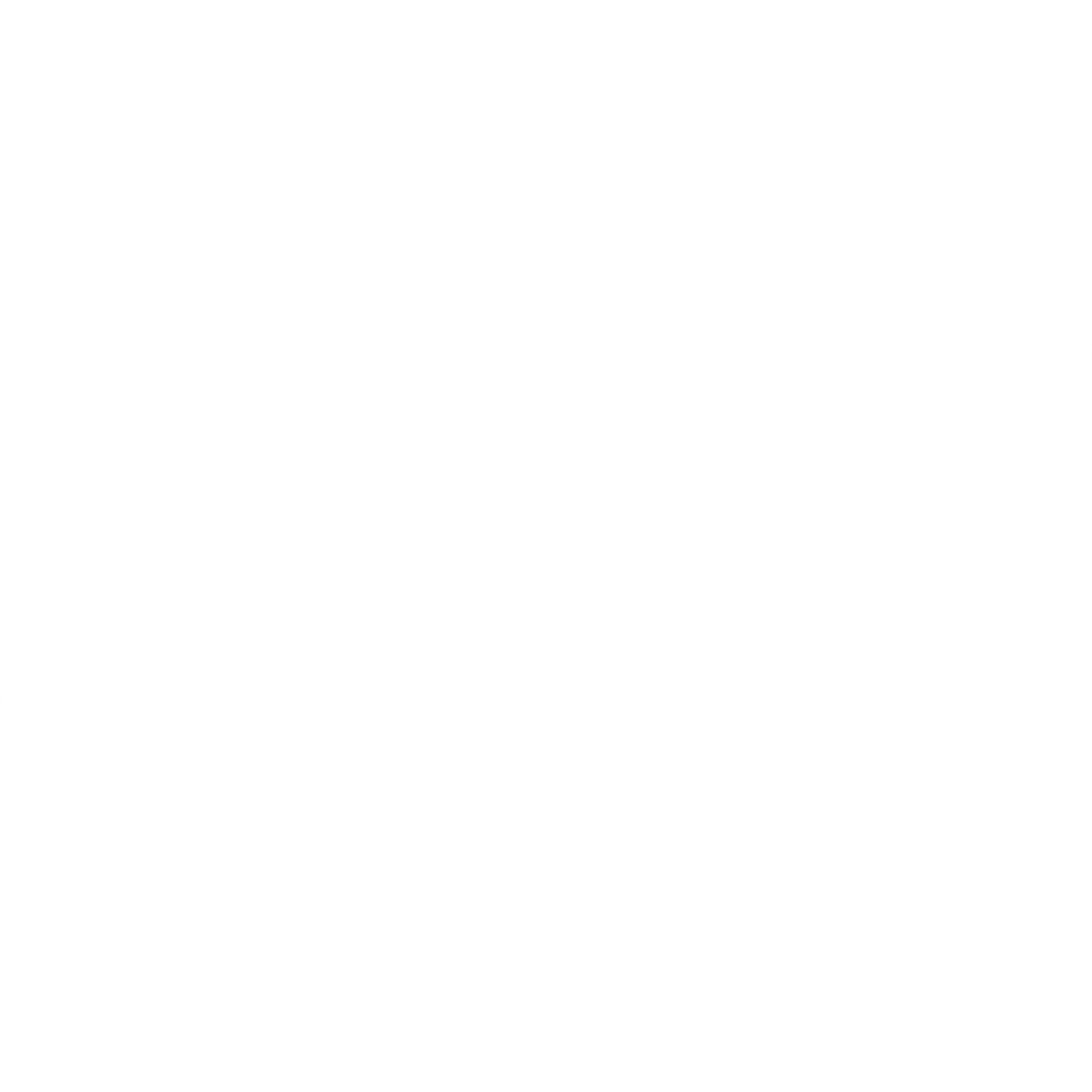 How has market share changed between two date ranges?
% of market share spend for The Owd Tithe Barn PR31PA and 97 Chains in 3 Miles from 20/09/2023 - 11/09/2024
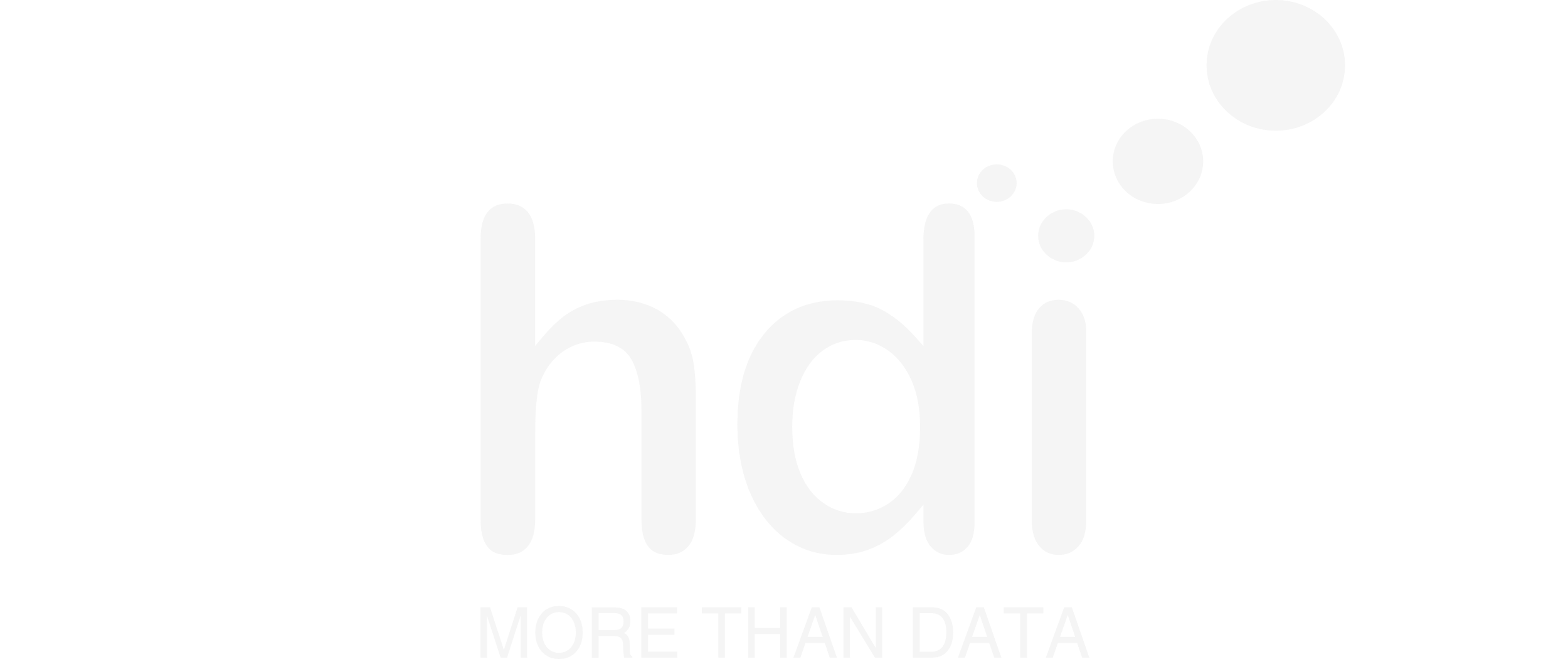 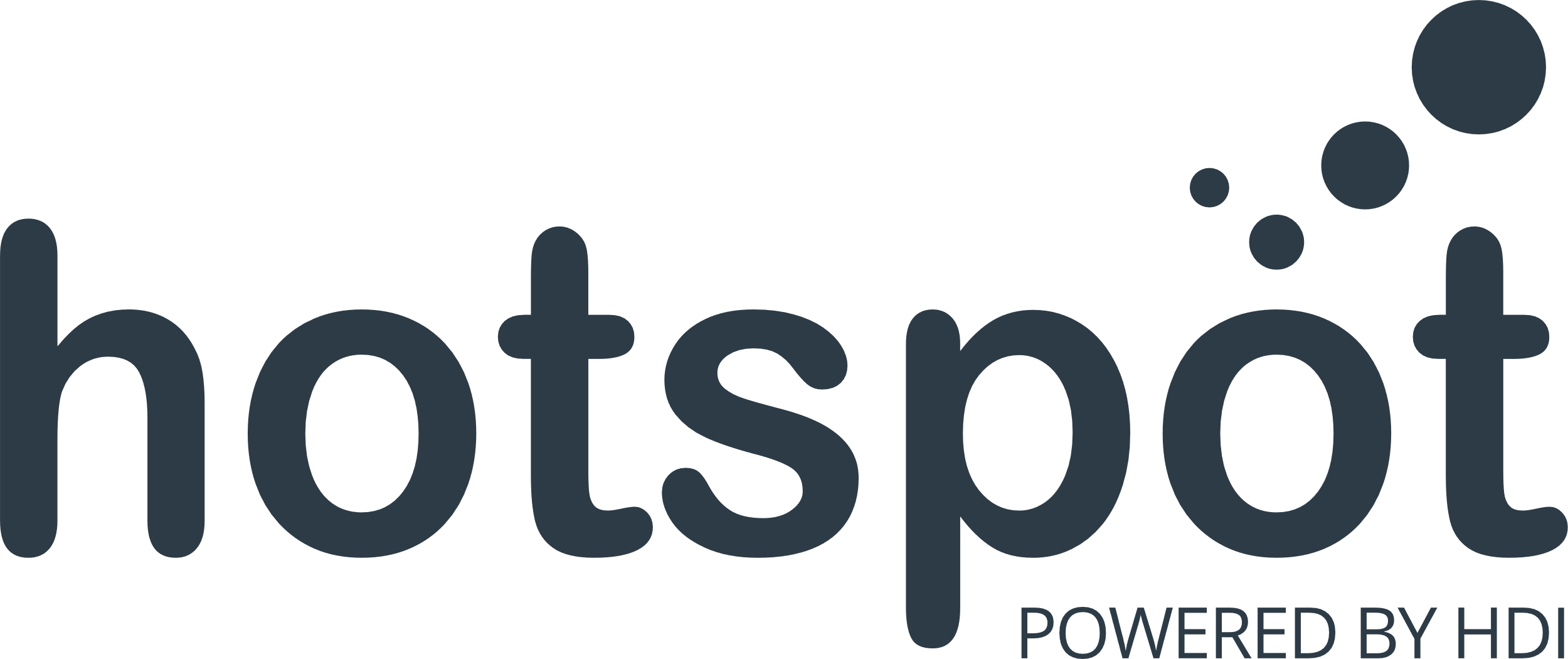 2375 Site Customers
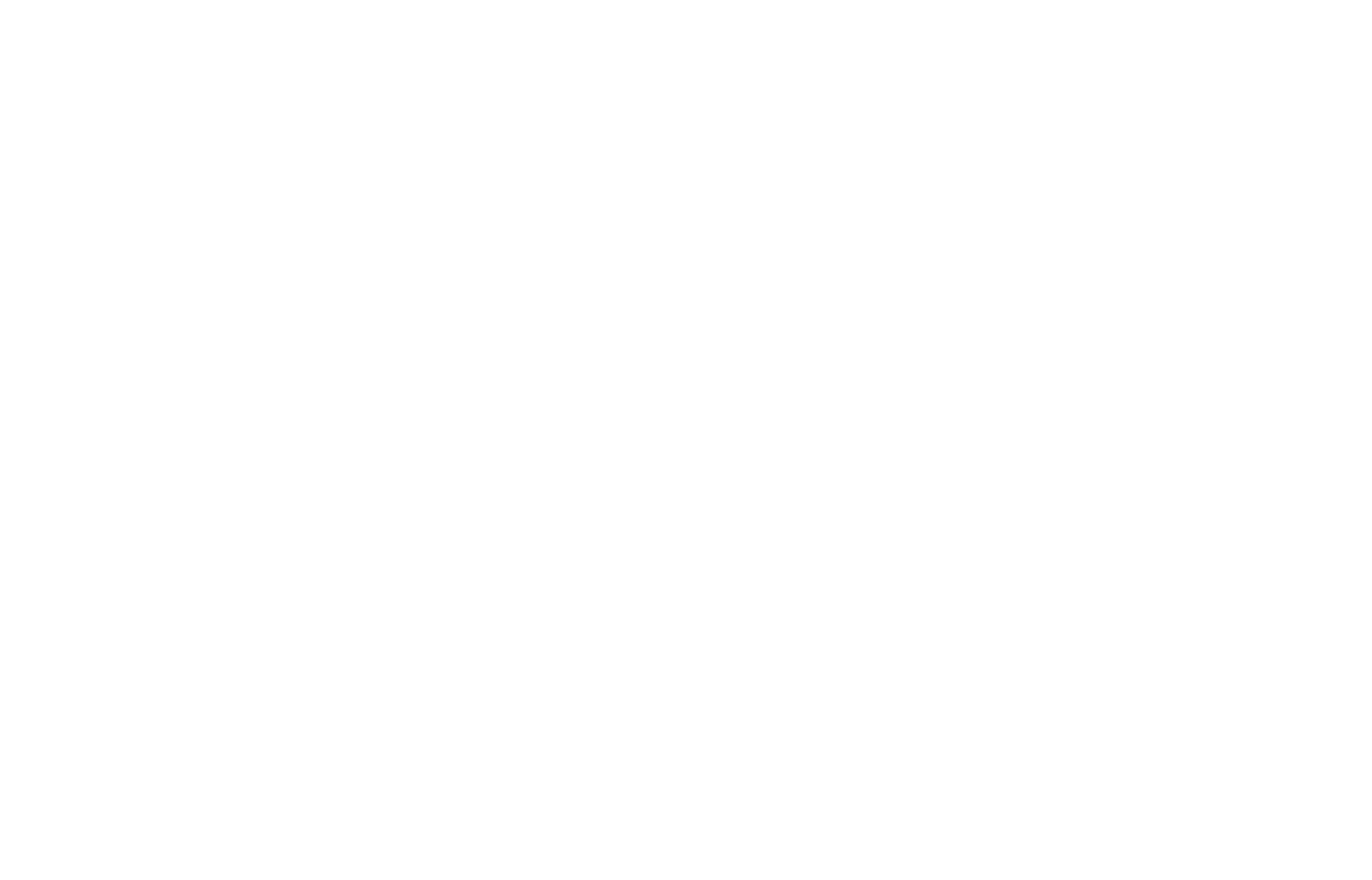 3 Miles
97 Chains
20/09/2023 - 11/09/2024
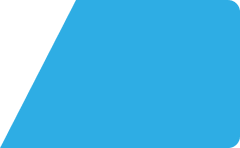 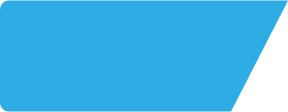 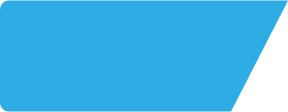 The Owd Tithe Barn PR31PA
Site Intel
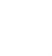 Age
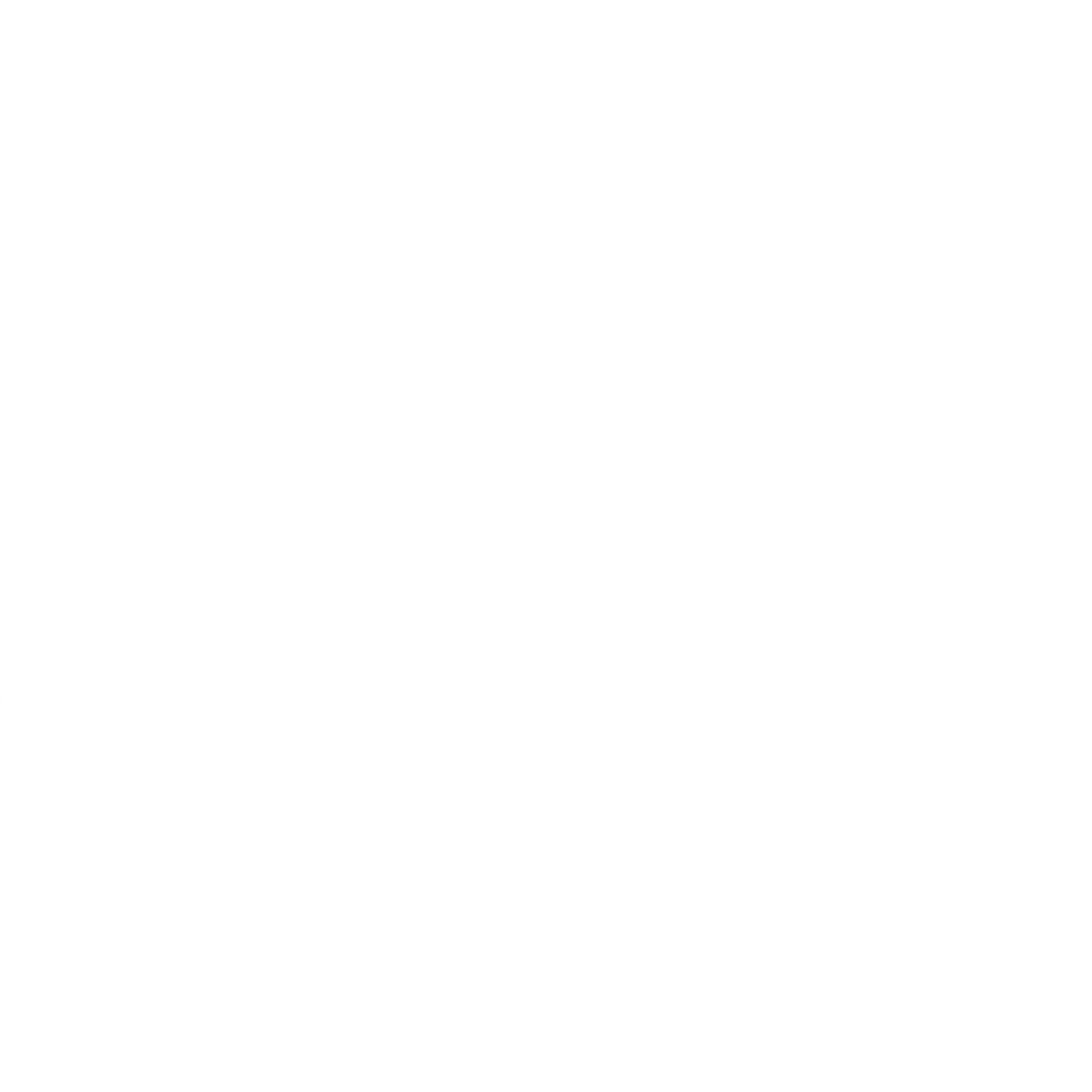 How does the age profile of customers who visit The Owd Tithe Barn PR31PA compare versus its competitors?
% of spend for The Owd Tithe Barn PR31PA and 97 Chains in 3 Miles from 20/09/2023 - 11/09/2024 split by Age Range
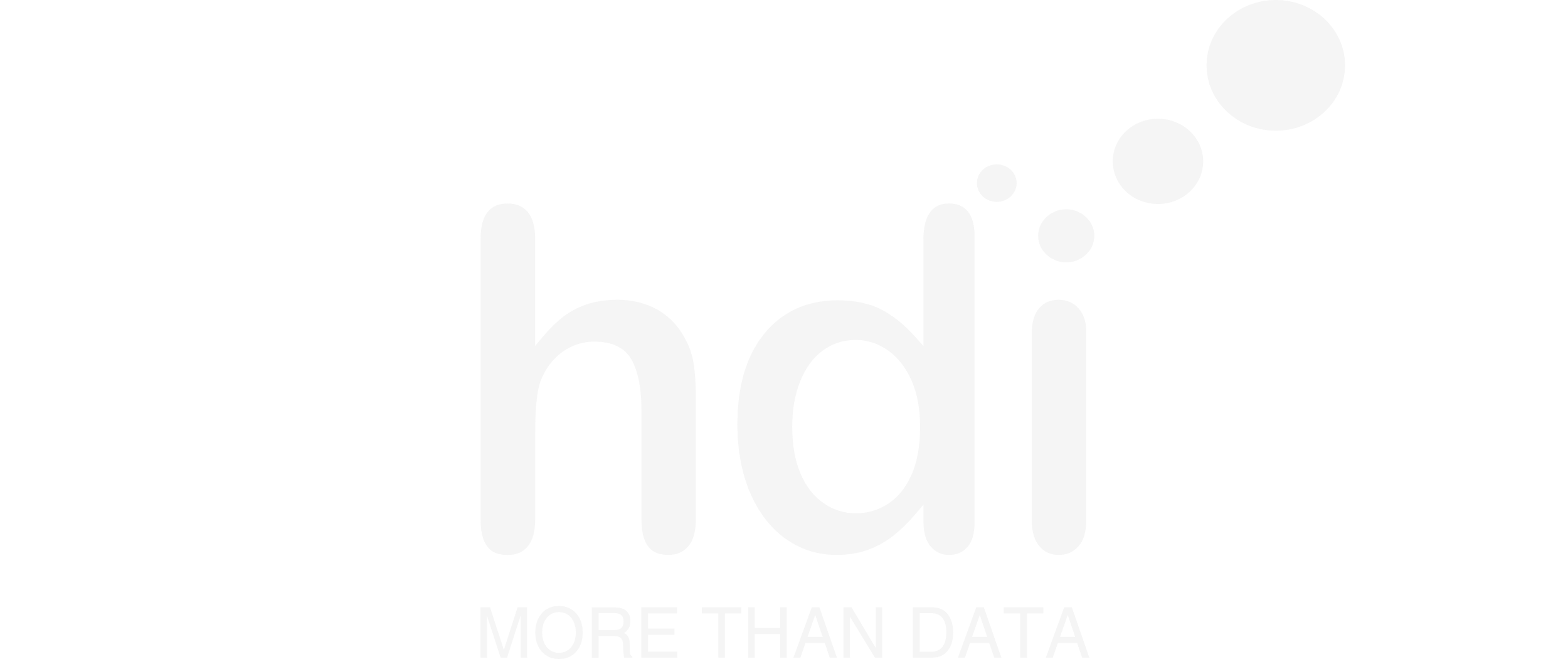 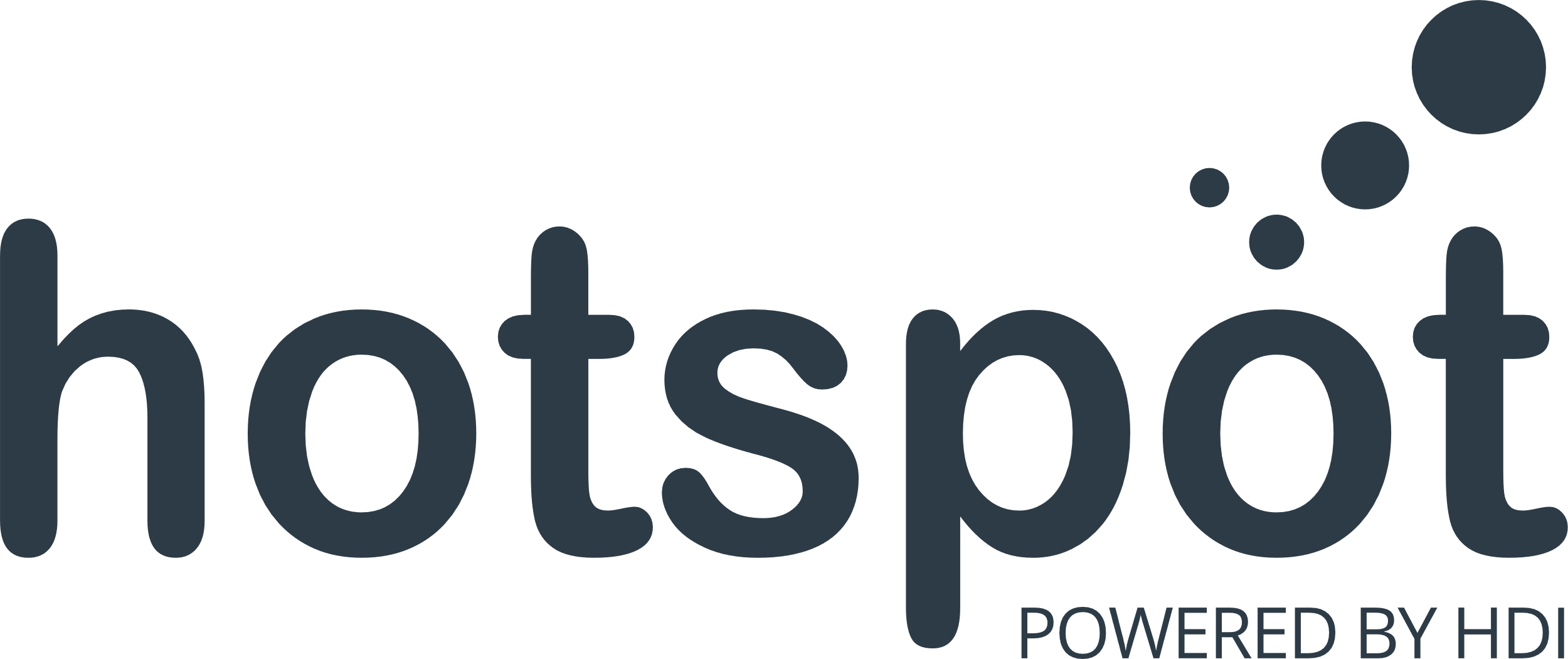 1129 Site Customers
22 Competitors
8596 Competitor Customers
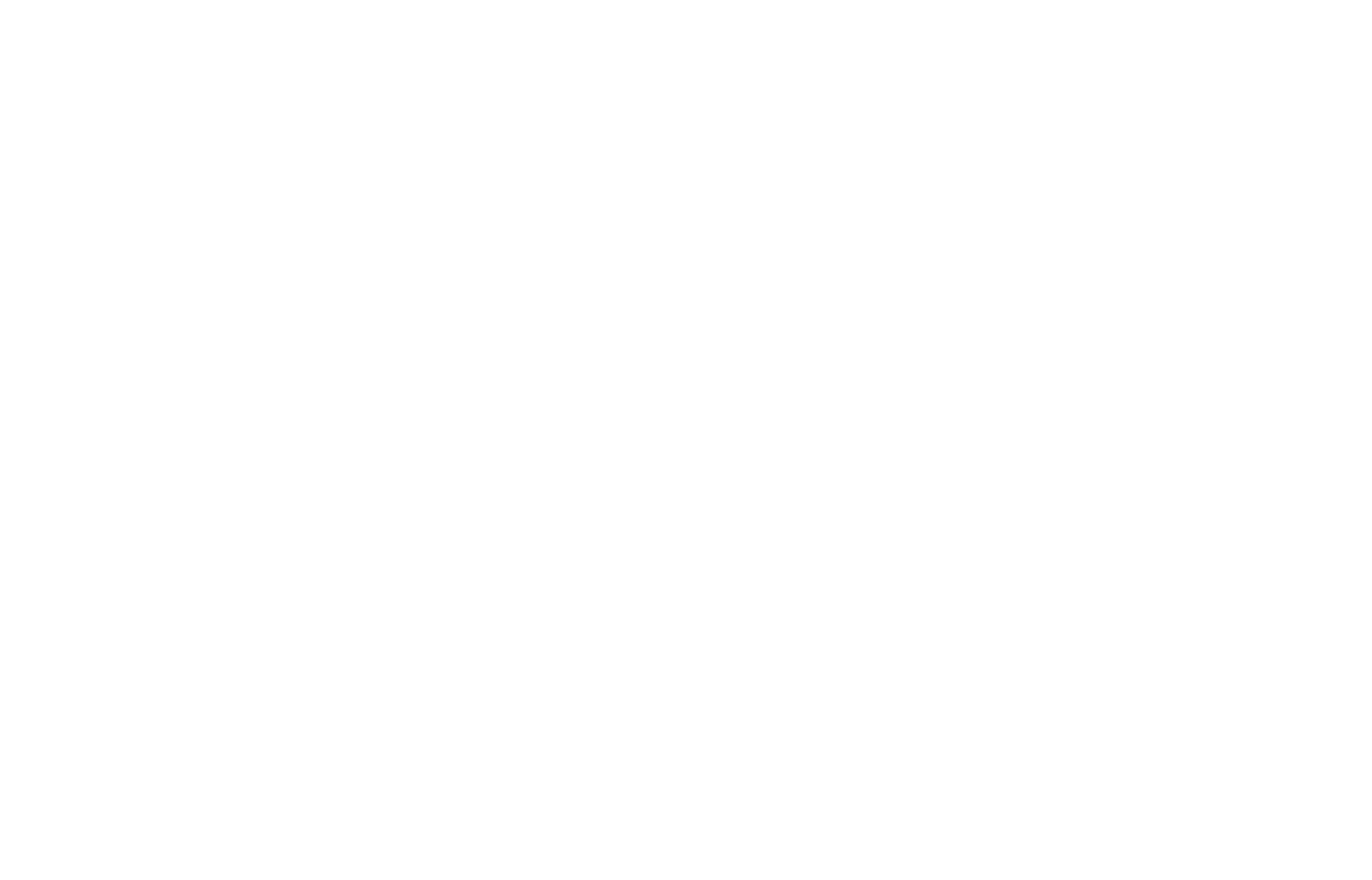 3 Miles
97 Chains
20/09/2023 - 11/09/2024
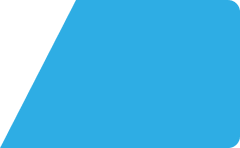 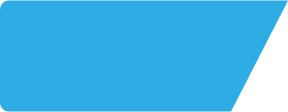 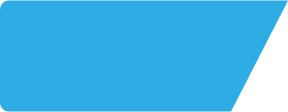 The Owd Tithe Barn PR31PA
Site Intel
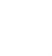 Affluence
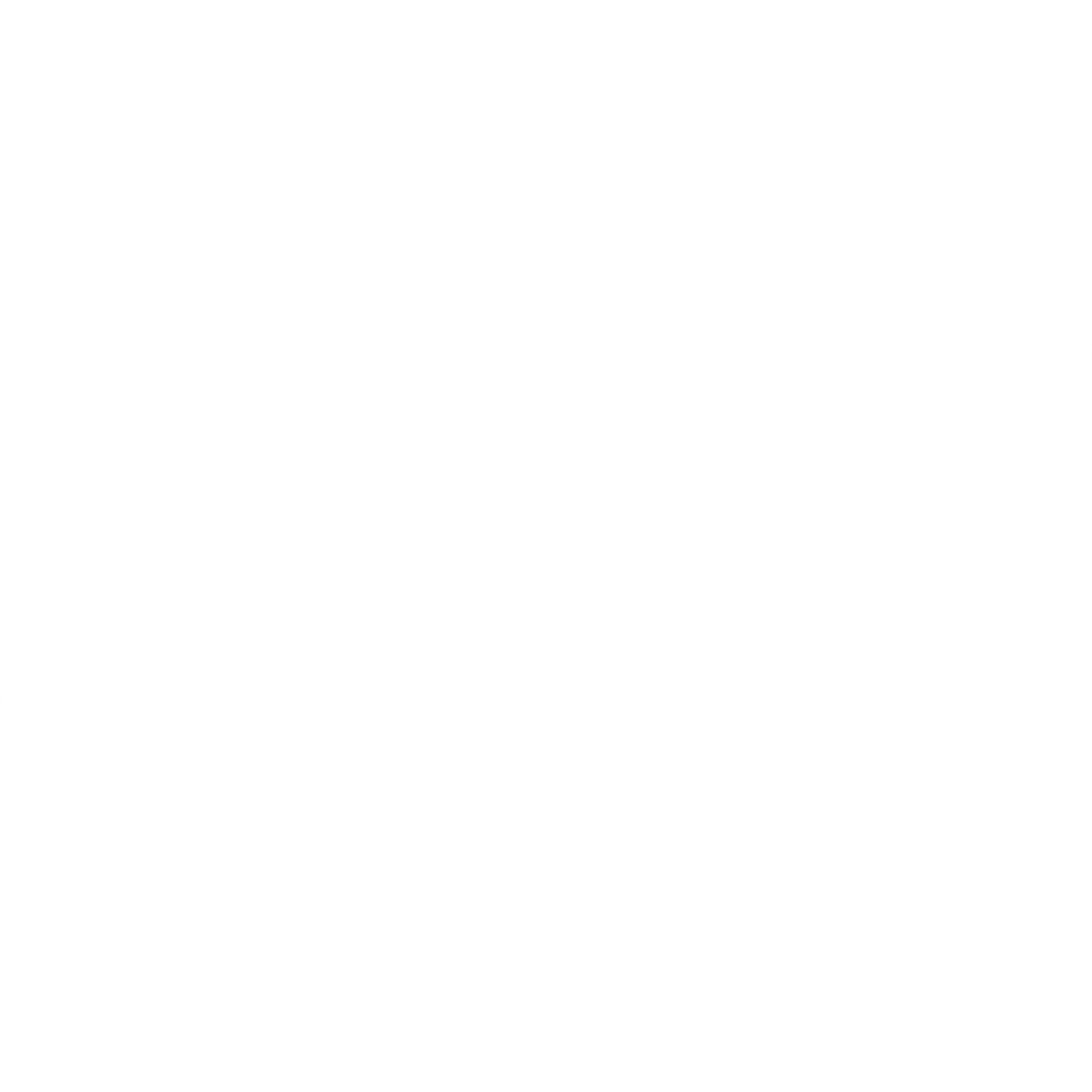 How does the affluence of customers who visit The Owd Tithe Barn PR31PA compare versus its competitors?
% of spend for The Owd Tithe Barn PR31PA and 97 Chains in 3 Miles from 20/09/2023 - 11/09/2024 split by Affluence
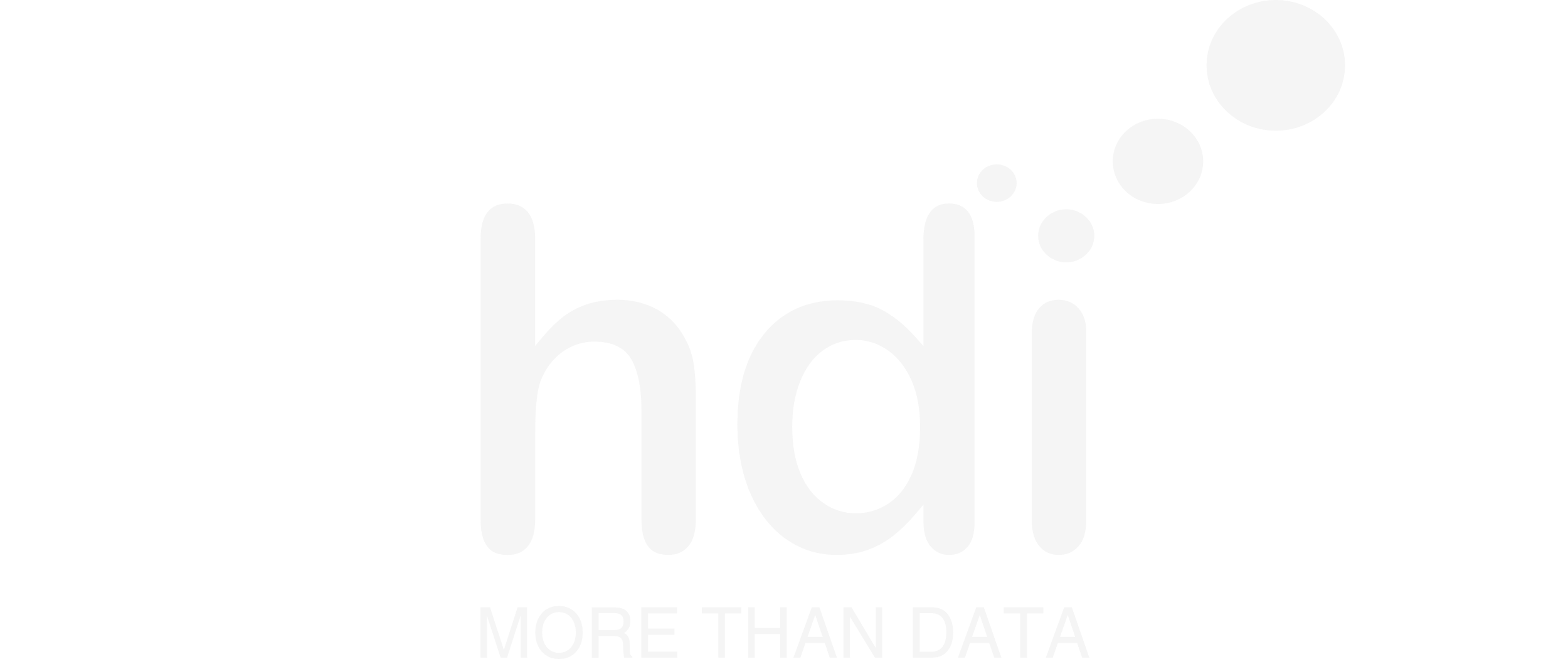 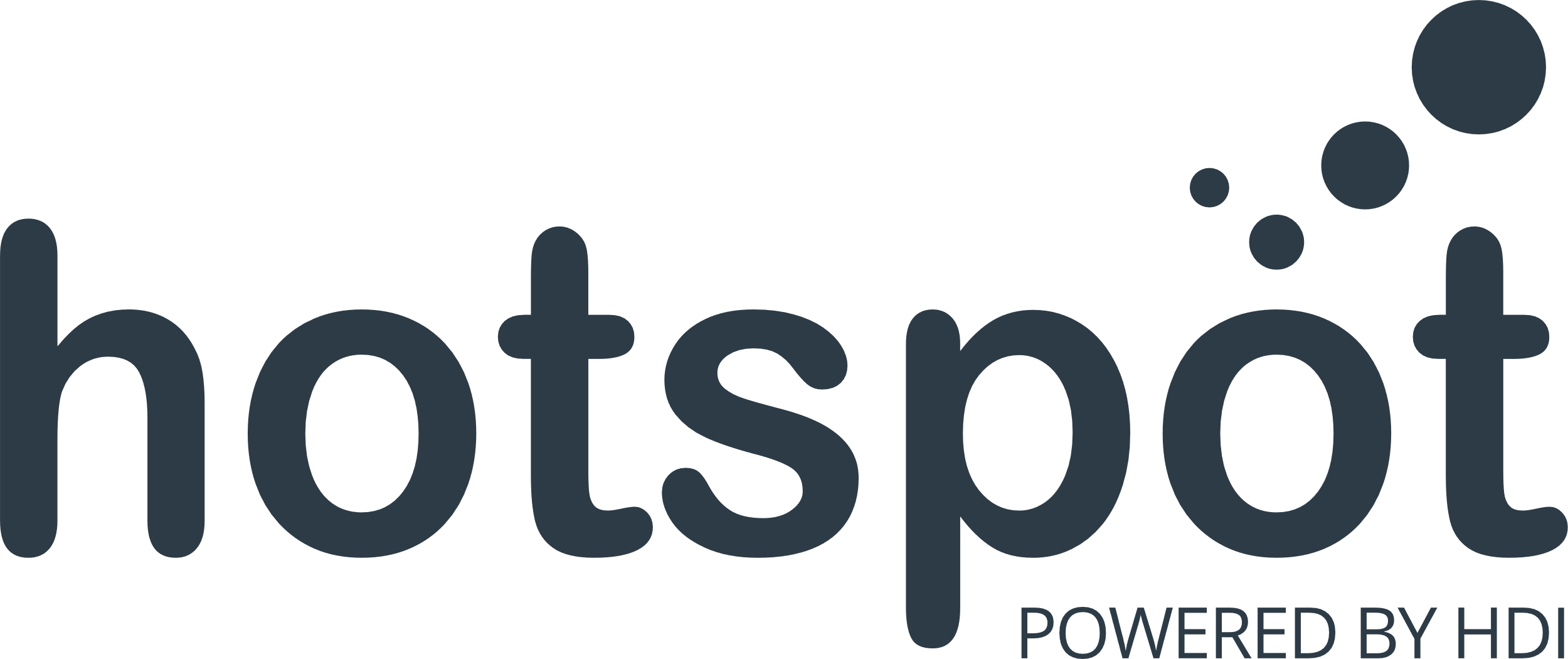 1141 Site Customers
22 Competitors
8734 Competitor Customers
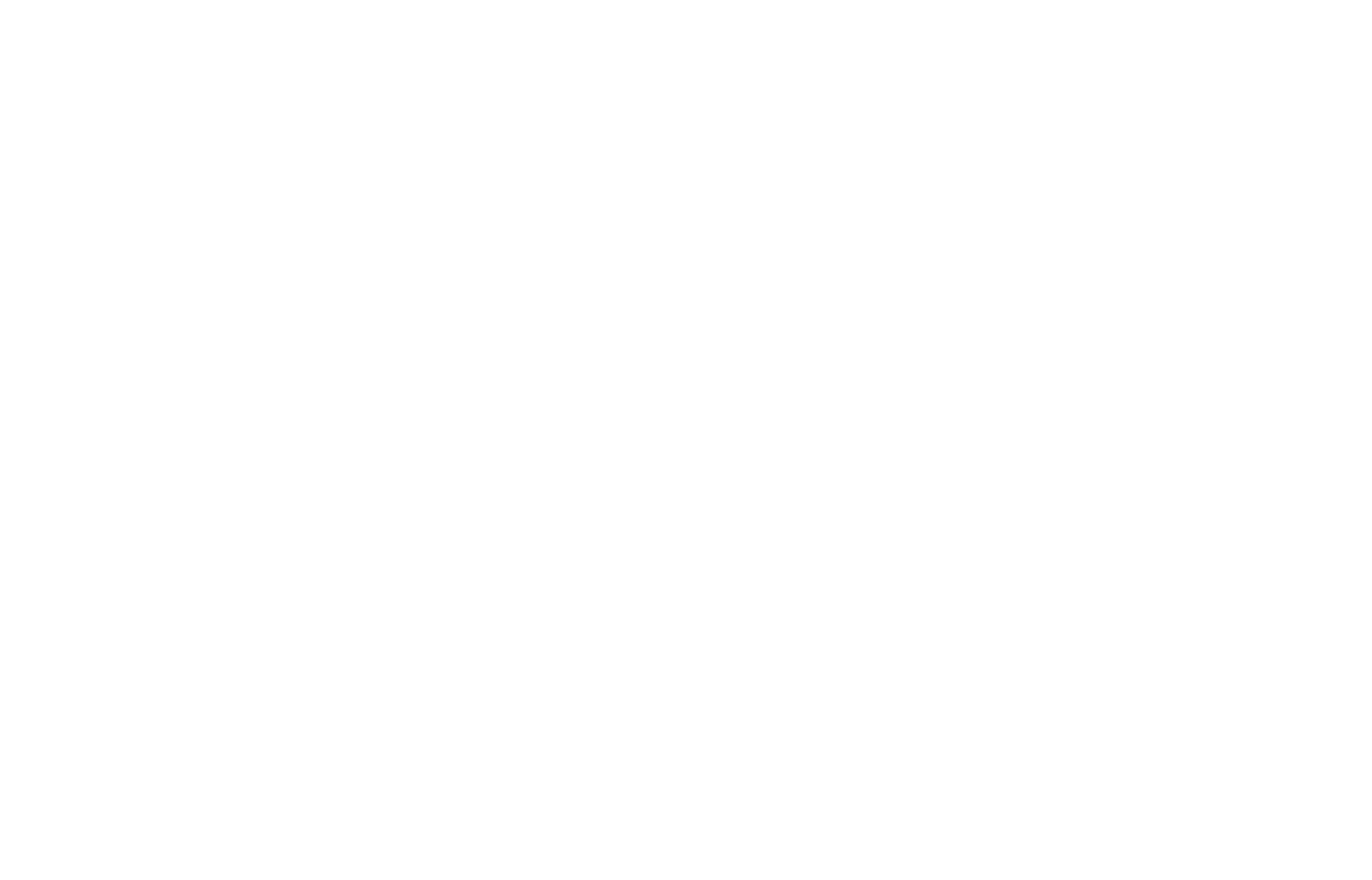 3 Miles
97 Chains
20/09/2023 - 11/09/2024
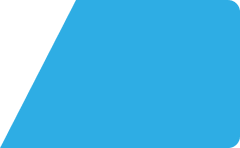 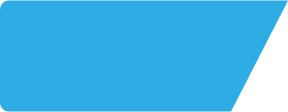 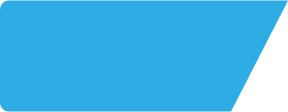 The Owd Tithe Barn PR31PA
Site Intel
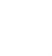 Gender
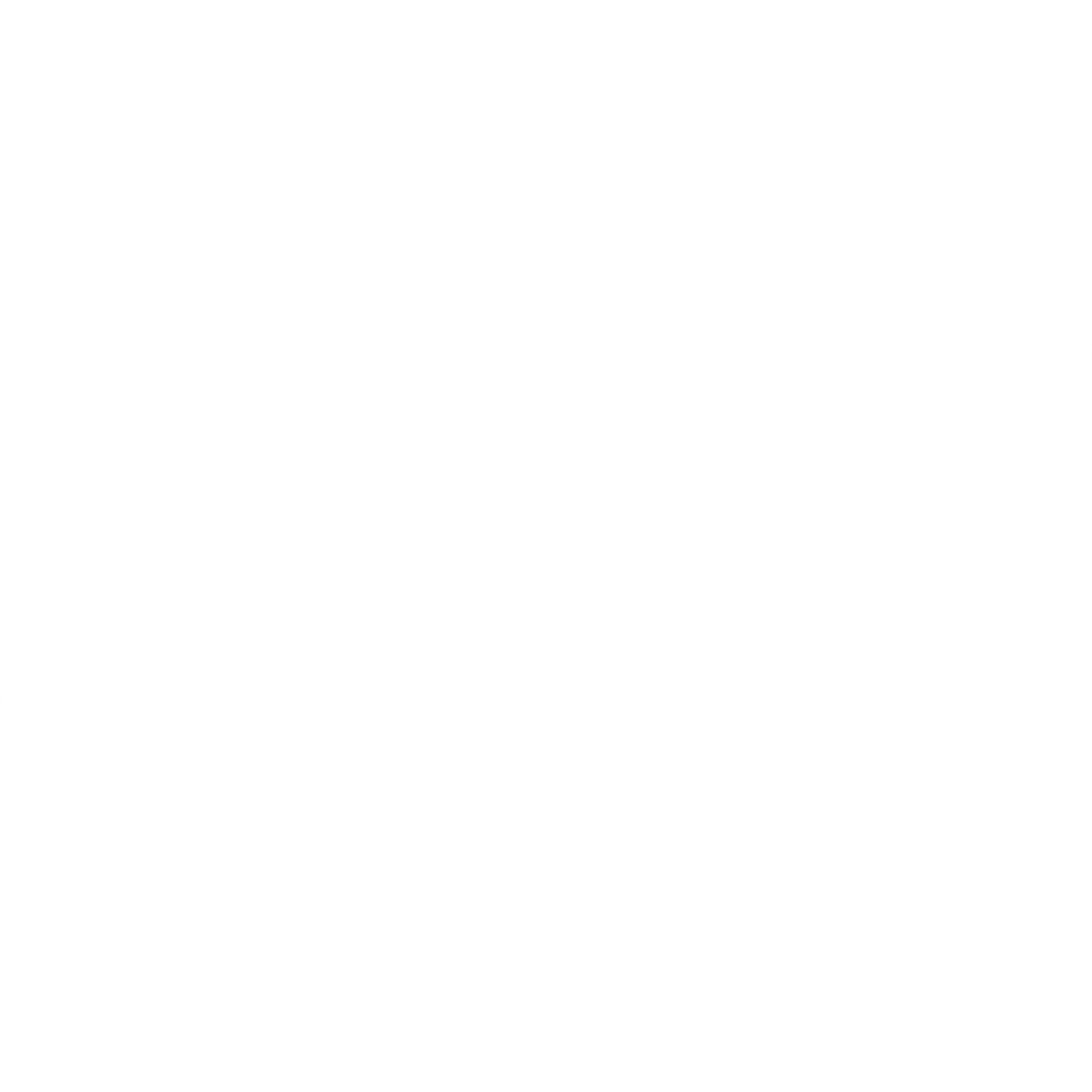 How does the gender profile of customers who visit The Owd Tithe Barn PR31PA compare versus its competitors?
% of spend for The Owd Tithe Barn PR31PA and 97 Chains in 3 Miles from 20/09/2023 - 11/09/2024 split by Gender
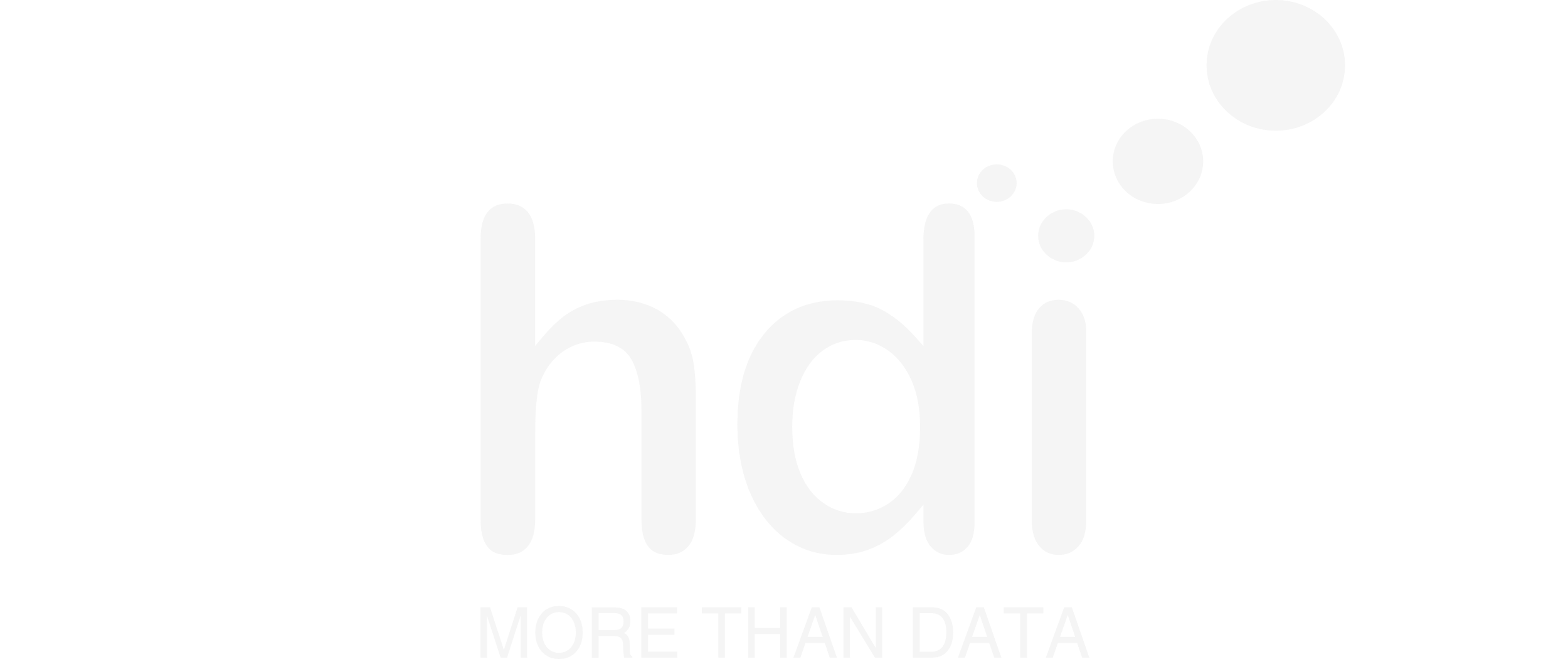 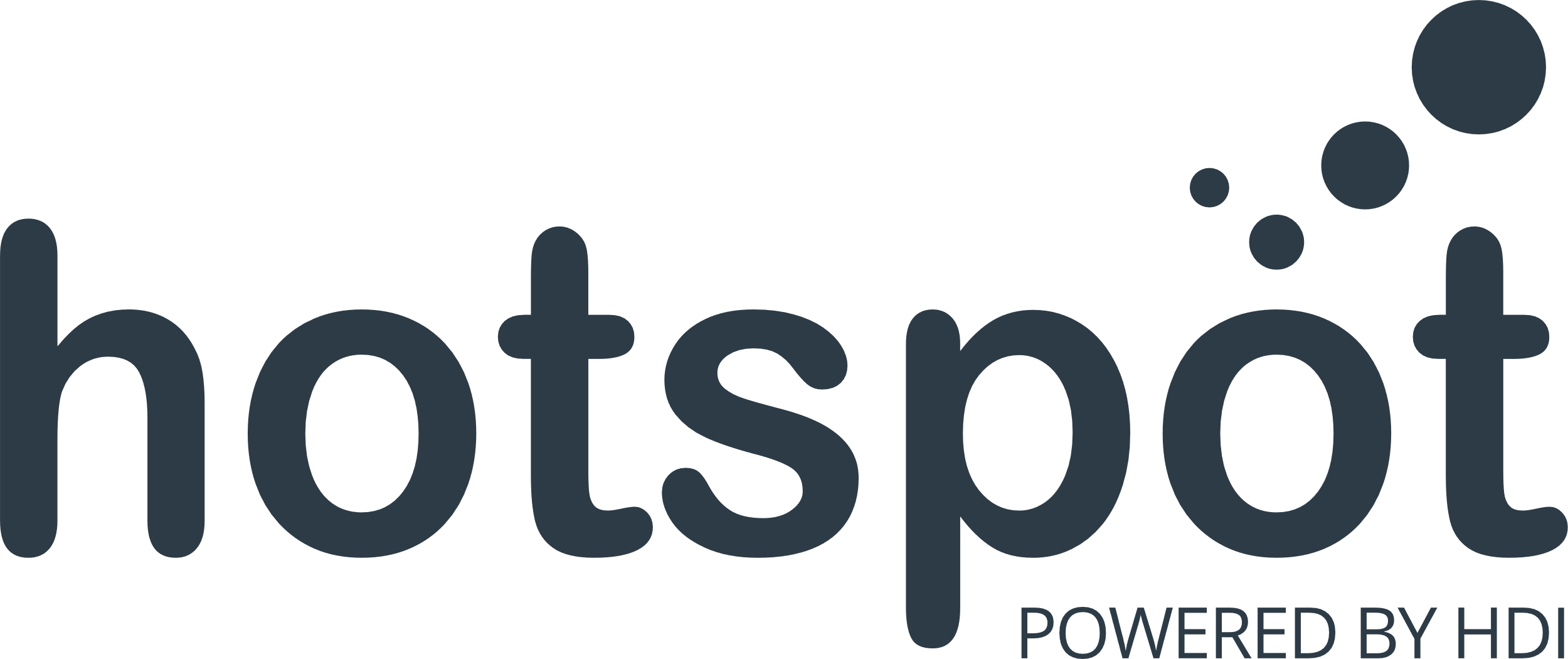 1141 Site Customers
22 Competitors
8734 Competitor Customers
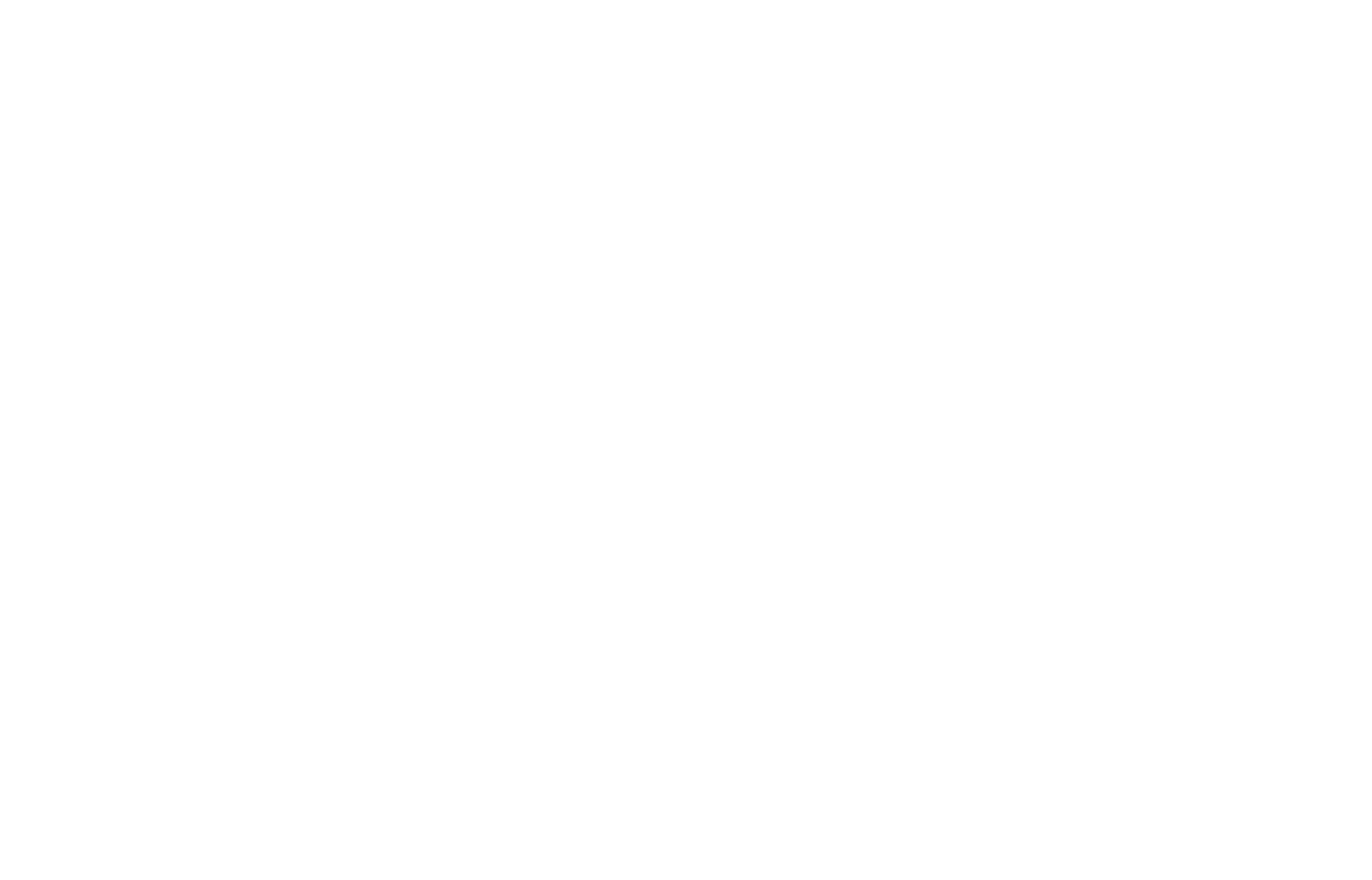 3 Miles
97 Chains
20/09/2023 - 11/09/2024
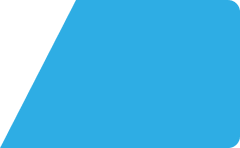 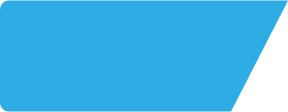 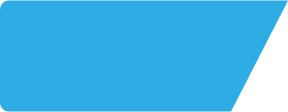 The Owd Tithe Barn PR31PA
Site Intel
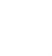 Punch Segmentation
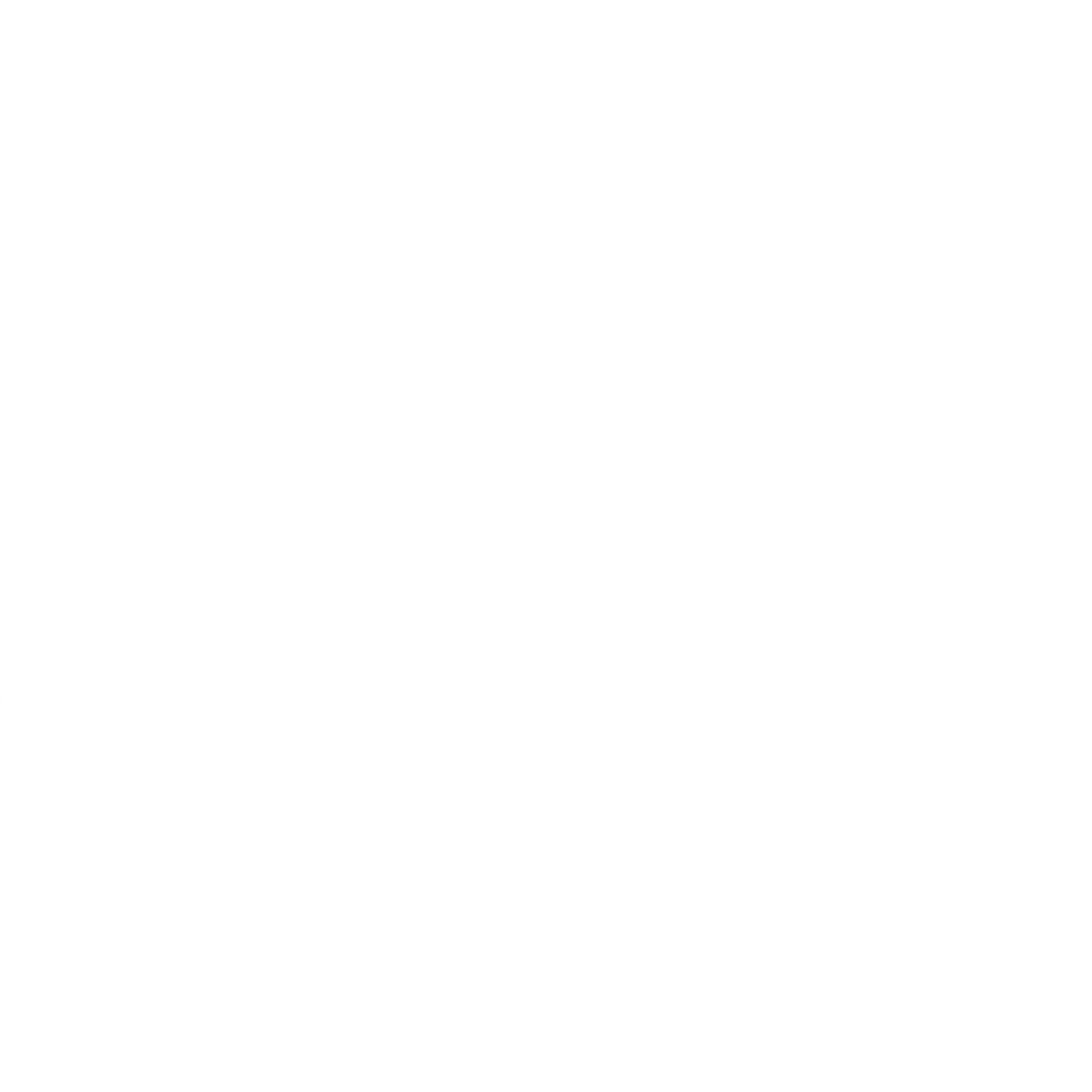 How does the Custom segmentation profile of customers who visit The Owd Tithe Barn PR31PA compare versus its competitors?
% of spend for The Owd Tithe Barn PR31PA and 97 Chains in 3 Miles from 20/09/2023 - 11/09/2024 split by Segment
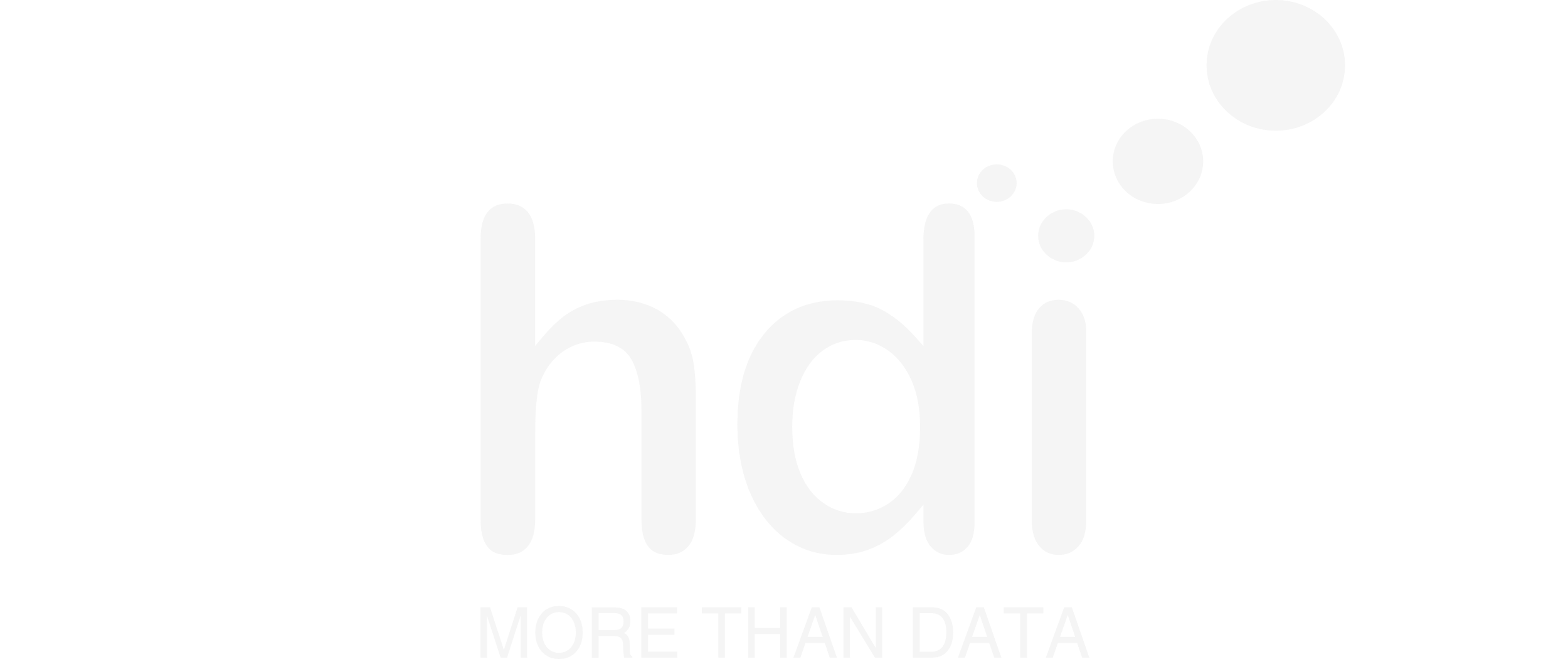 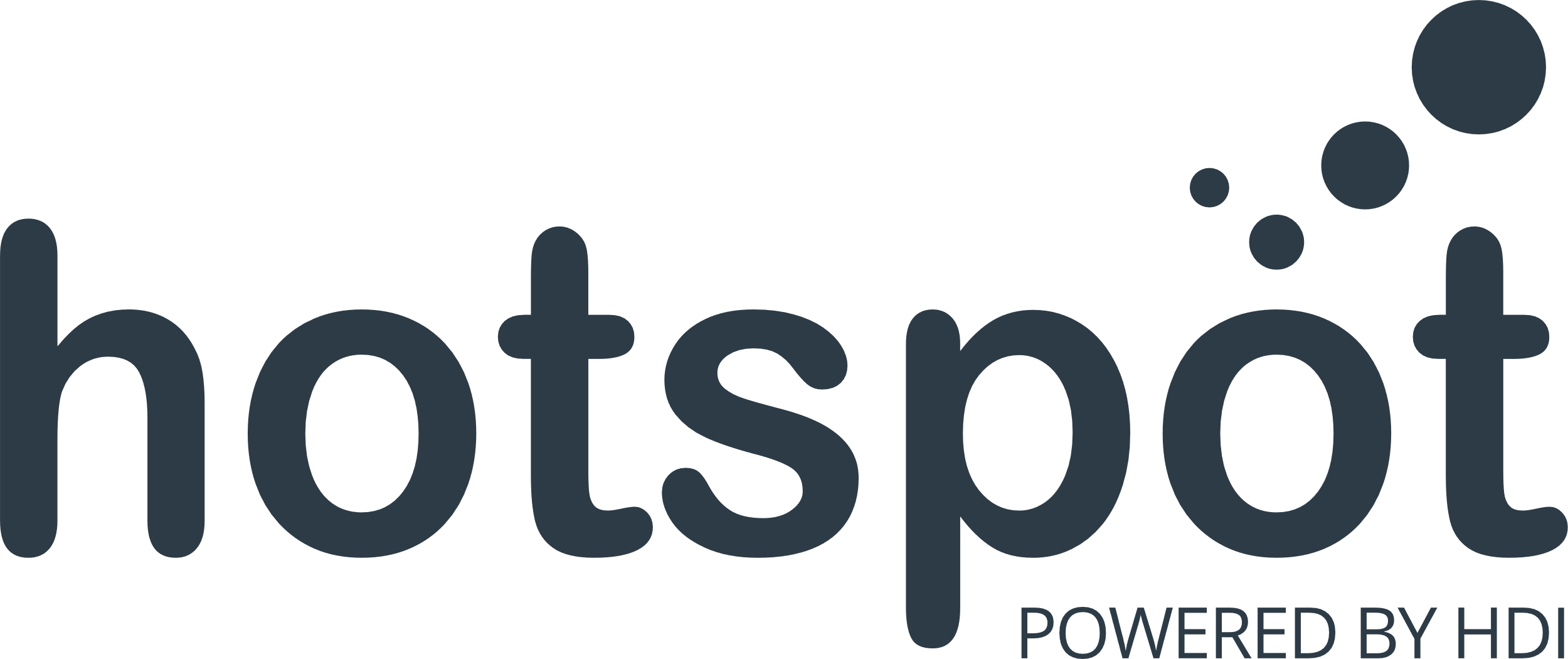 2375 Site Customers
22 Competitors
18908 Competitor Customers
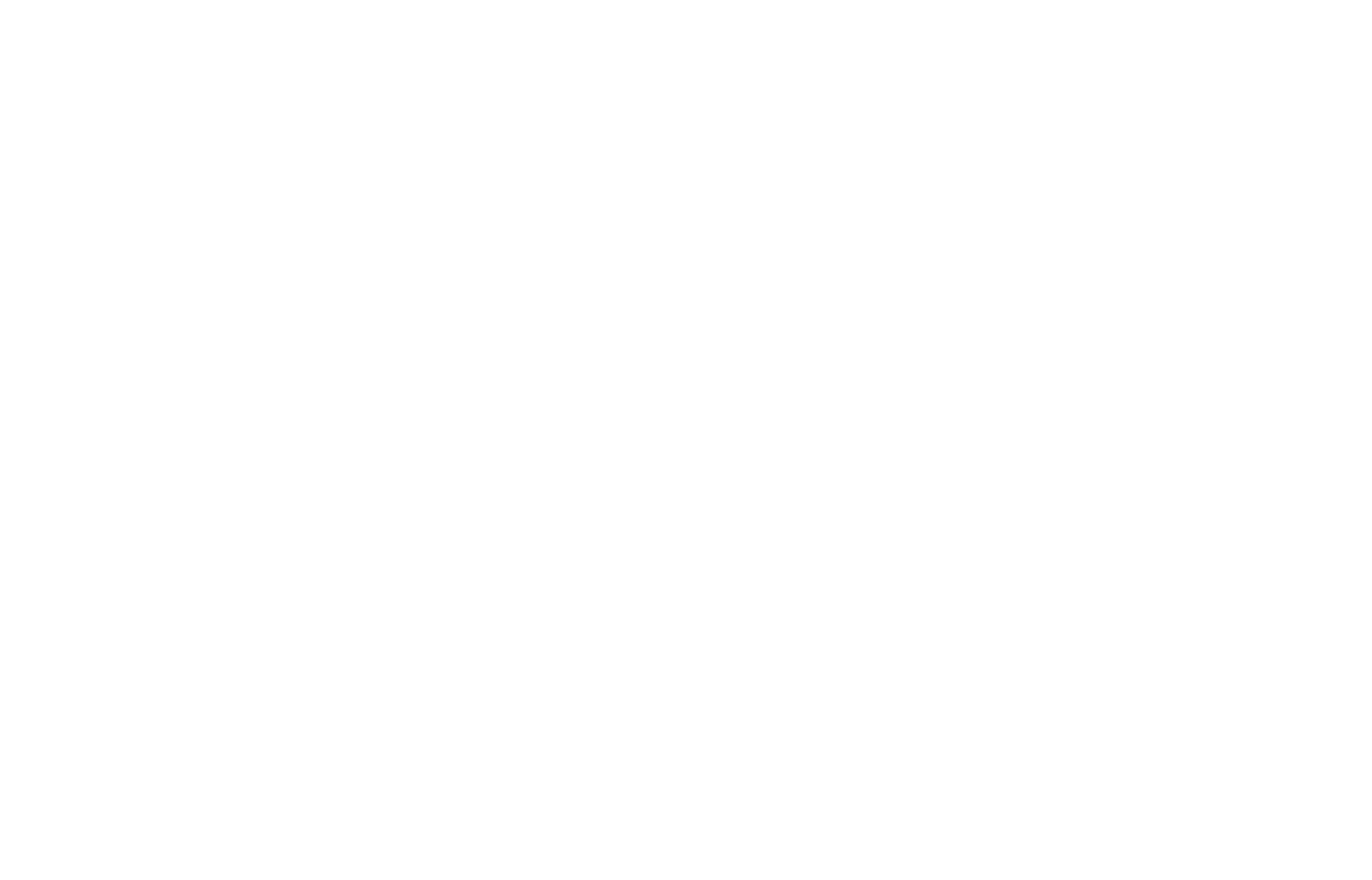 3 Miles
97 Chains
20/09/2023 - 11/09/2024
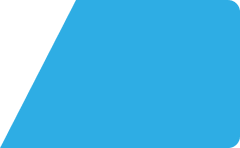 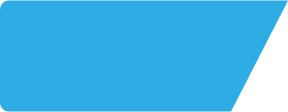 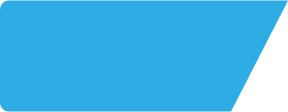 The Owd Tithe Barn PR31PA
Site Intel
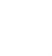 Spend by Distance
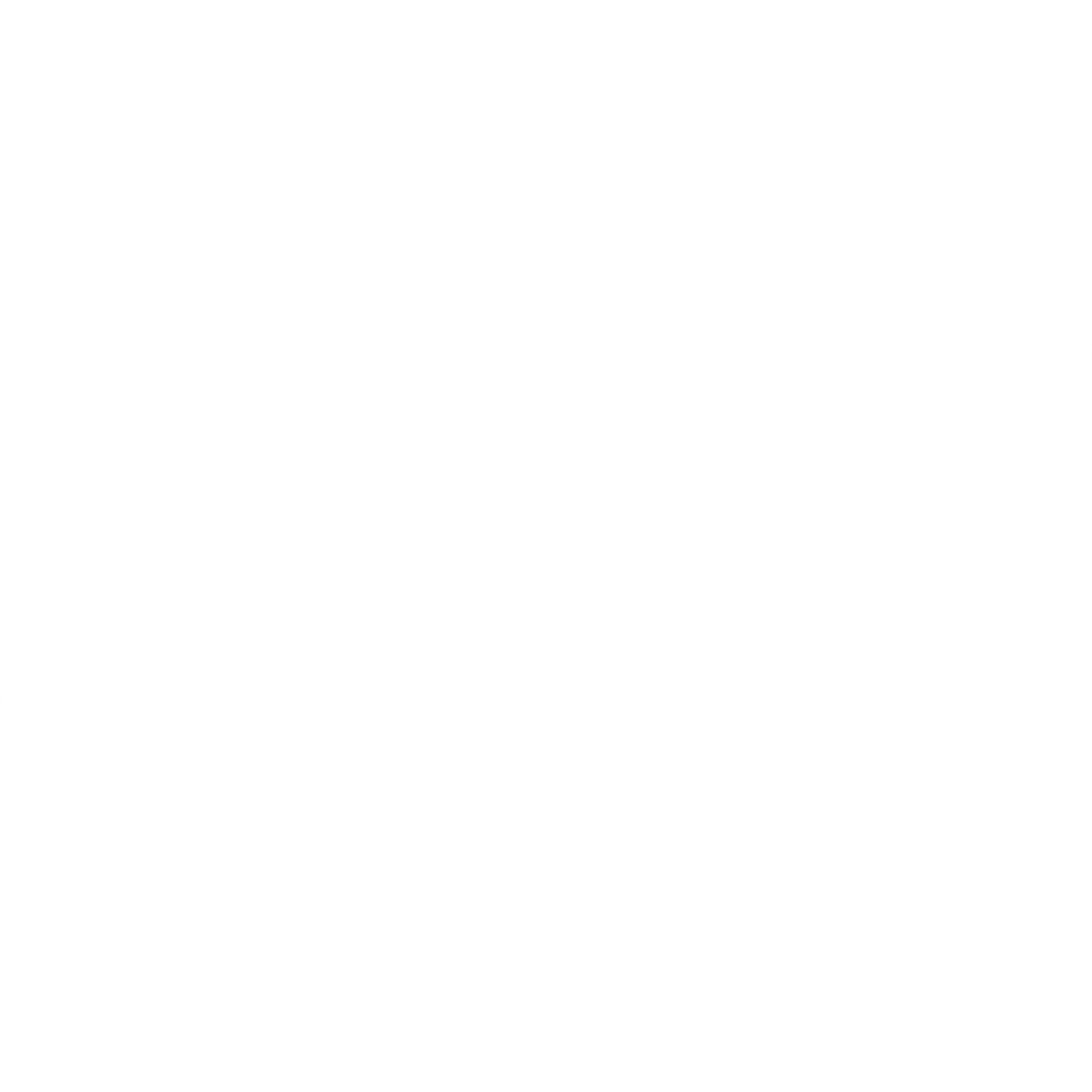 How does the spend profile of The Owd Tithe Barn PR31PA compare versus its competitors based on travel distances?
% of spend for The Owd Tithe Barn PR31PA and 97 Chains in 3 Miles from 20/09/2023 - 11/09/2024 split by Distance travelled
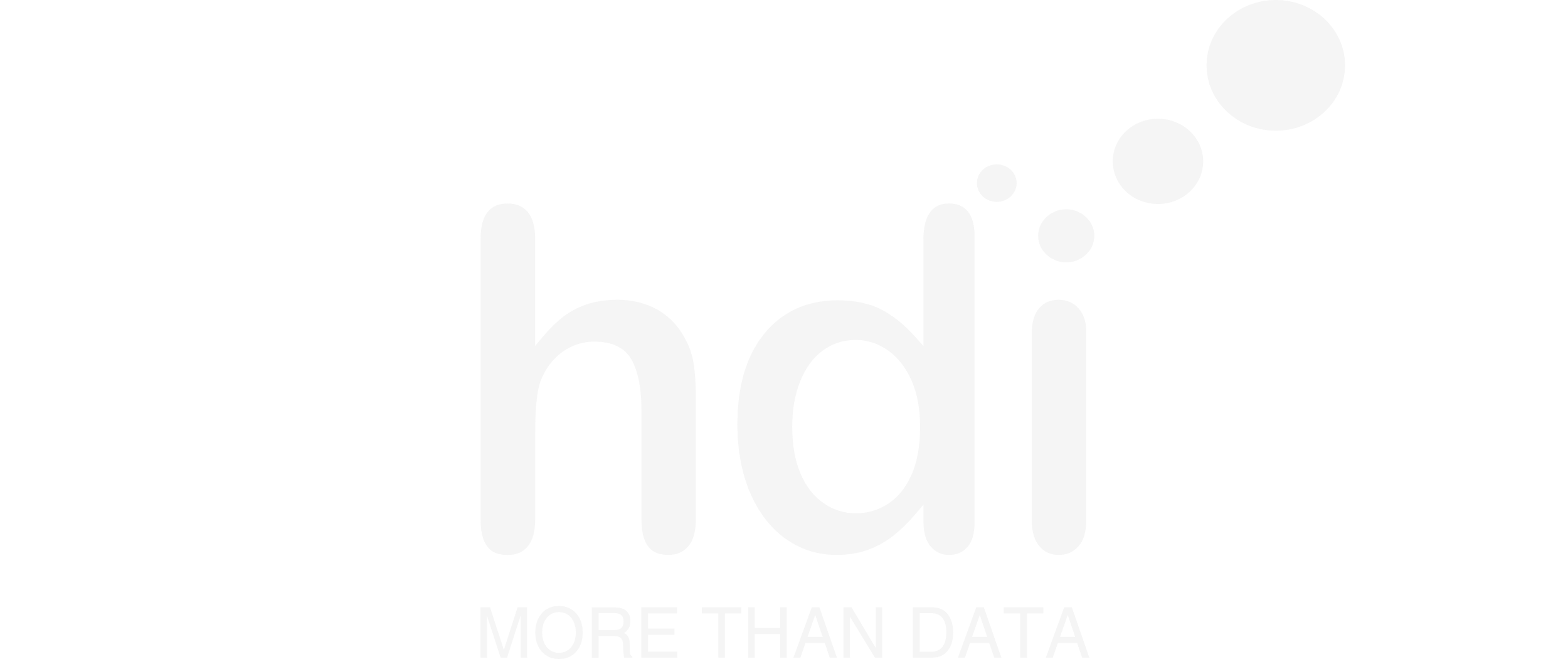 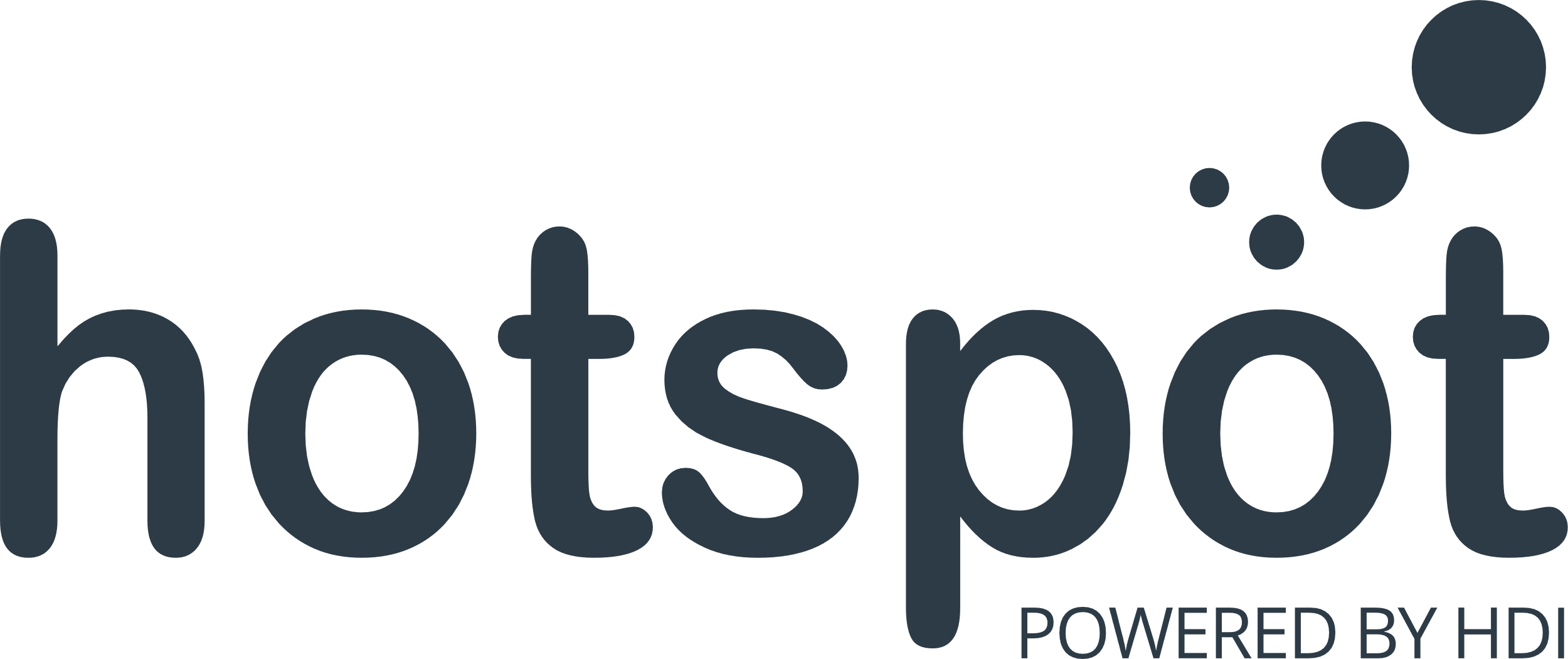 1111 Site Customers
22 Competitors
8459 Competitor Customers
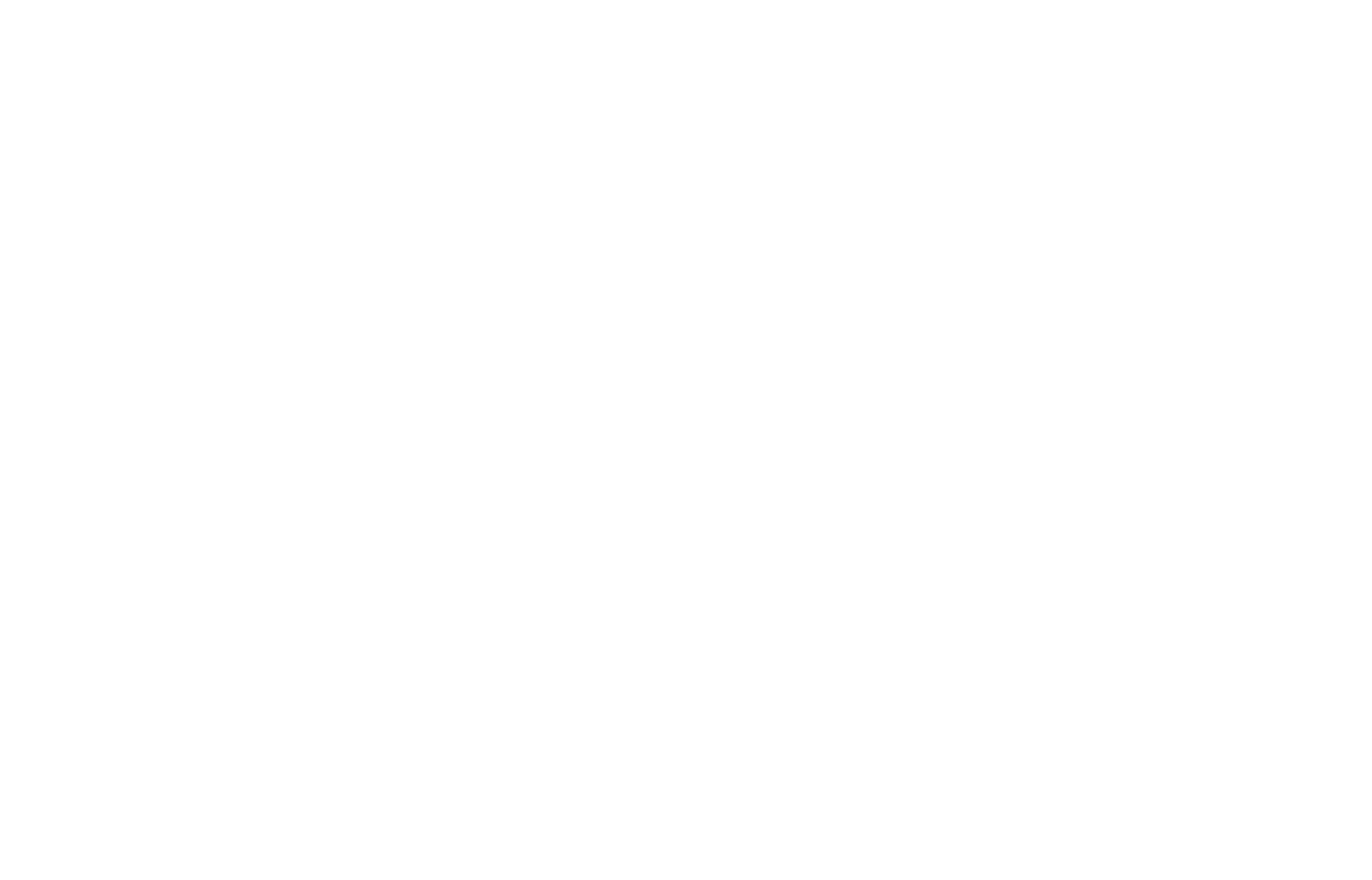 20/09/2023 - 11/09/2024
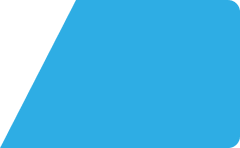 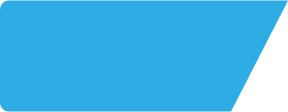 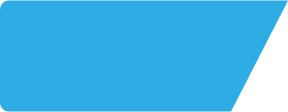 The Owd Tithe Barn PR31PA
Site Intel
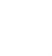 Map of Guest Origin
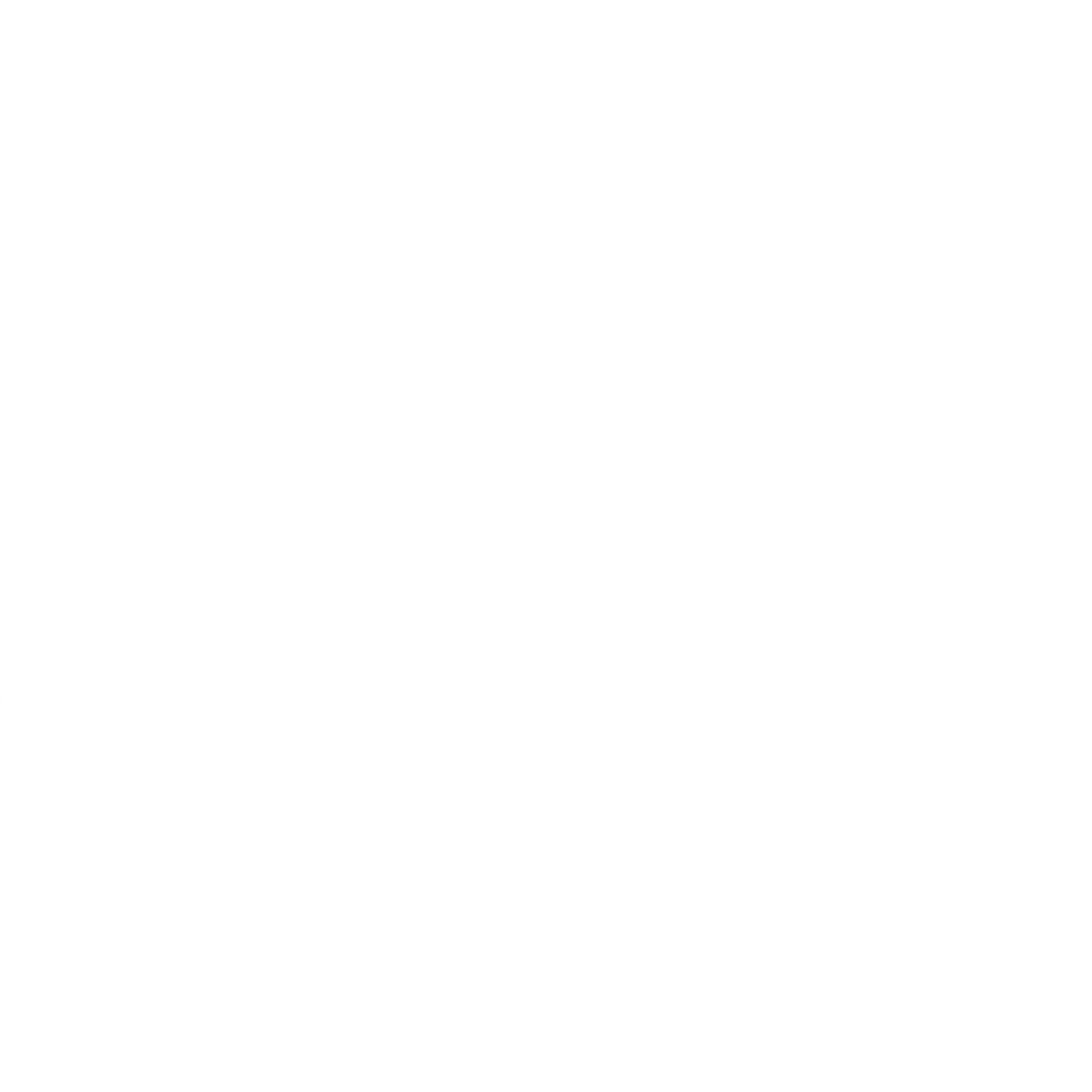 Where do customers of The Owd Tithe Barn PR31PA come from?
Where do customers of The Owd Tithe Barn PR31PA for 20/09/2023 - 11/09/2024 live
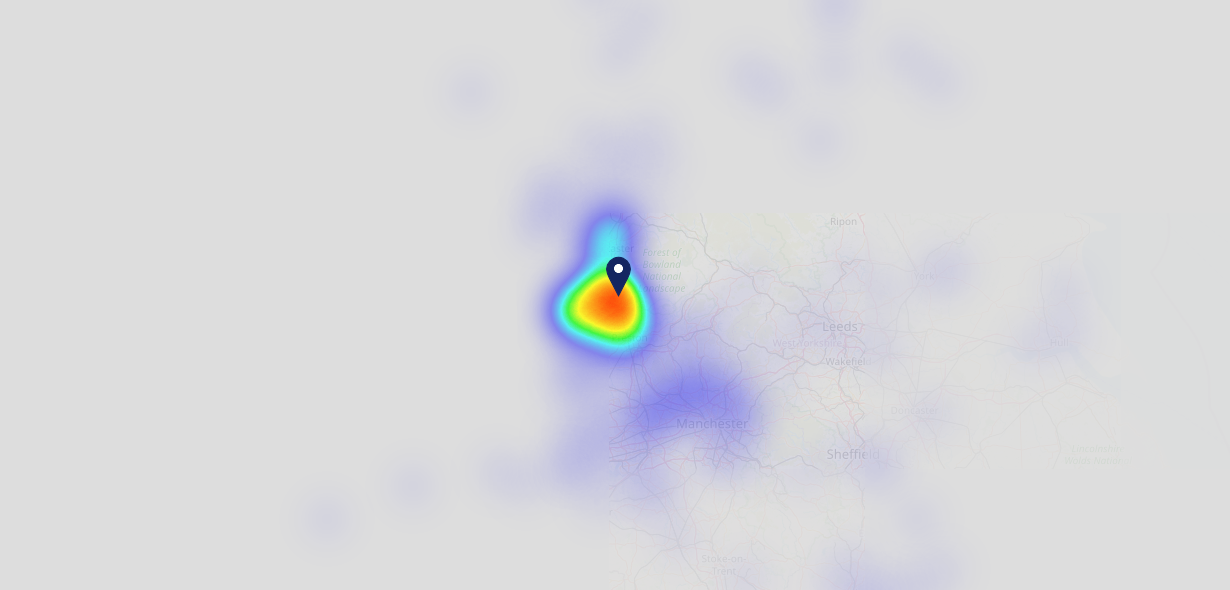 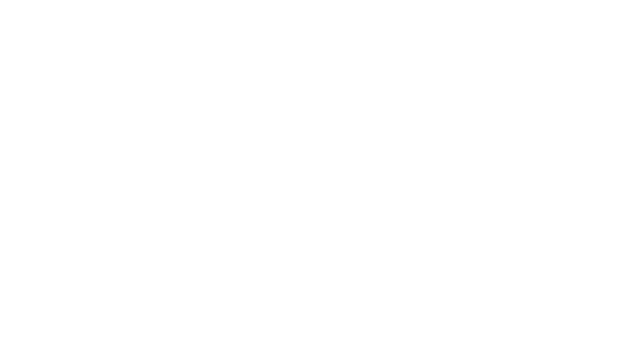 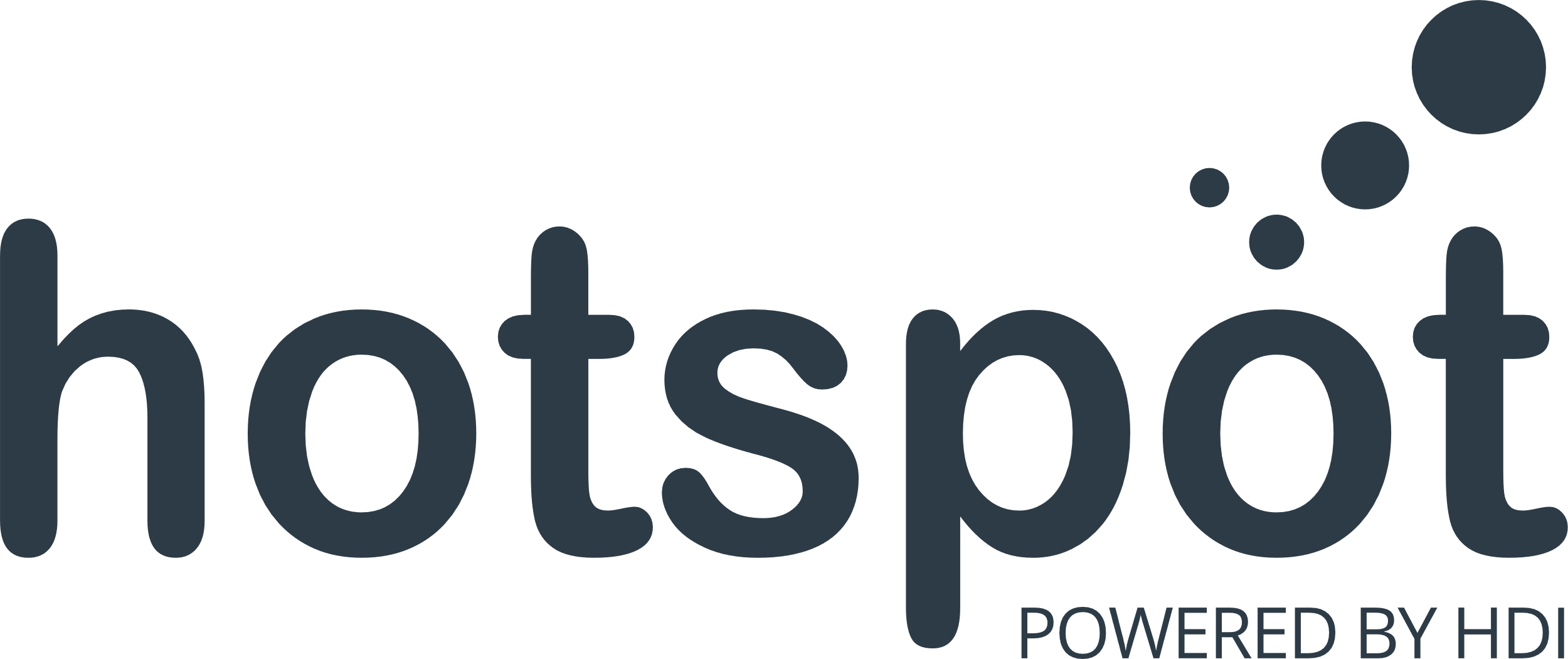 1111 Site Customers
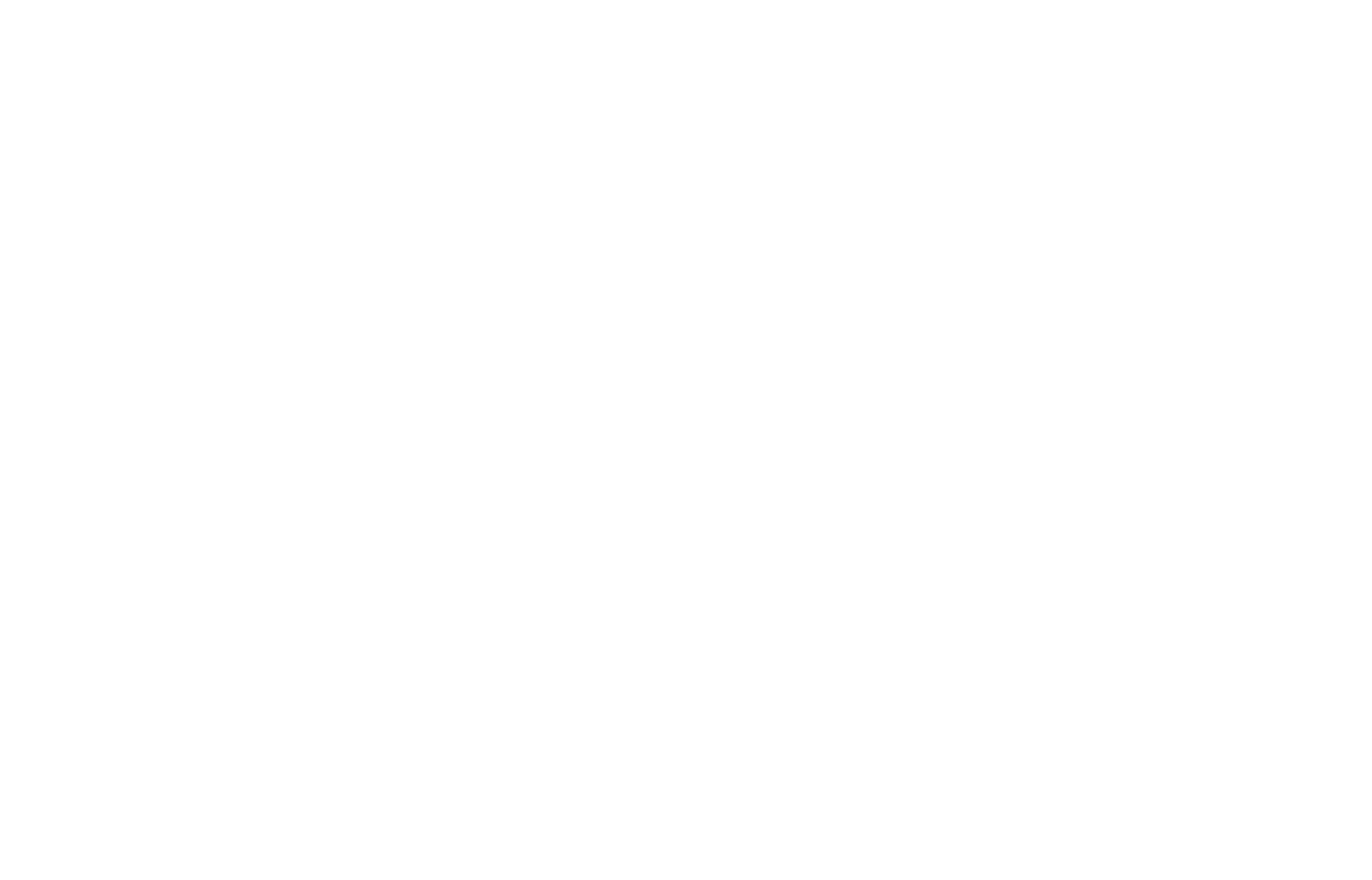 3 Miles
97 Chains
20/09/2023 - 11/09/2024
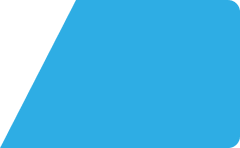 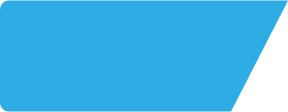 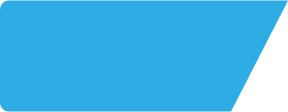 The Owd Tithe Barn PR31PA
Site Intel
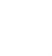 Share of Wallet
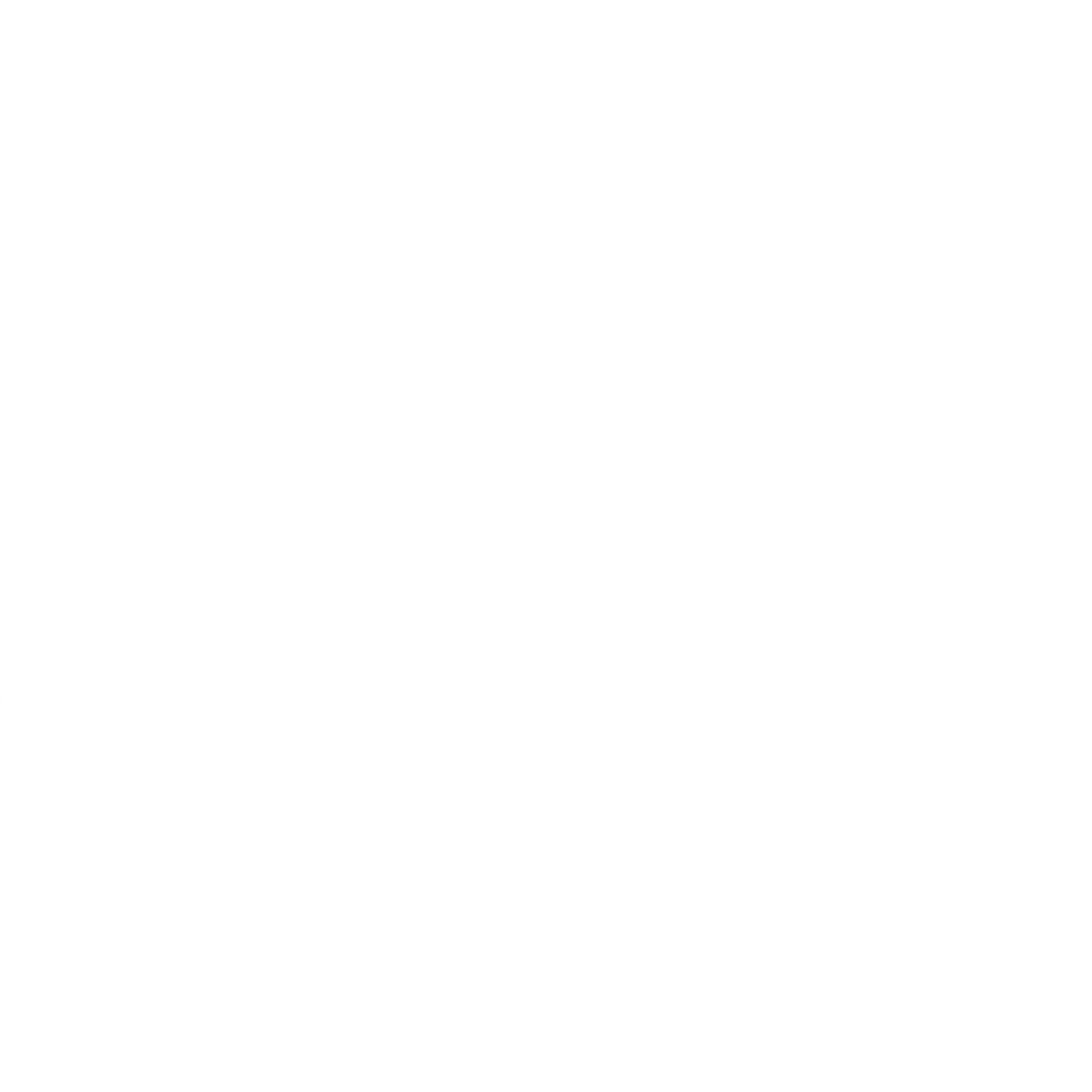 What are the Top 20 venues (by spend) that customers of The Owd Tithe Barn PR31PA also visit?
For customers of The Owd Tithe Barn PR31PA, who are the top 20 competitors from 97 Chains in 3 Miles for 20/09/2023 - 11/09/2024 split by Venue
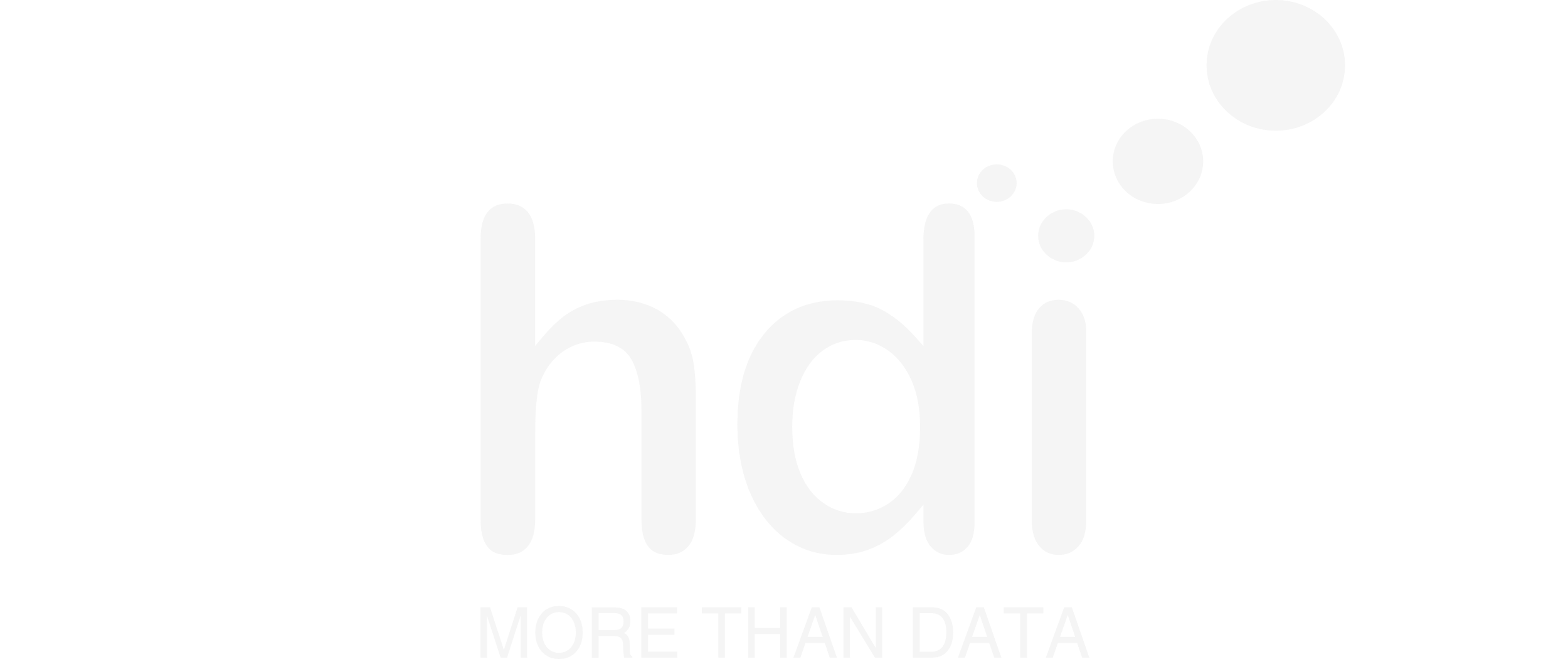 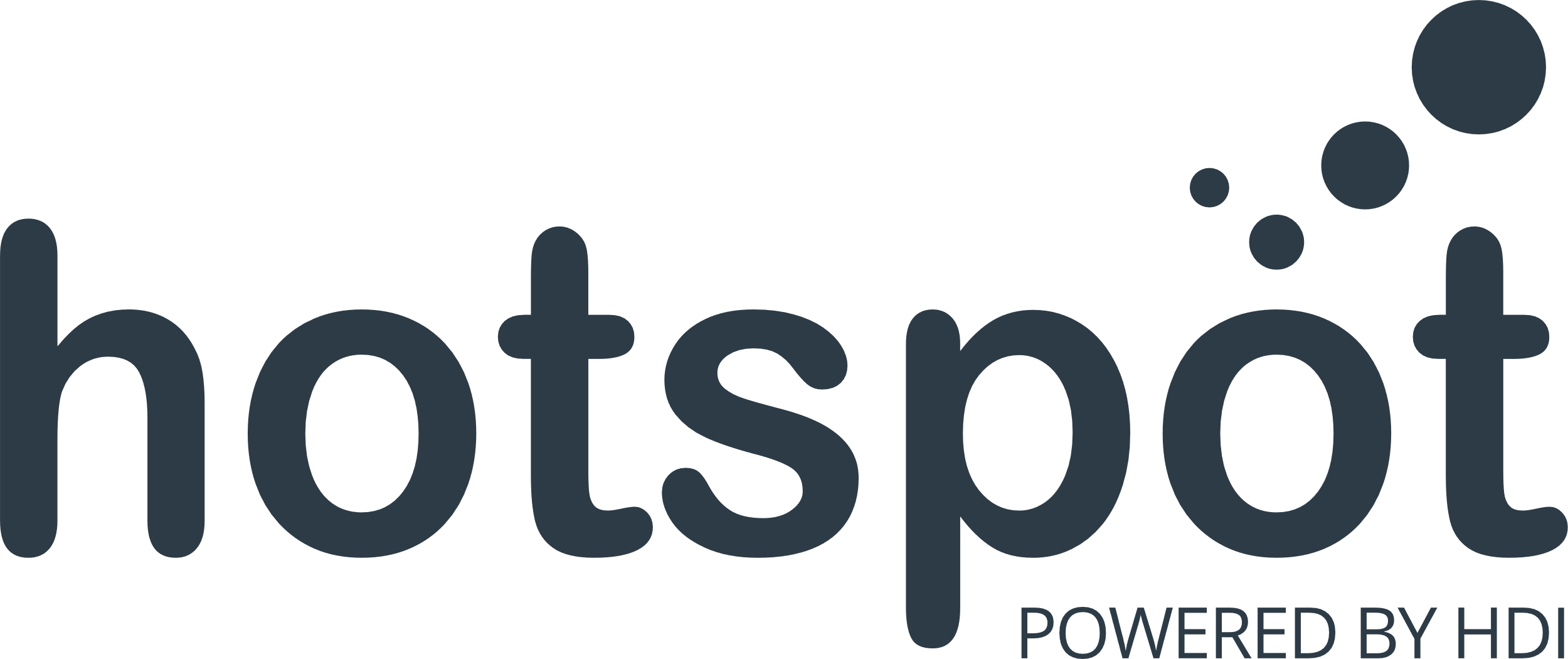 2375 Site Customers
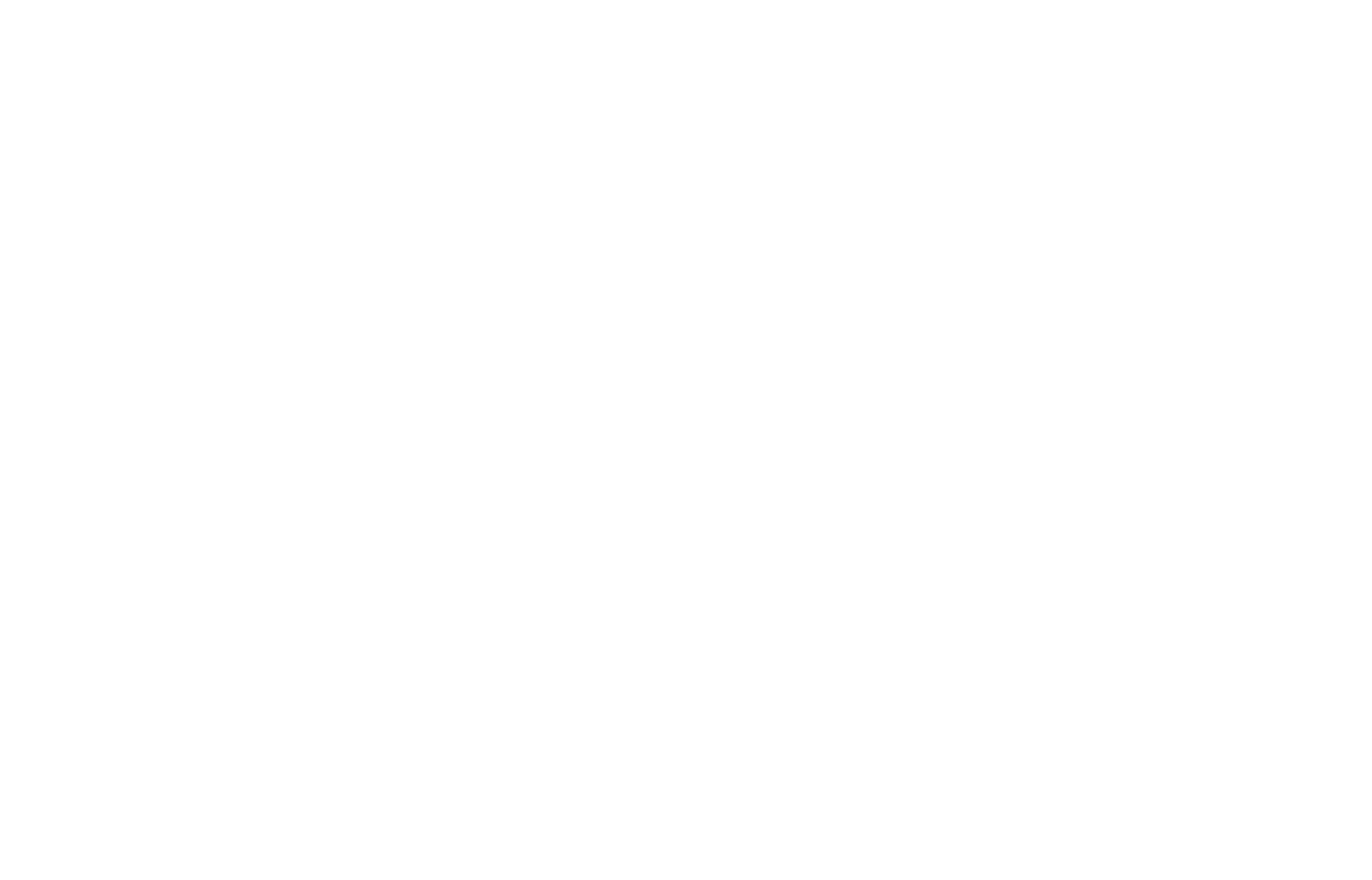 3 Miles
97 Chains
20/09/2023 - 11/09/2024
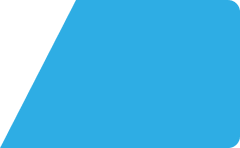 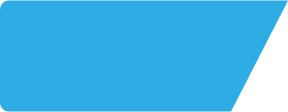 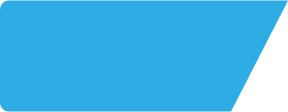 The Owd Tithe Barn PR31PA
Site Intel
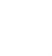 Share of Wallet Change
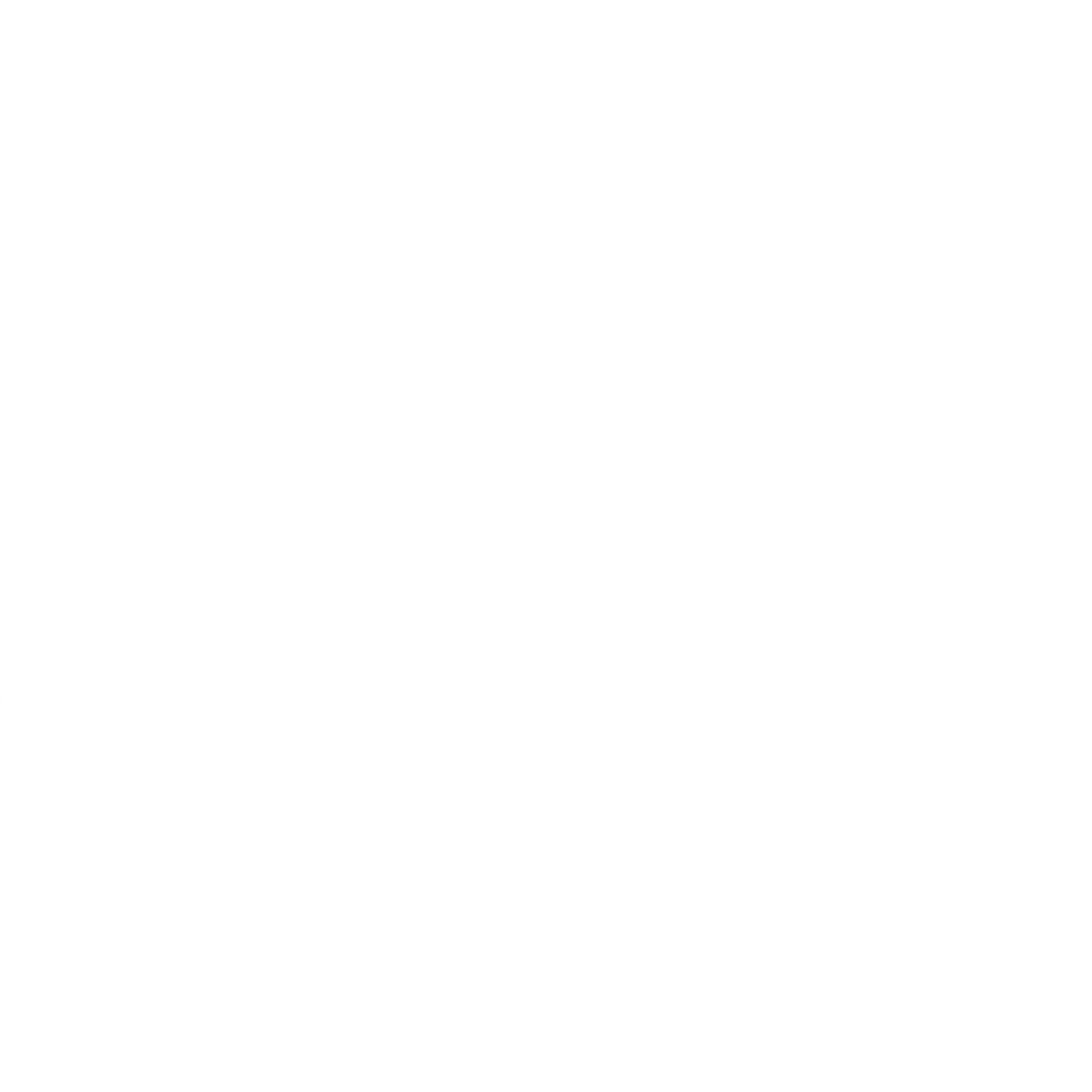 How has share of wallet of customers of The Owd Tithe Barn PR31PA changed between two date ranges?
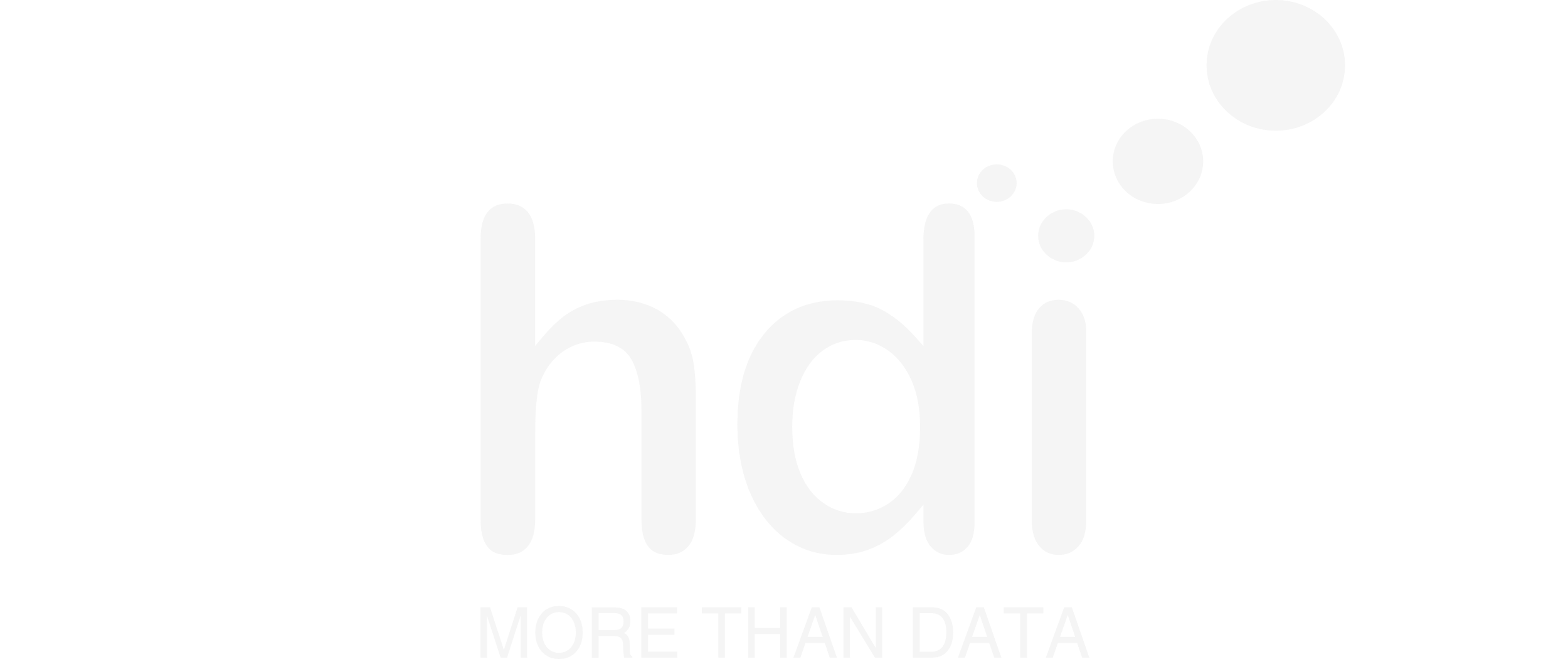 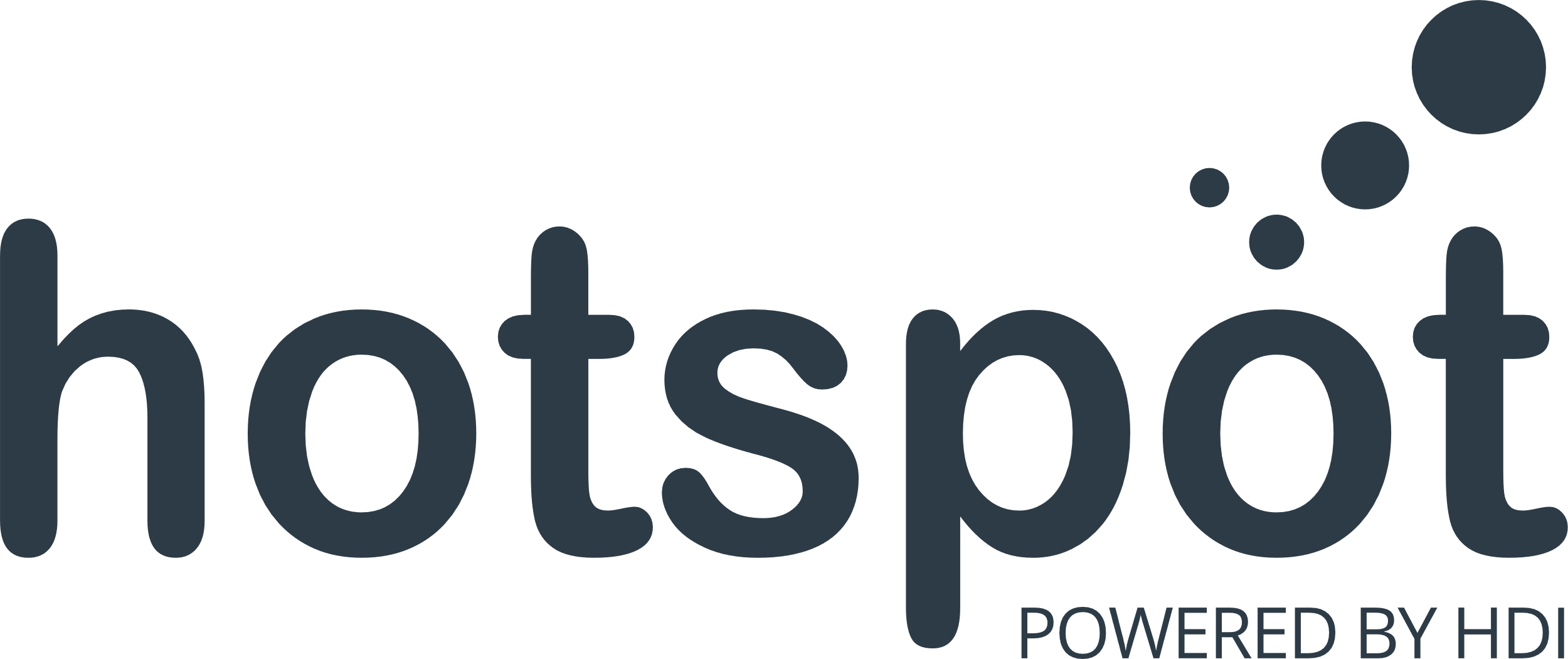 2375 Site Customers
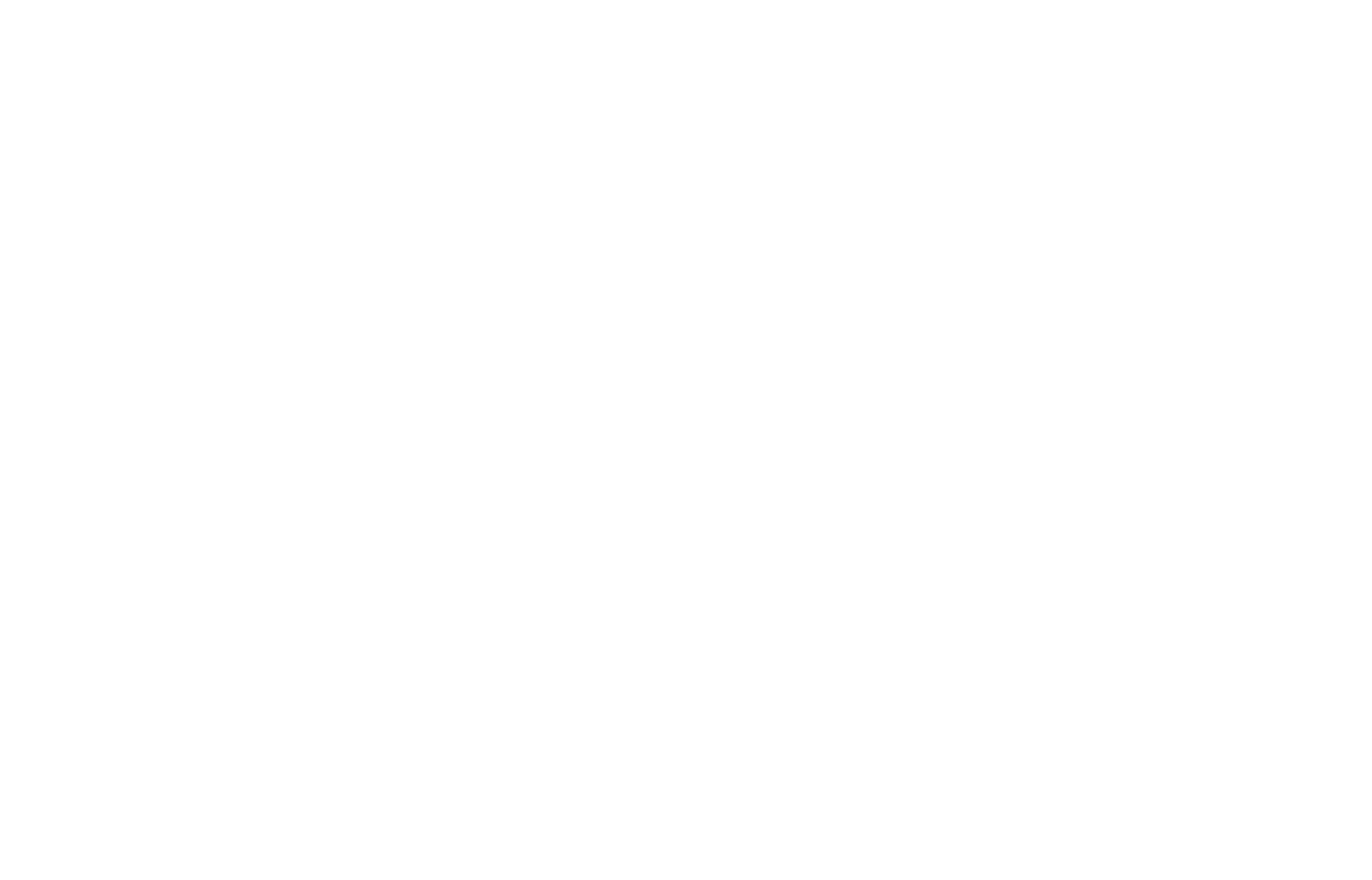 20/09/2023 - 11/09/2024
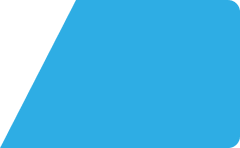 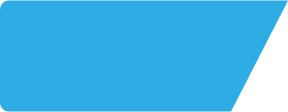 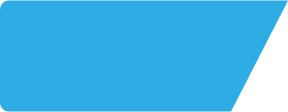 The Owd Tithe Barn PR31PA
Site Intel
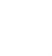 Market Summary
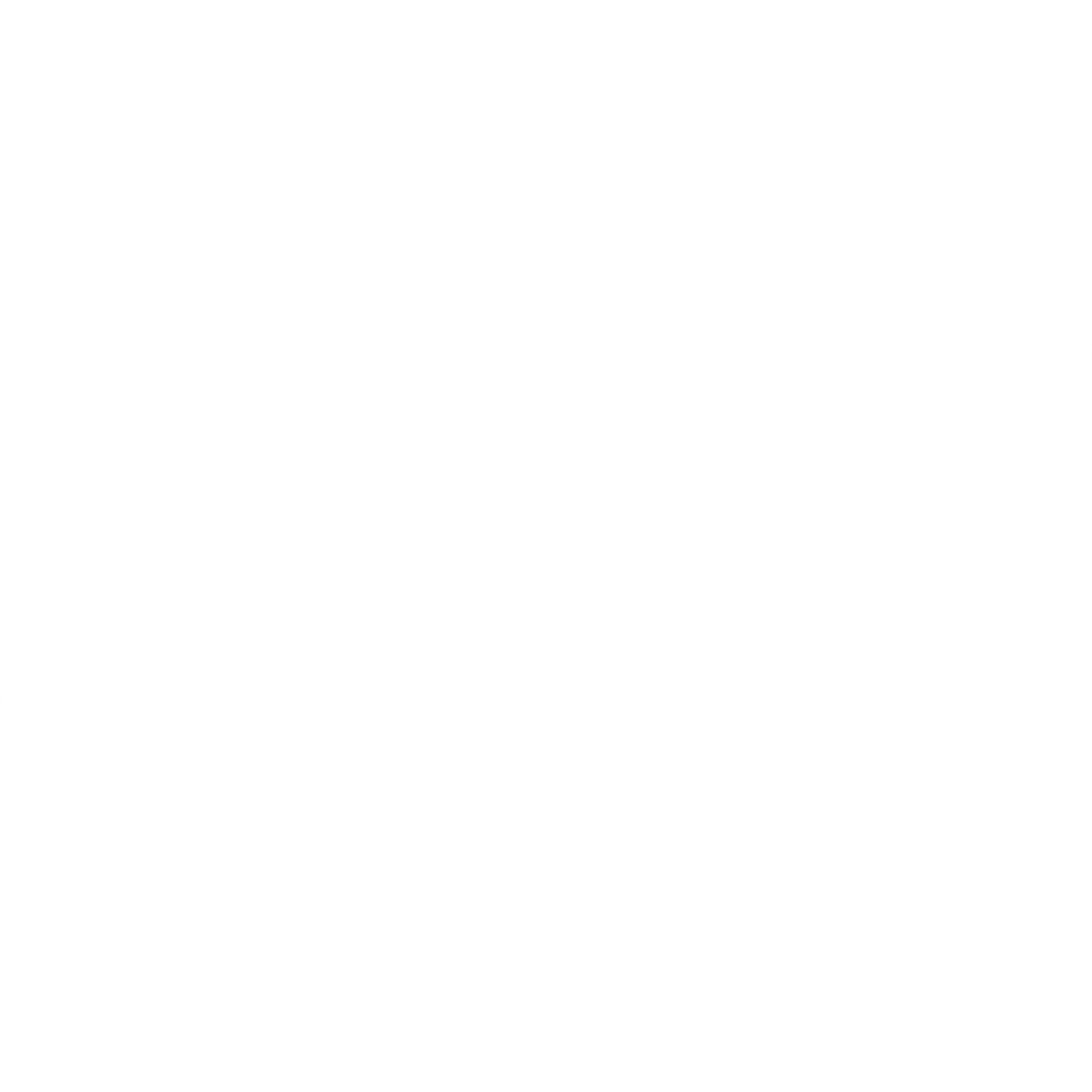 How does the local area for The Owd Tithe Barn PR31PA compare to the national average (1 = low, 10 = high)
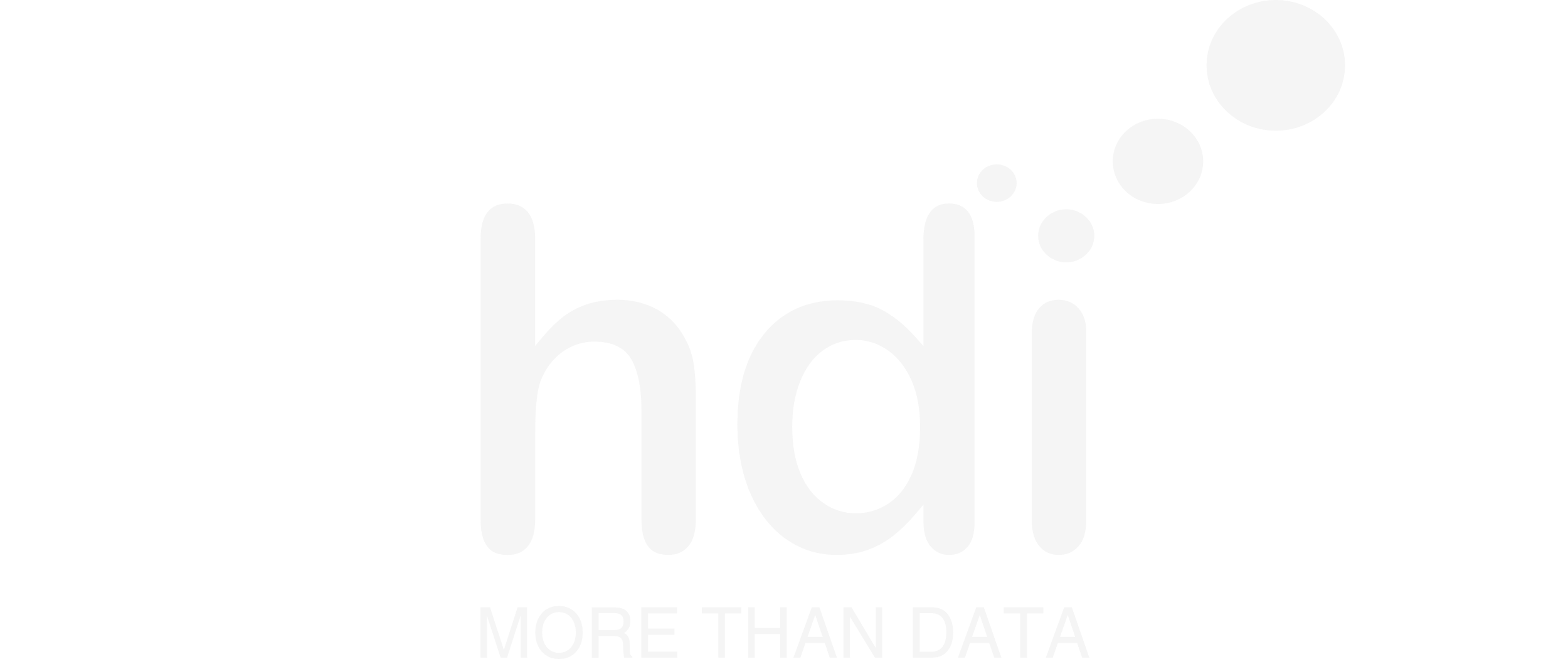 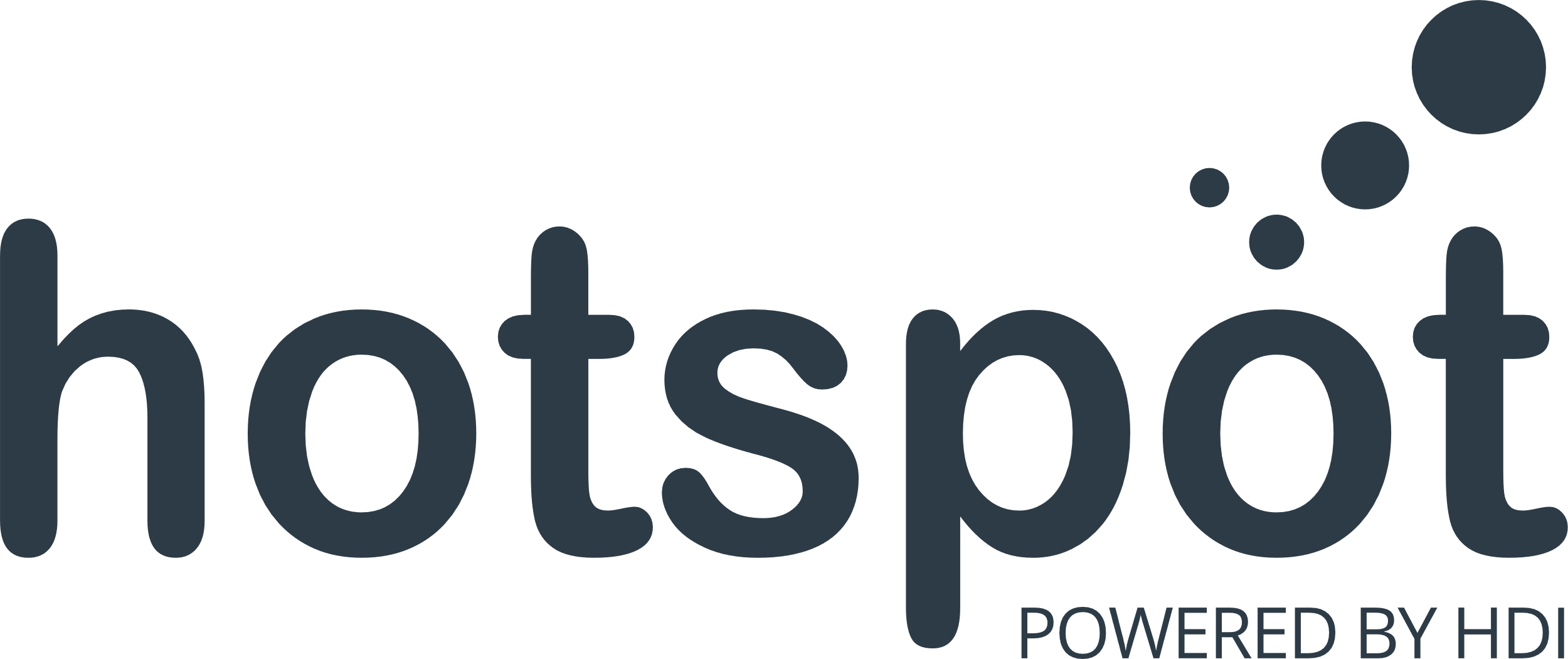 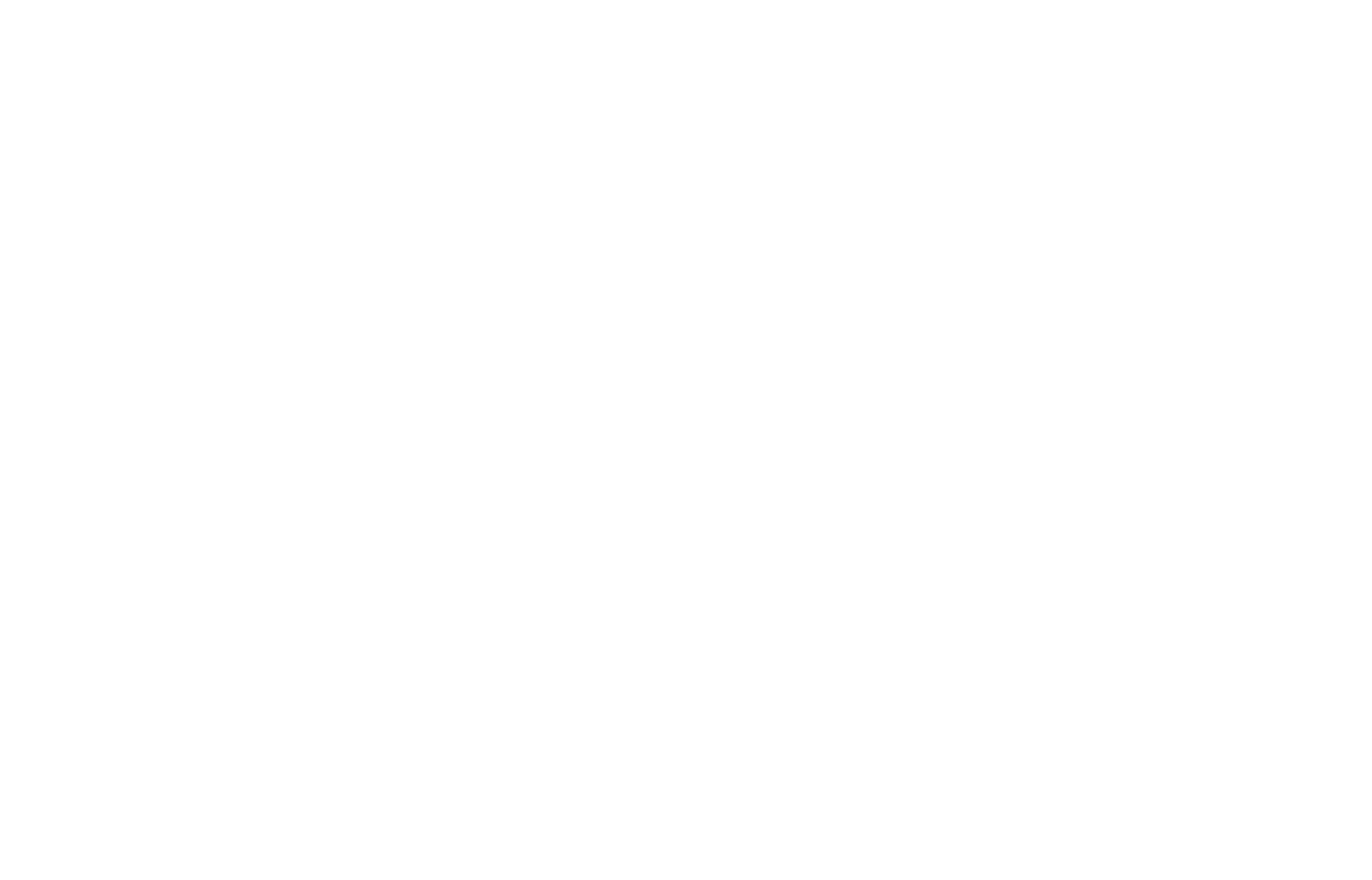 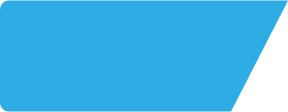 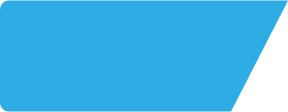 The Owd Tithe Barn PR31PA
Site Intel
Site Potential 1
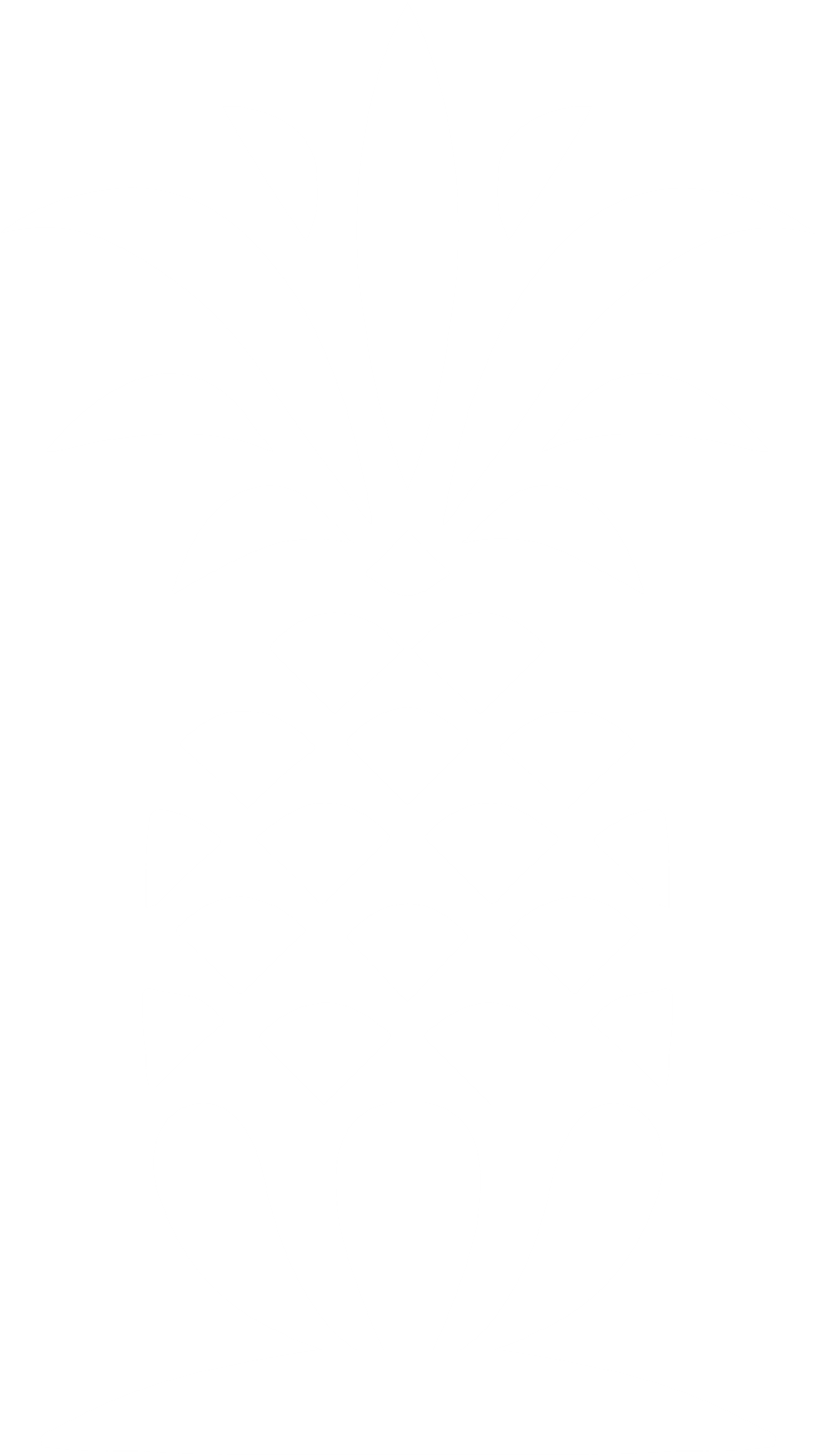 Site Characteristics
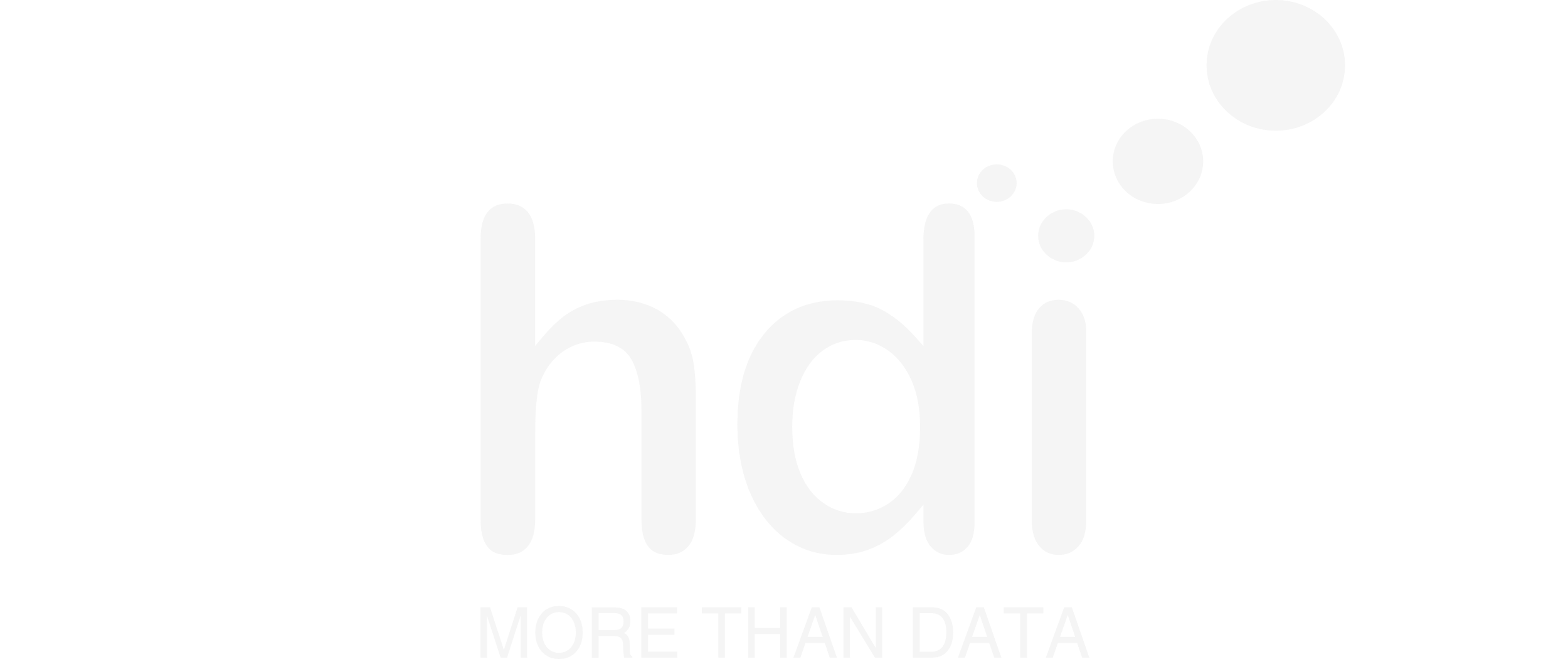 £3000
£18000
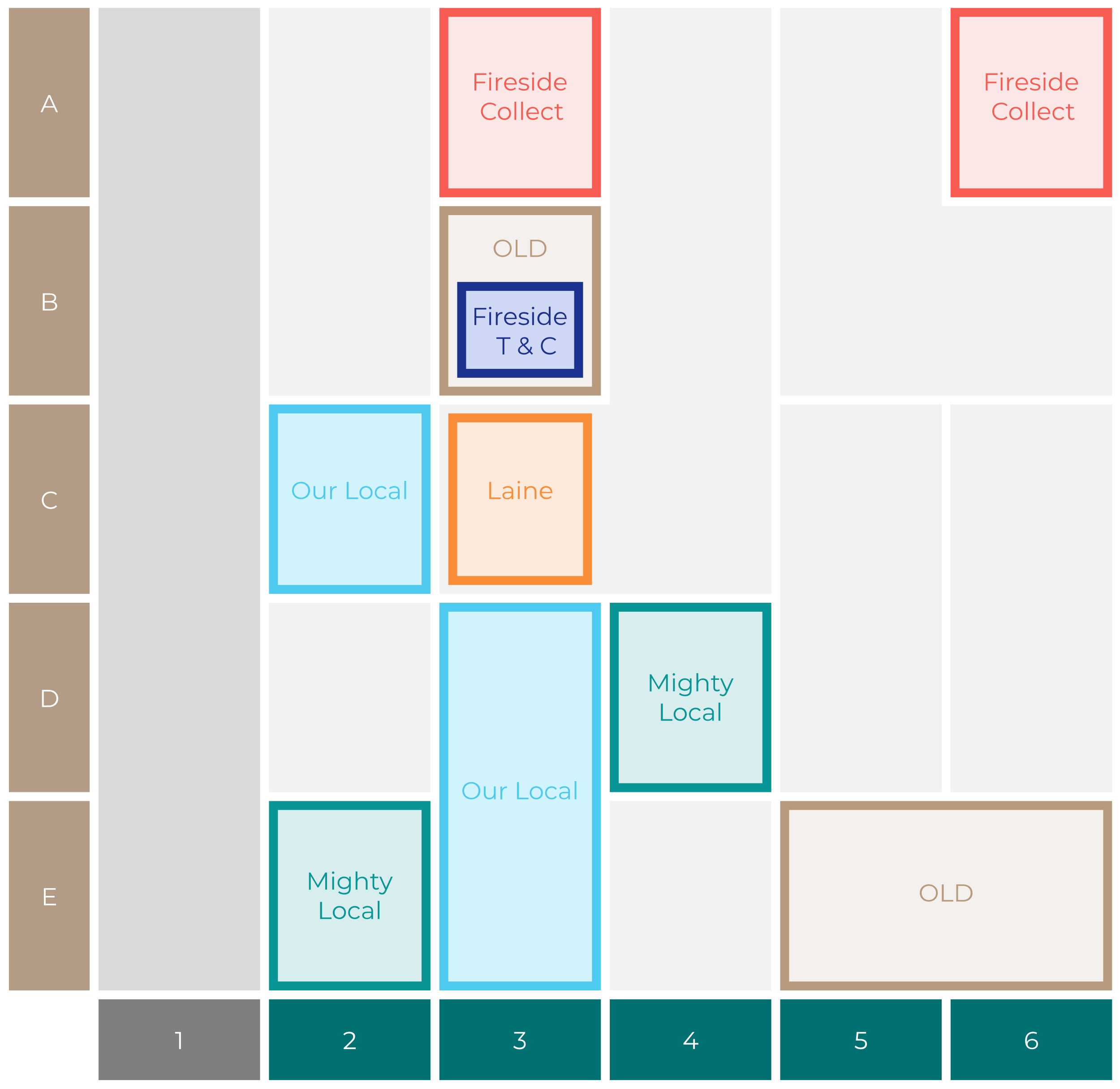 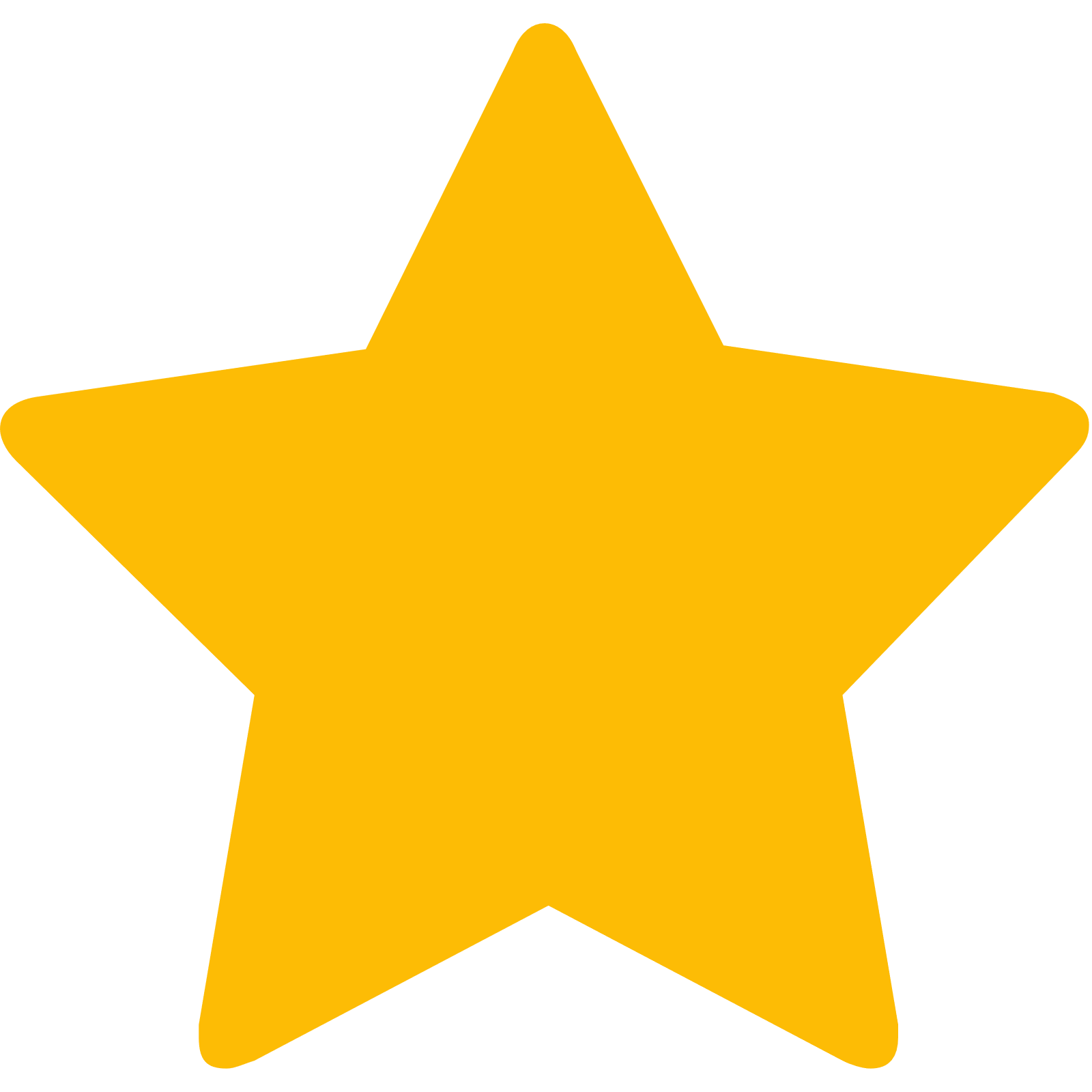 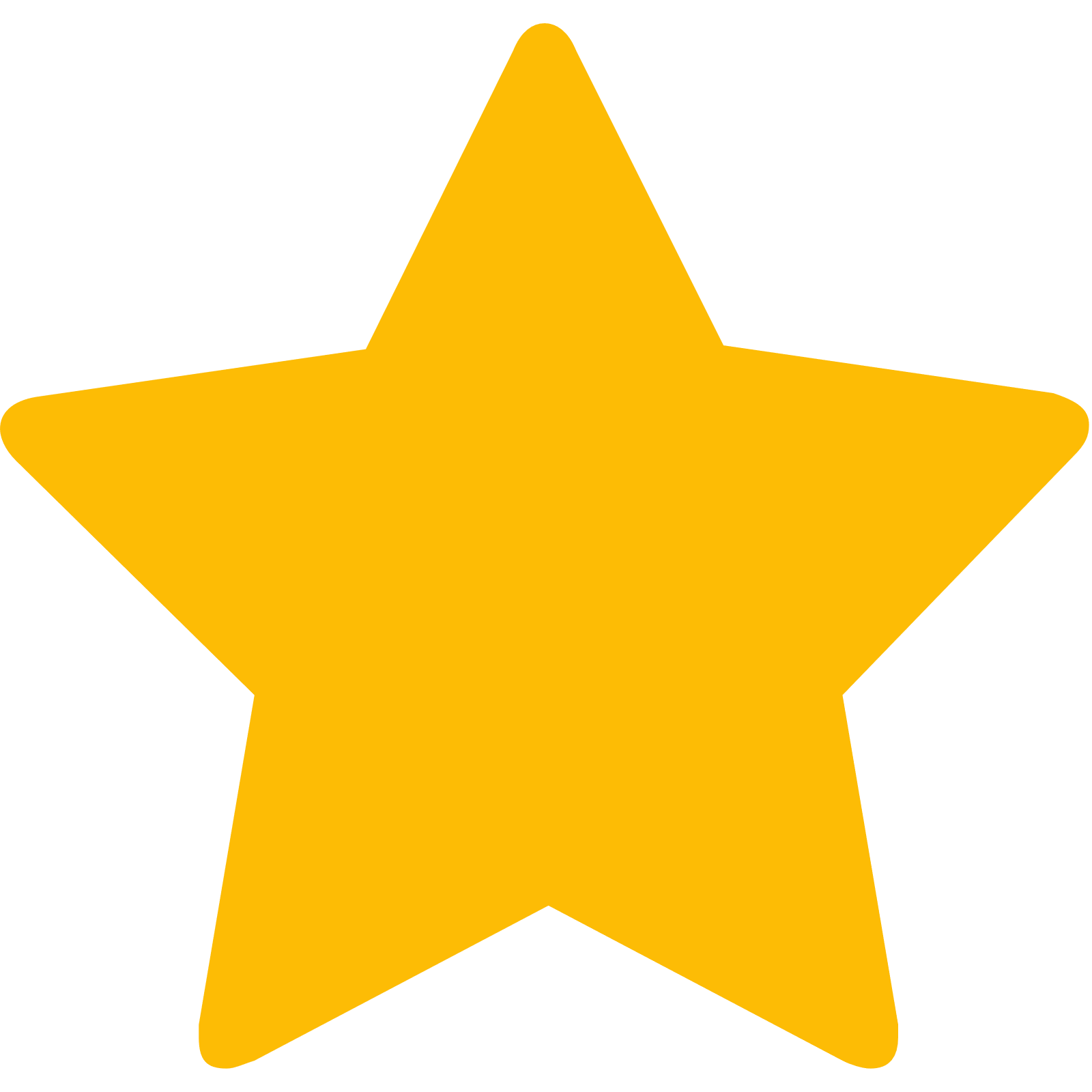 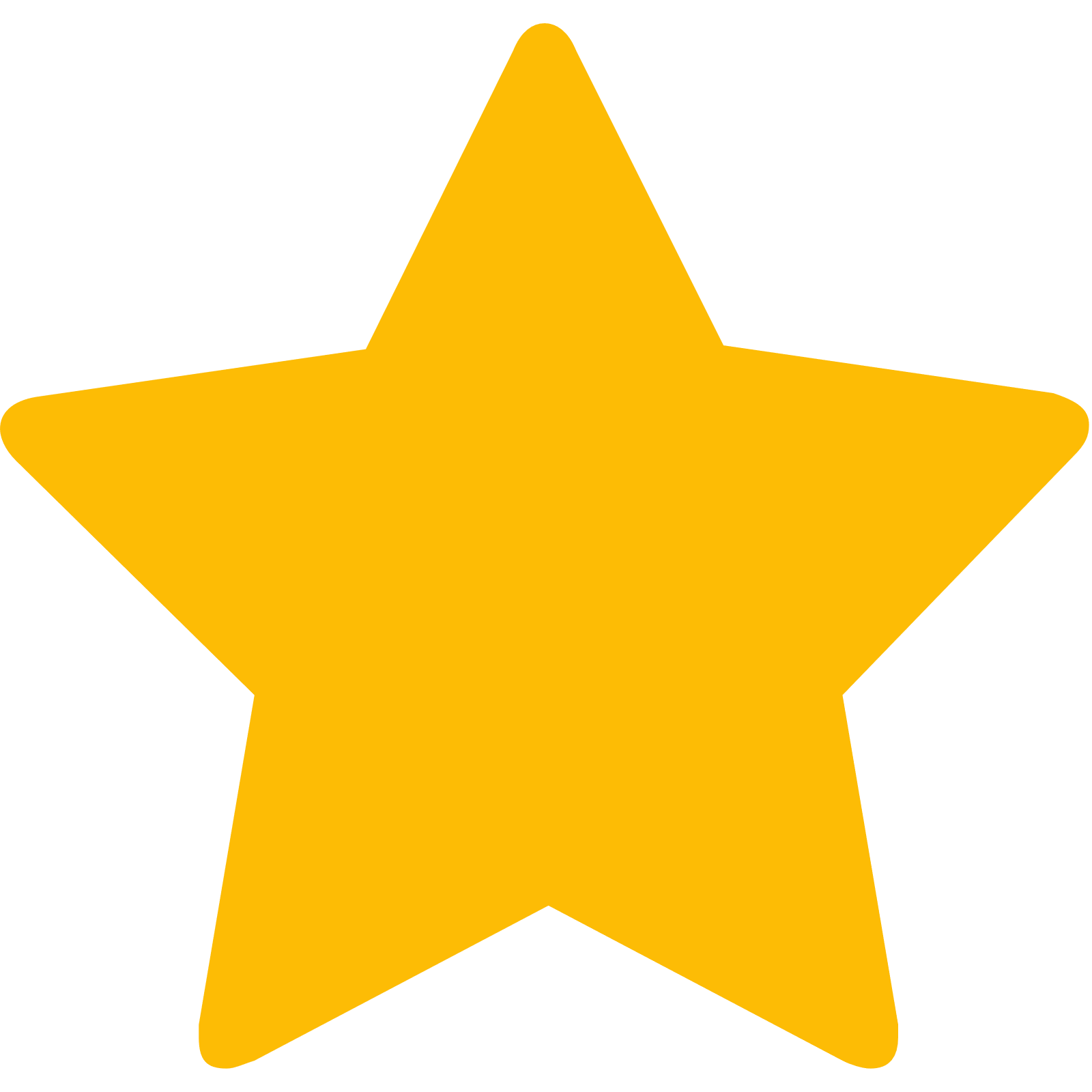 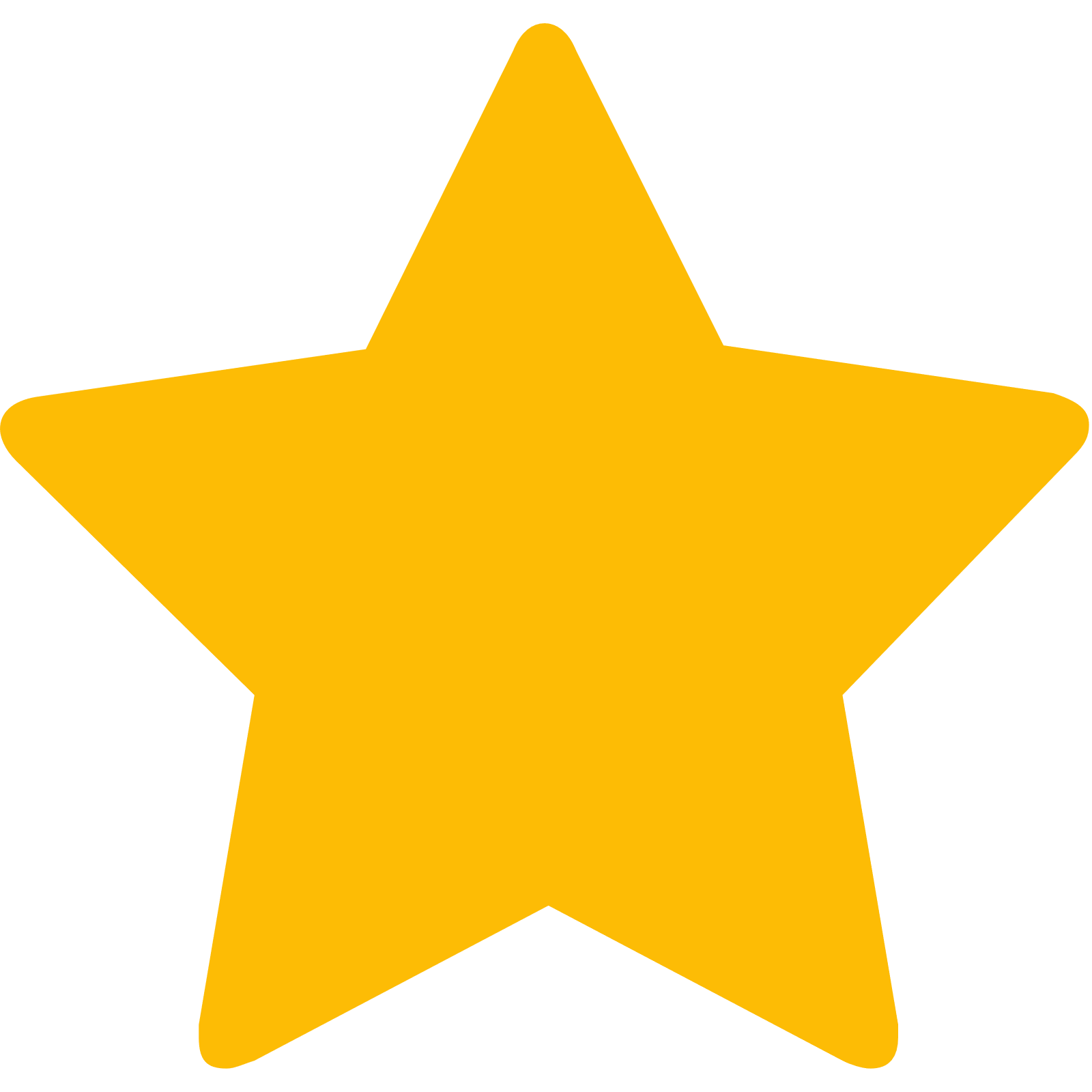 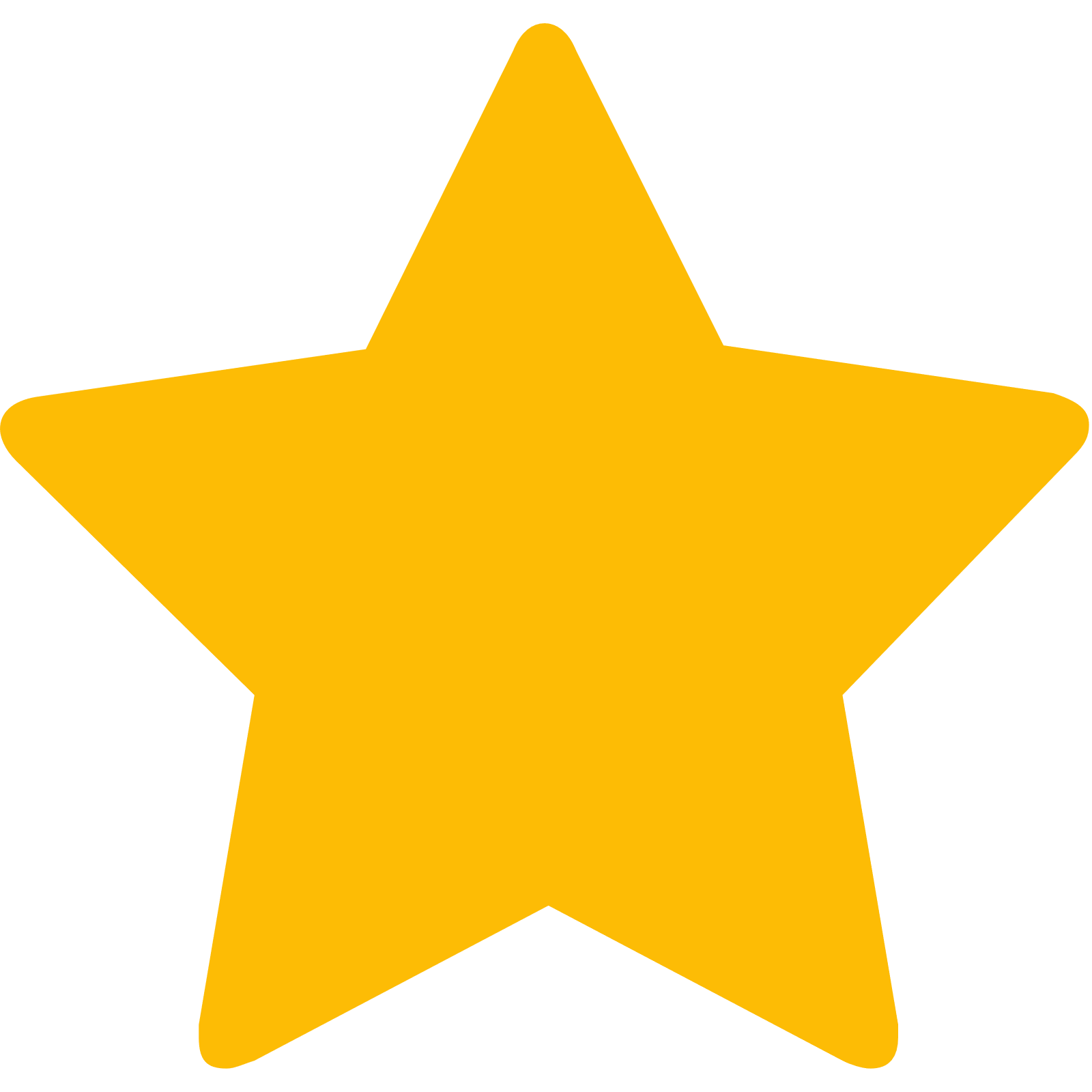 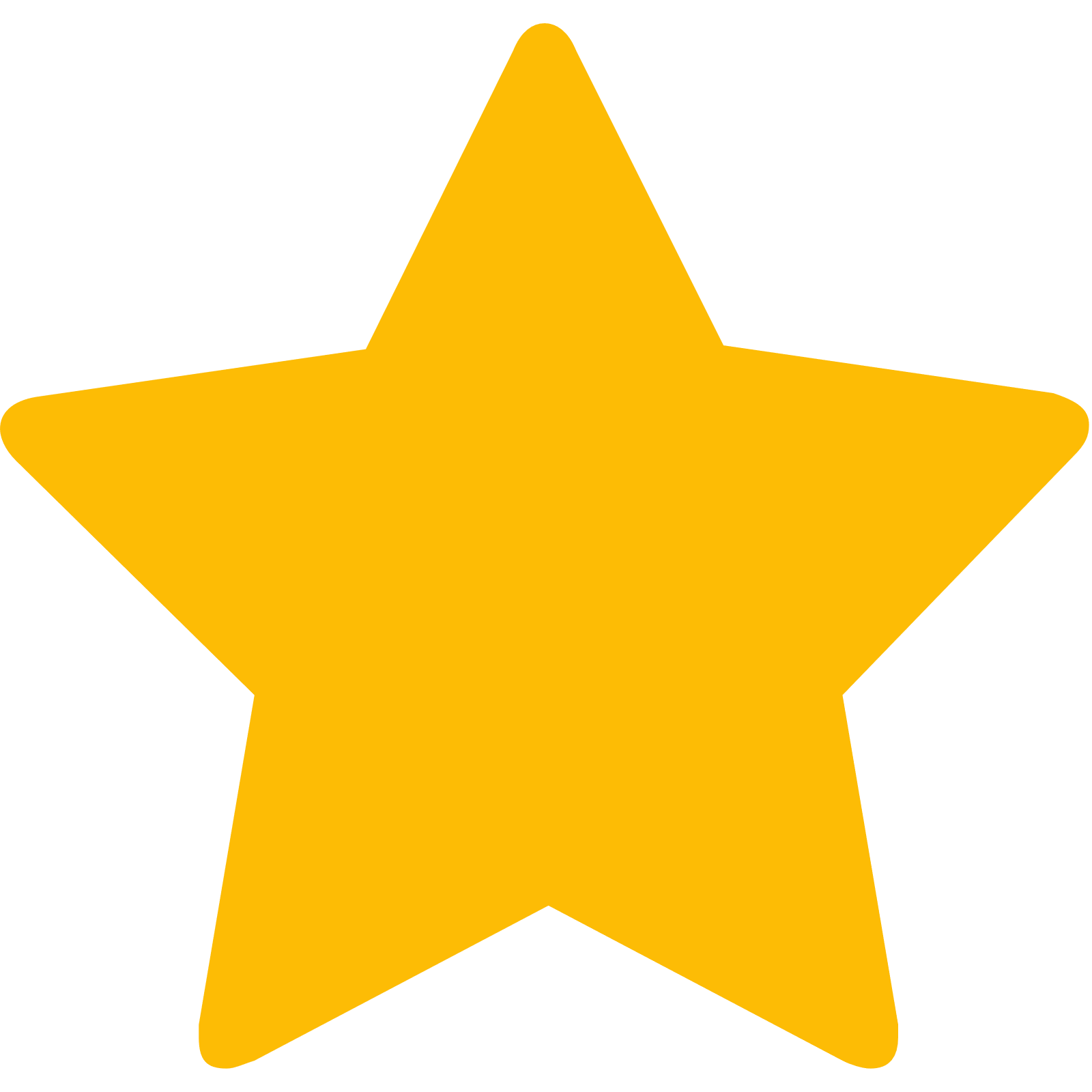 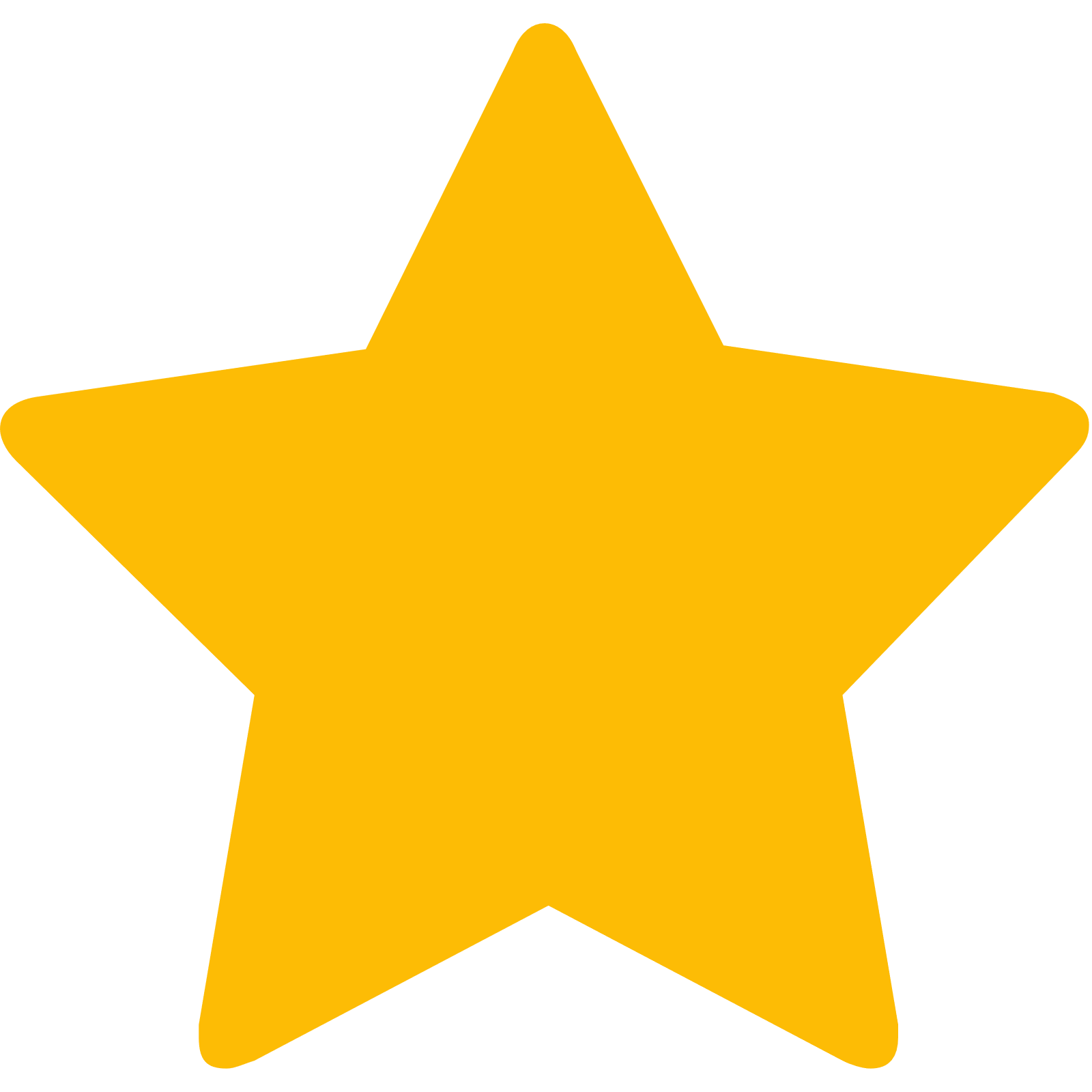 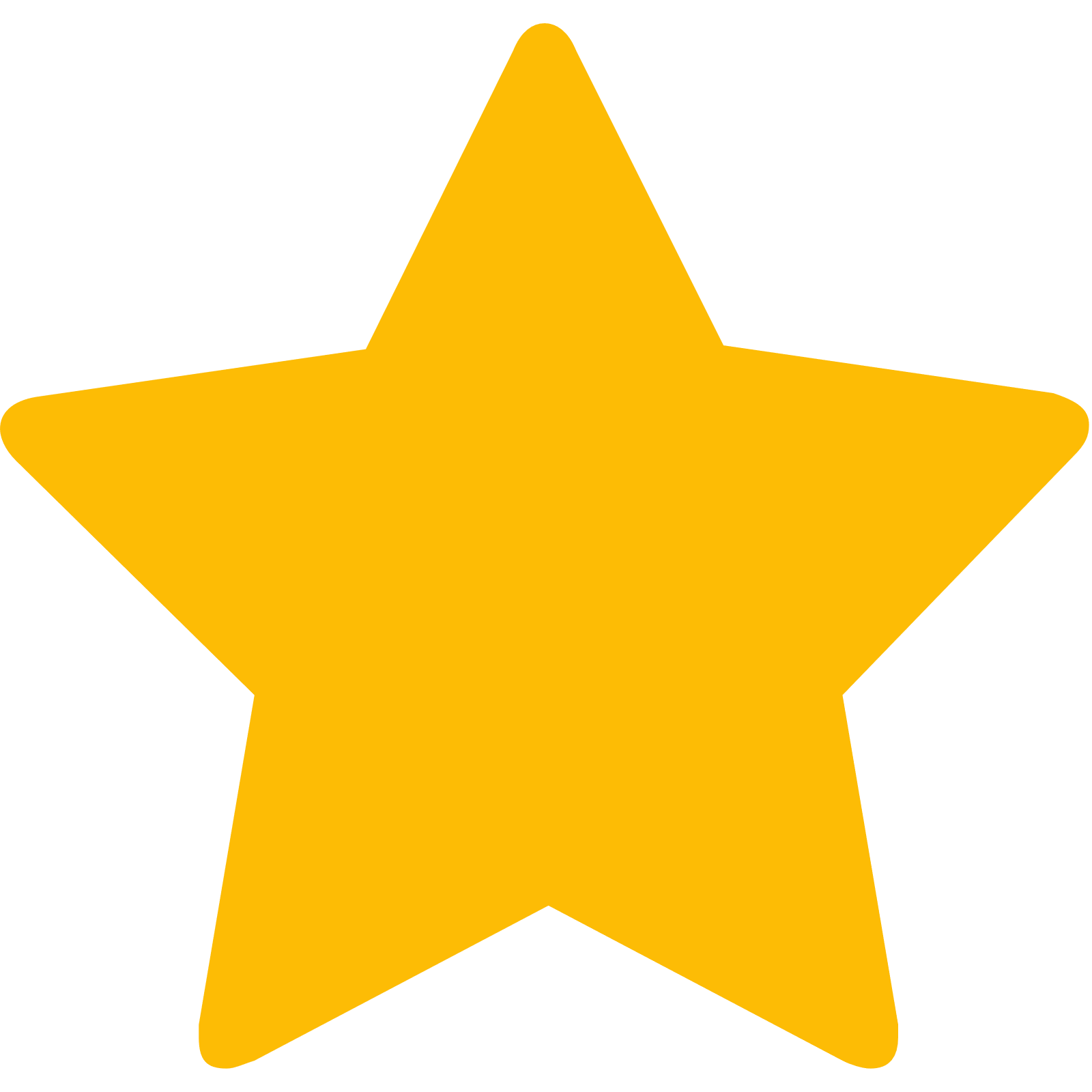 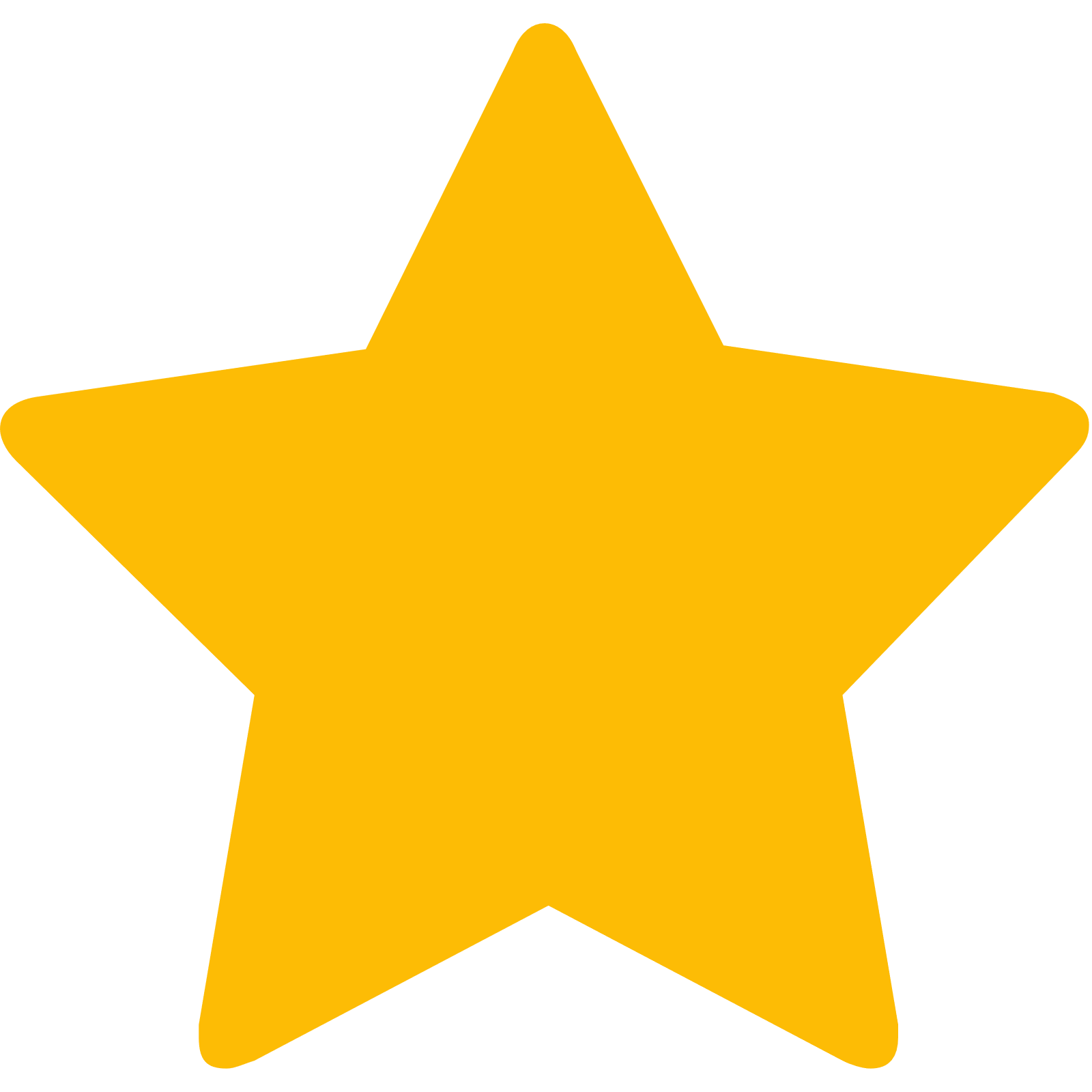 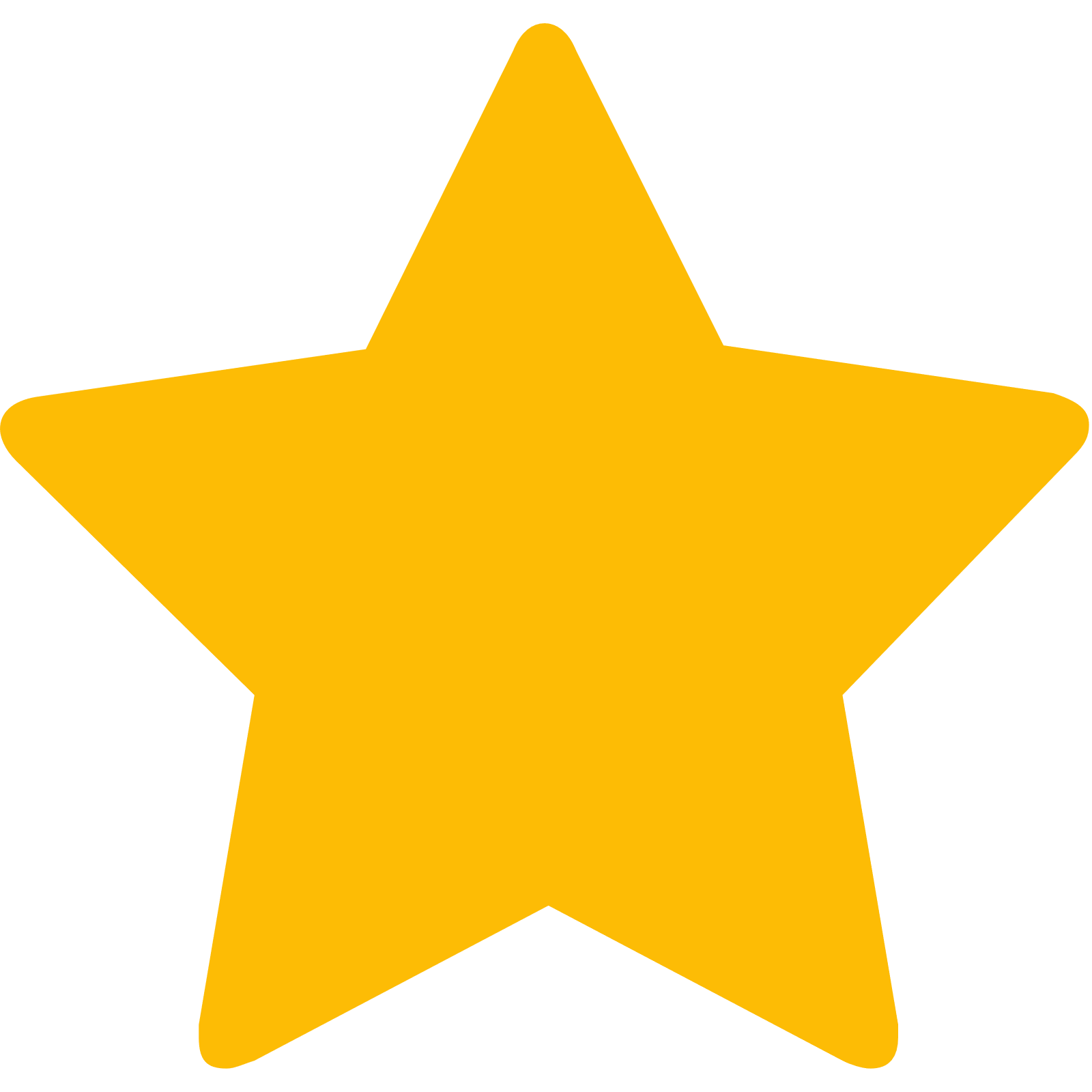 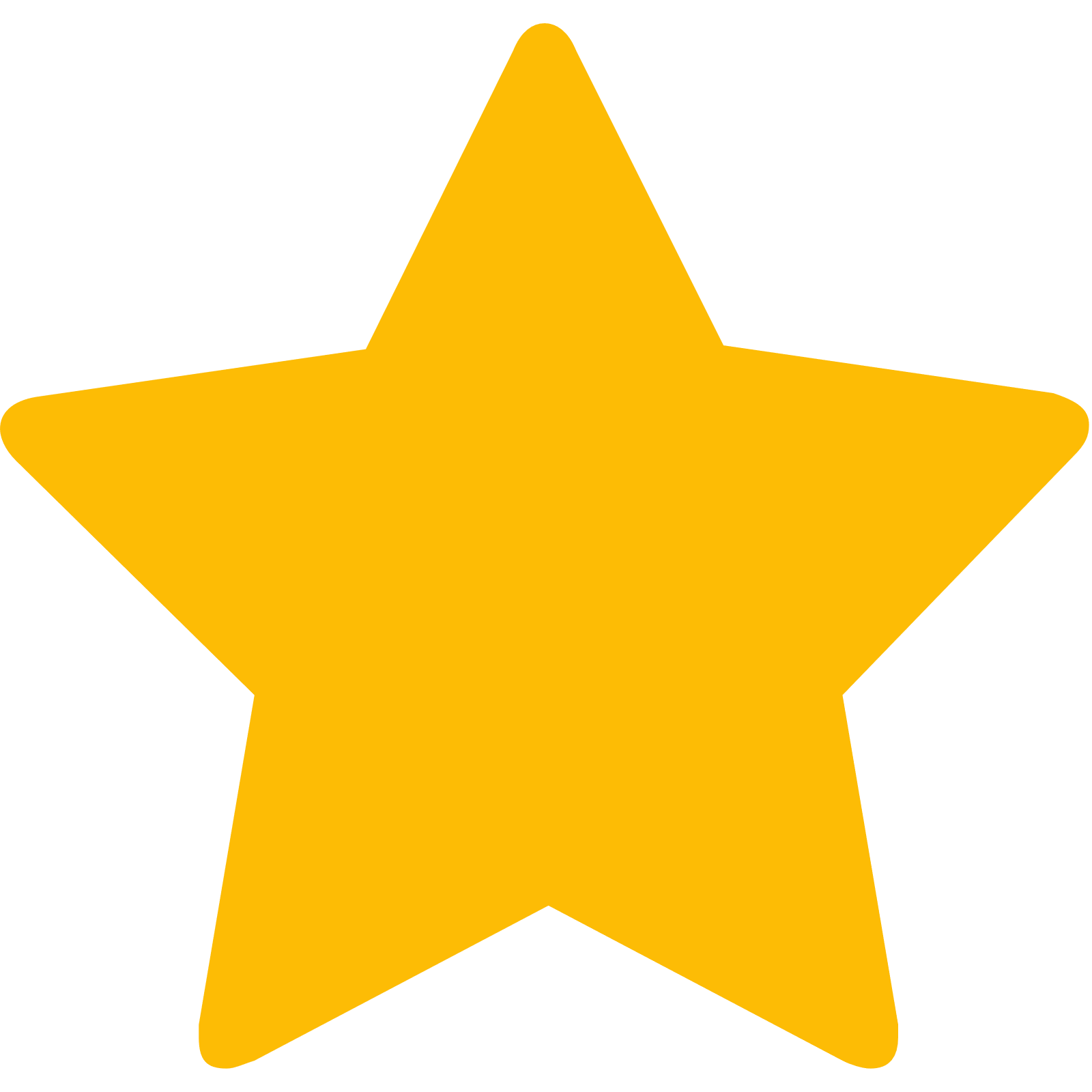 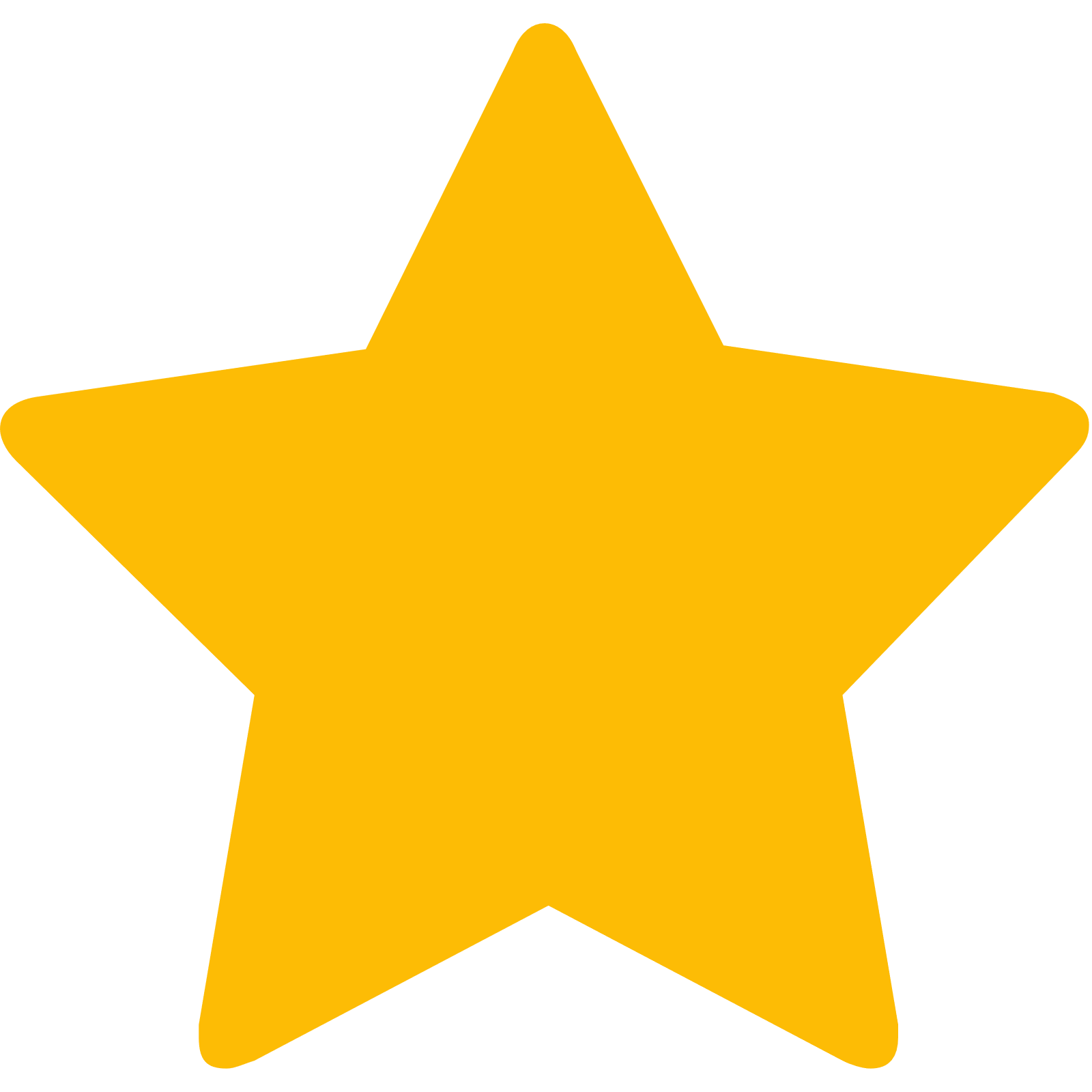 Achievable Average Weekly Takings
OCC Concept Fit
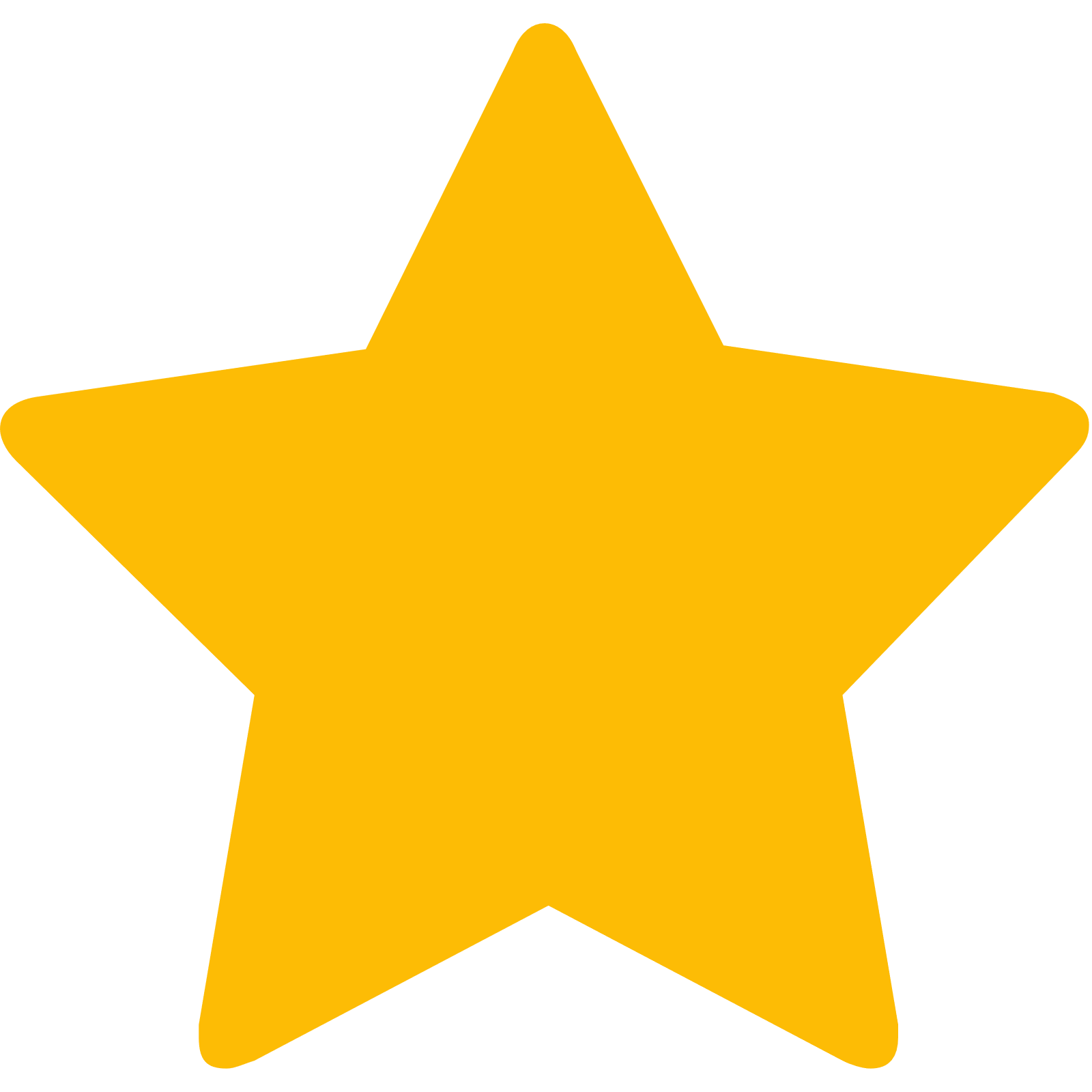 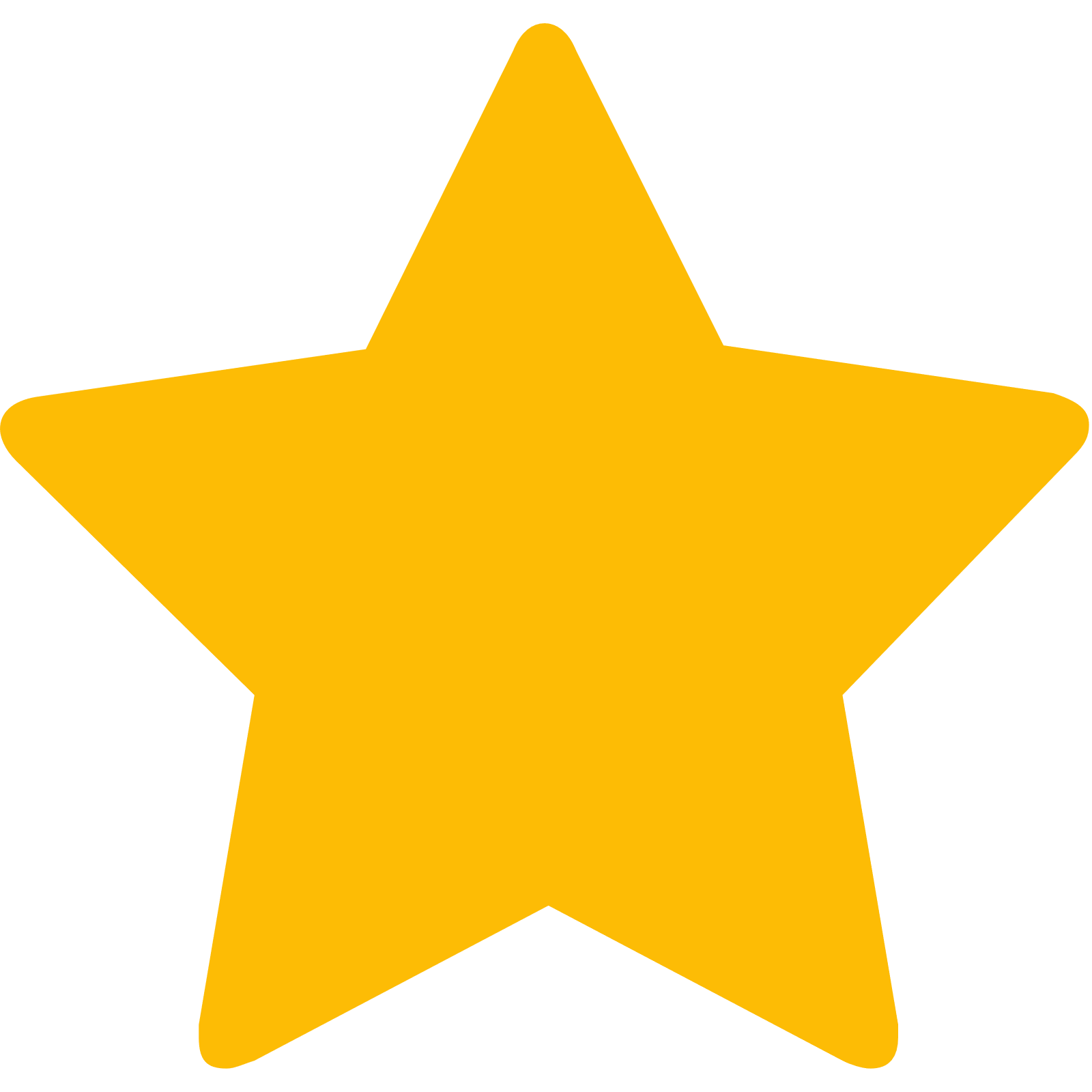 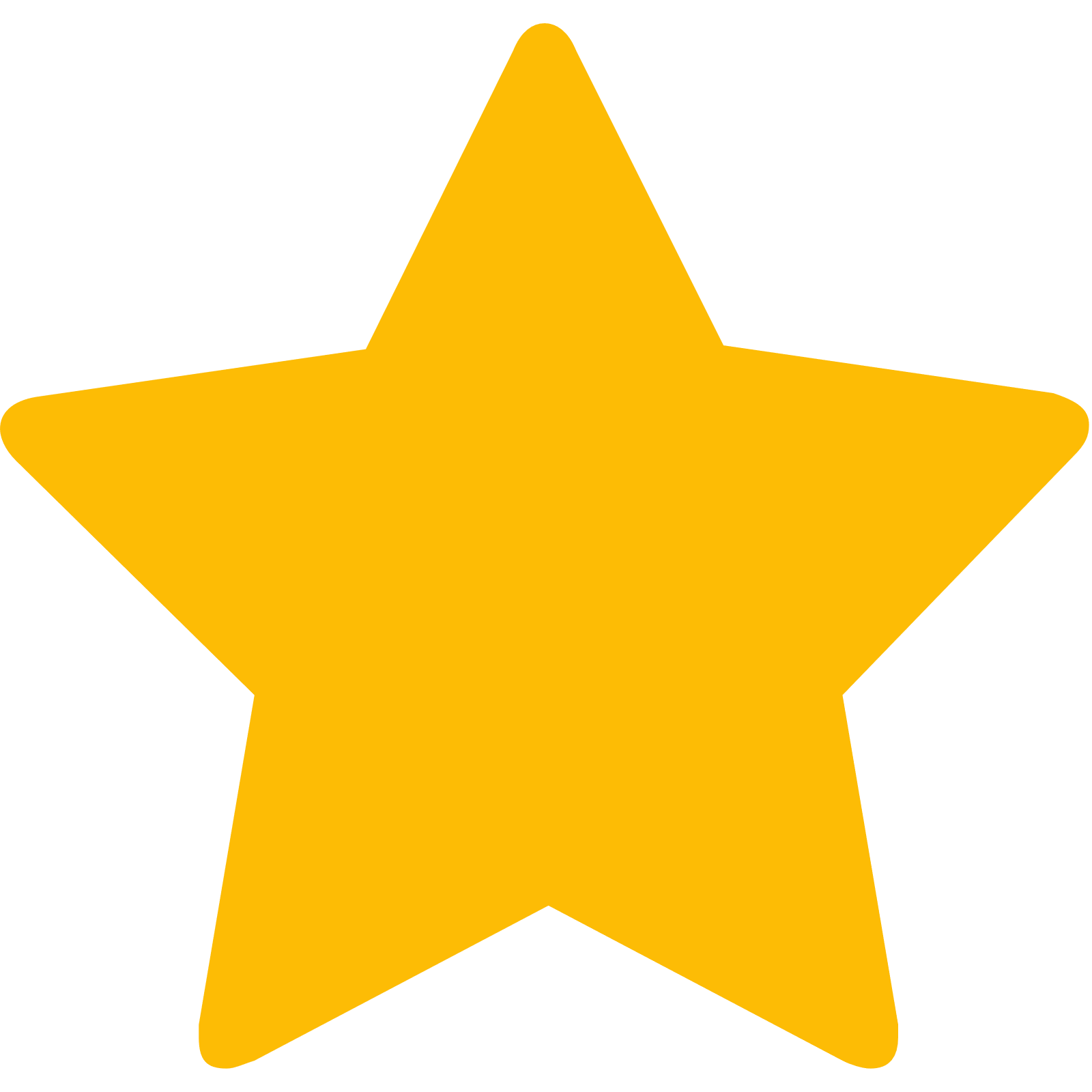 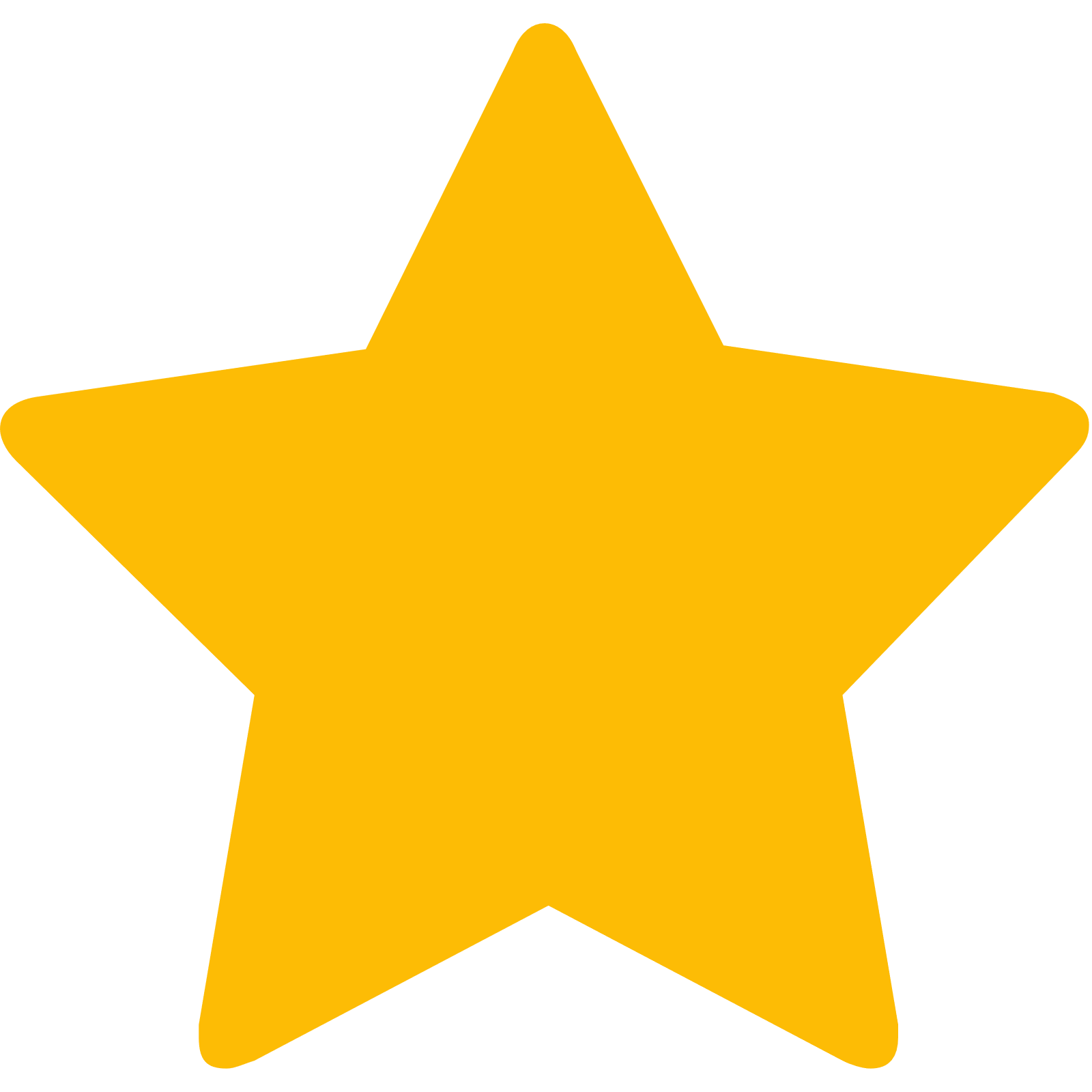 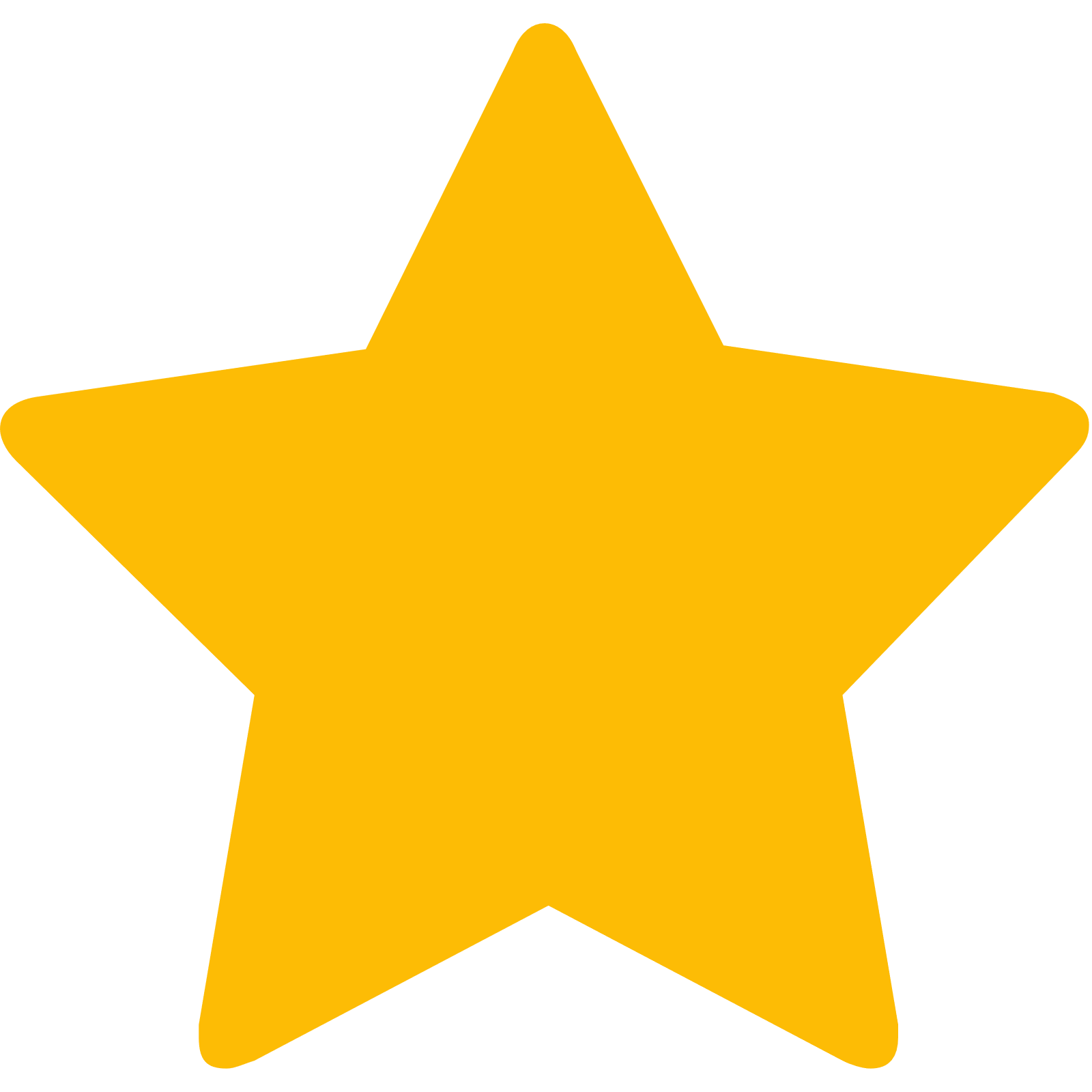 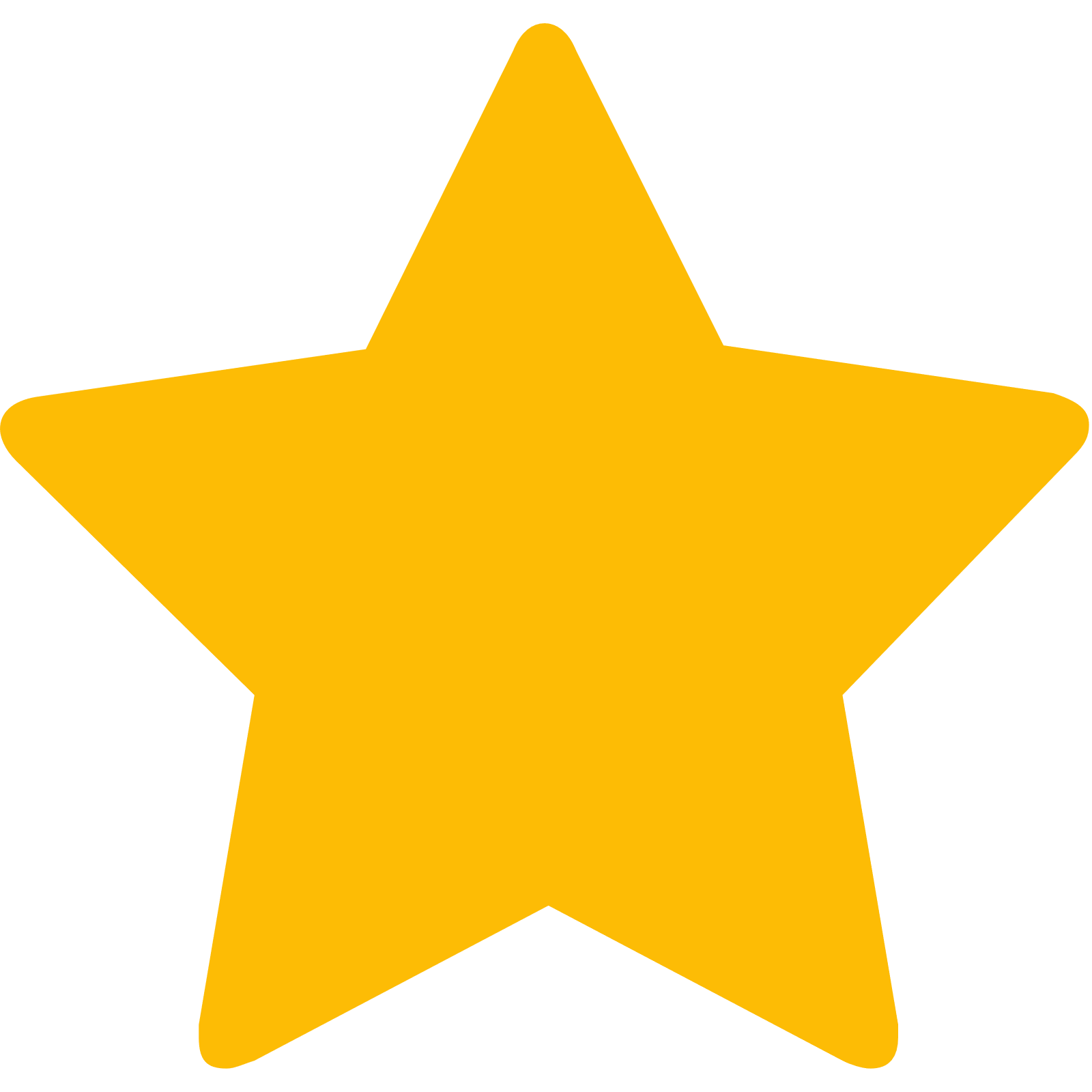 £10000
Non-Core
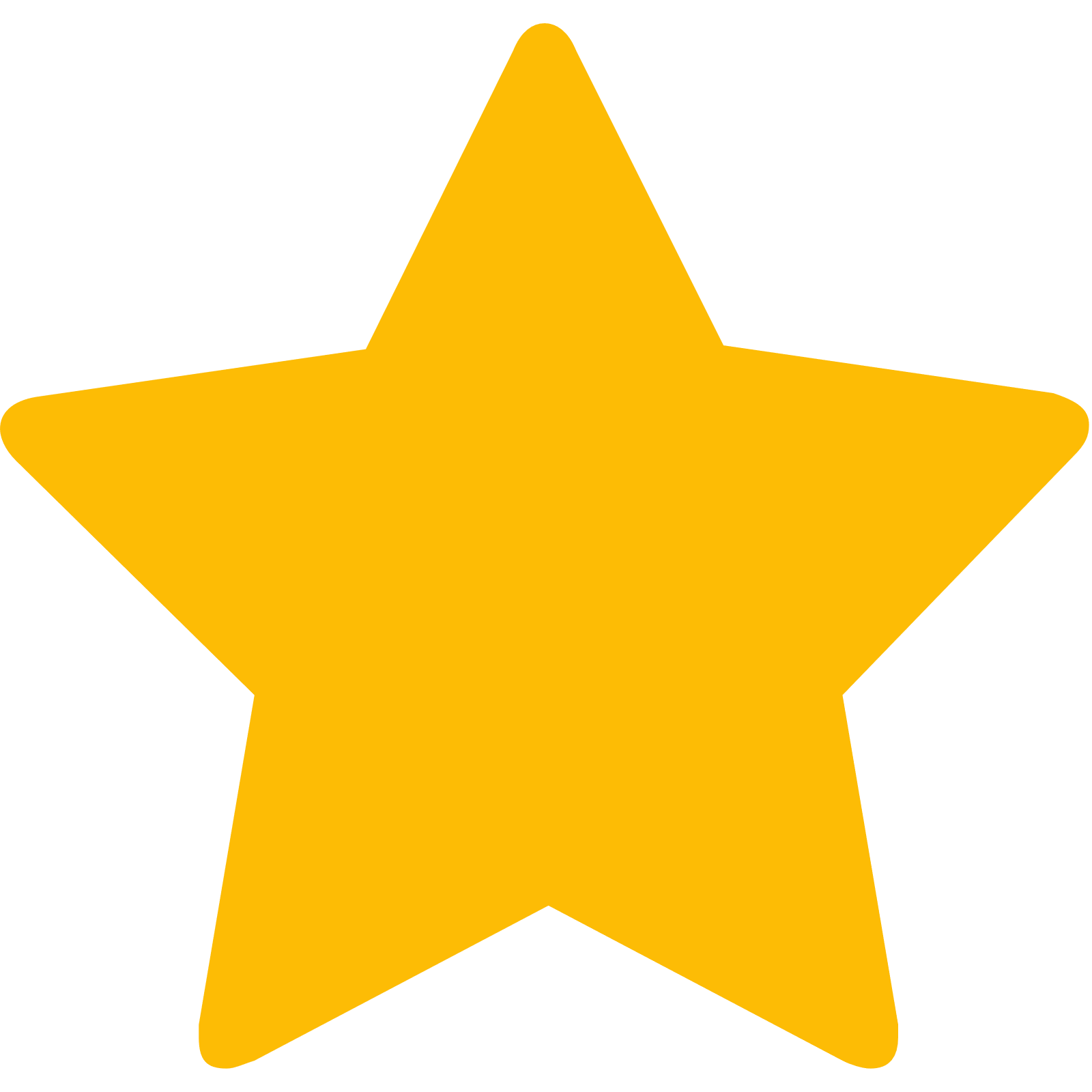 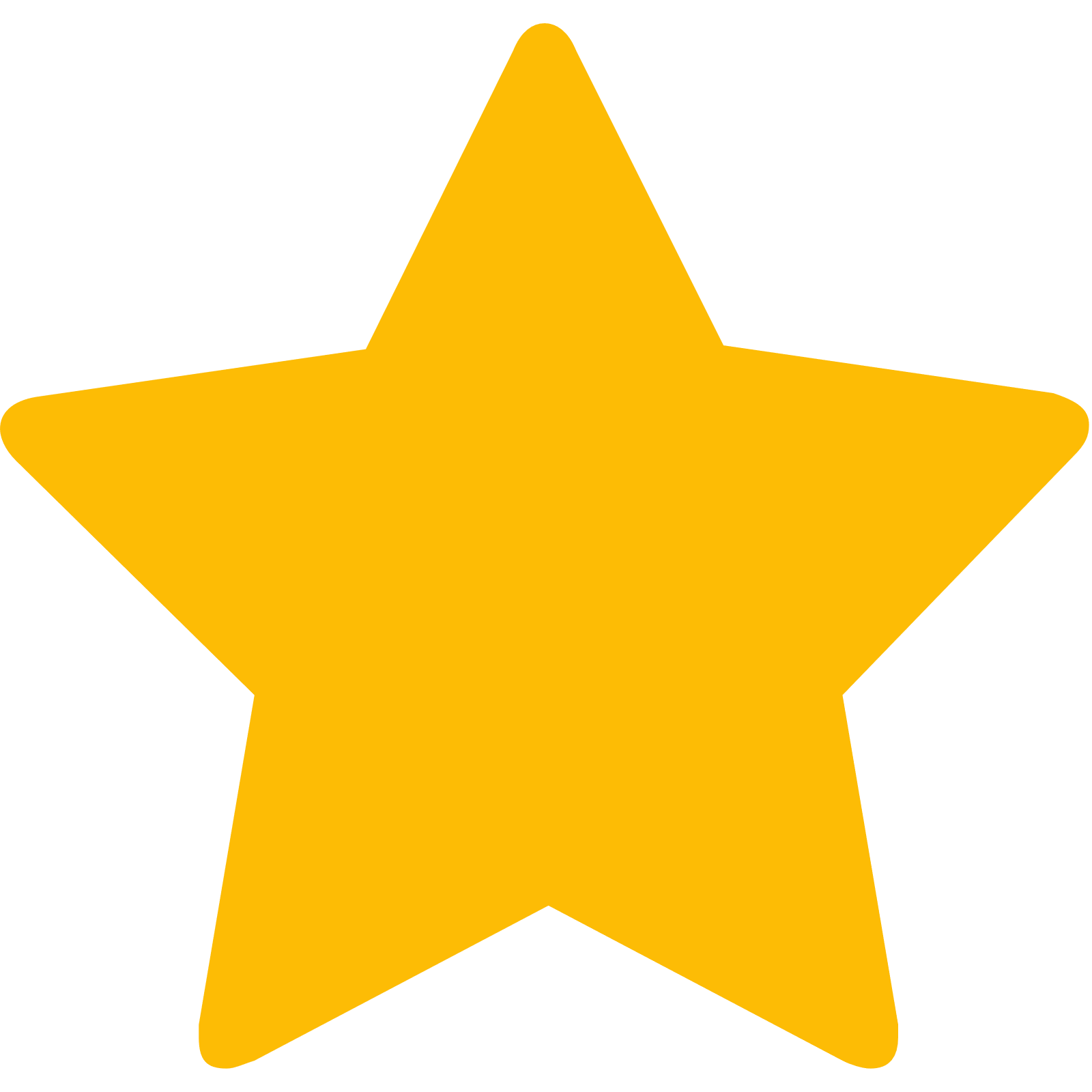 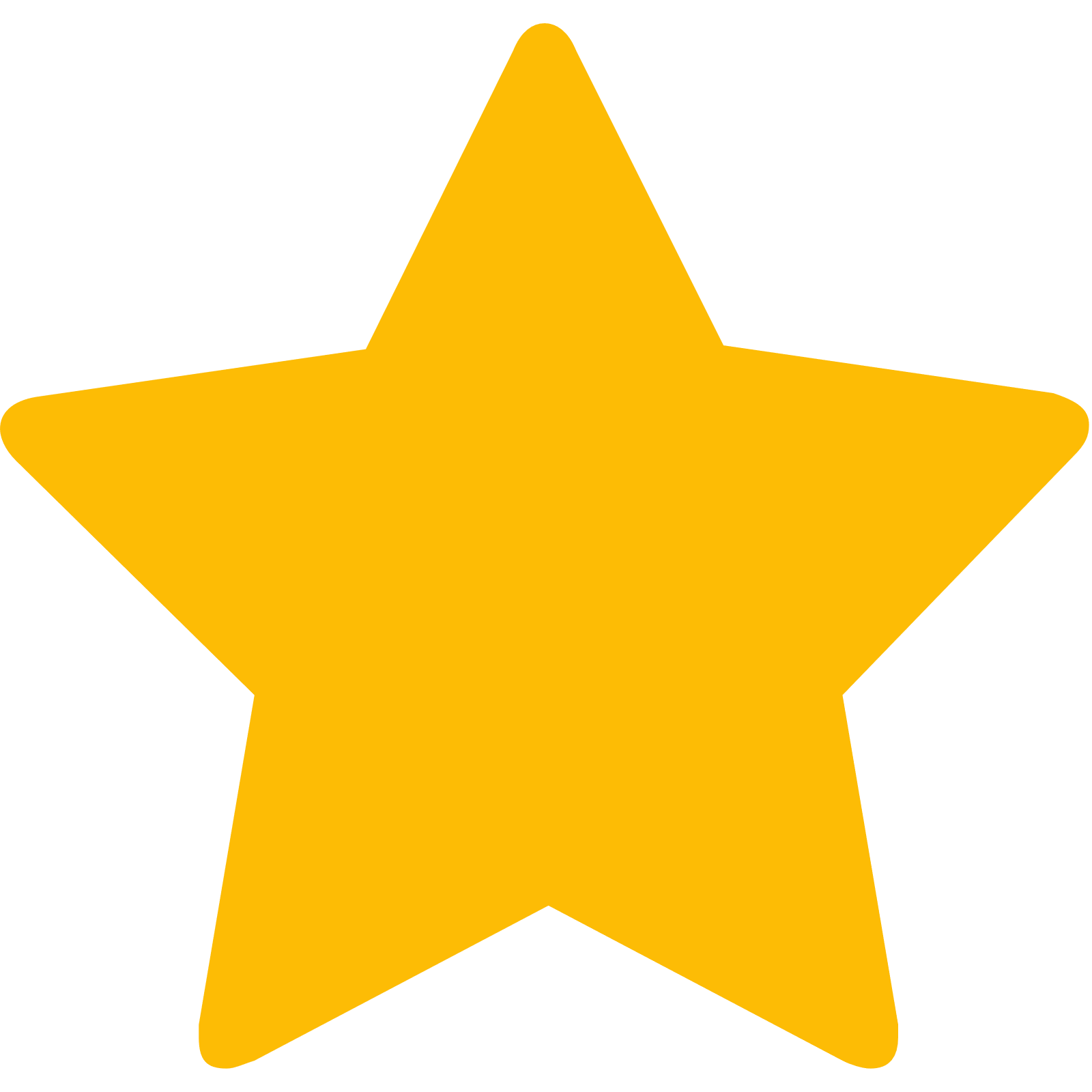 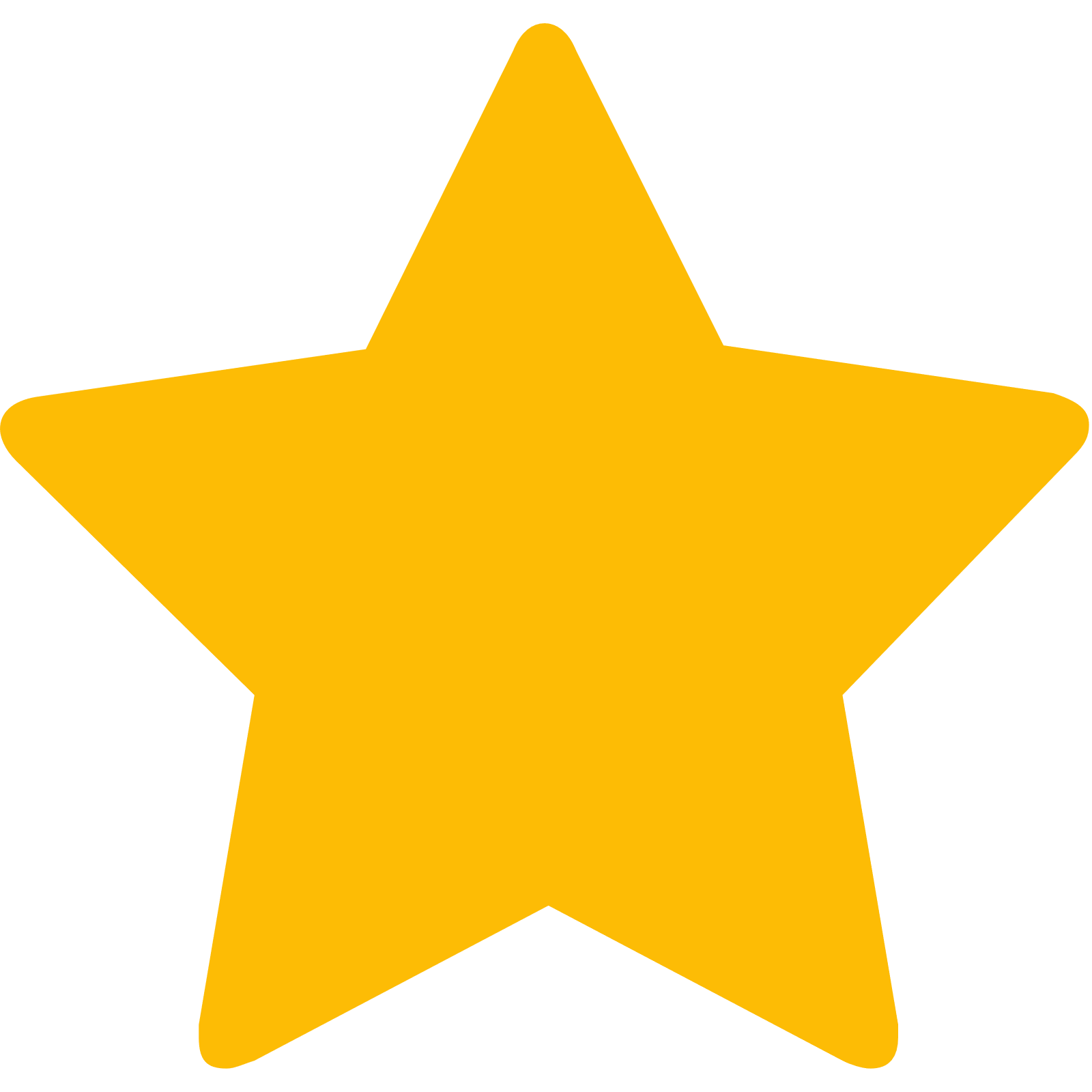 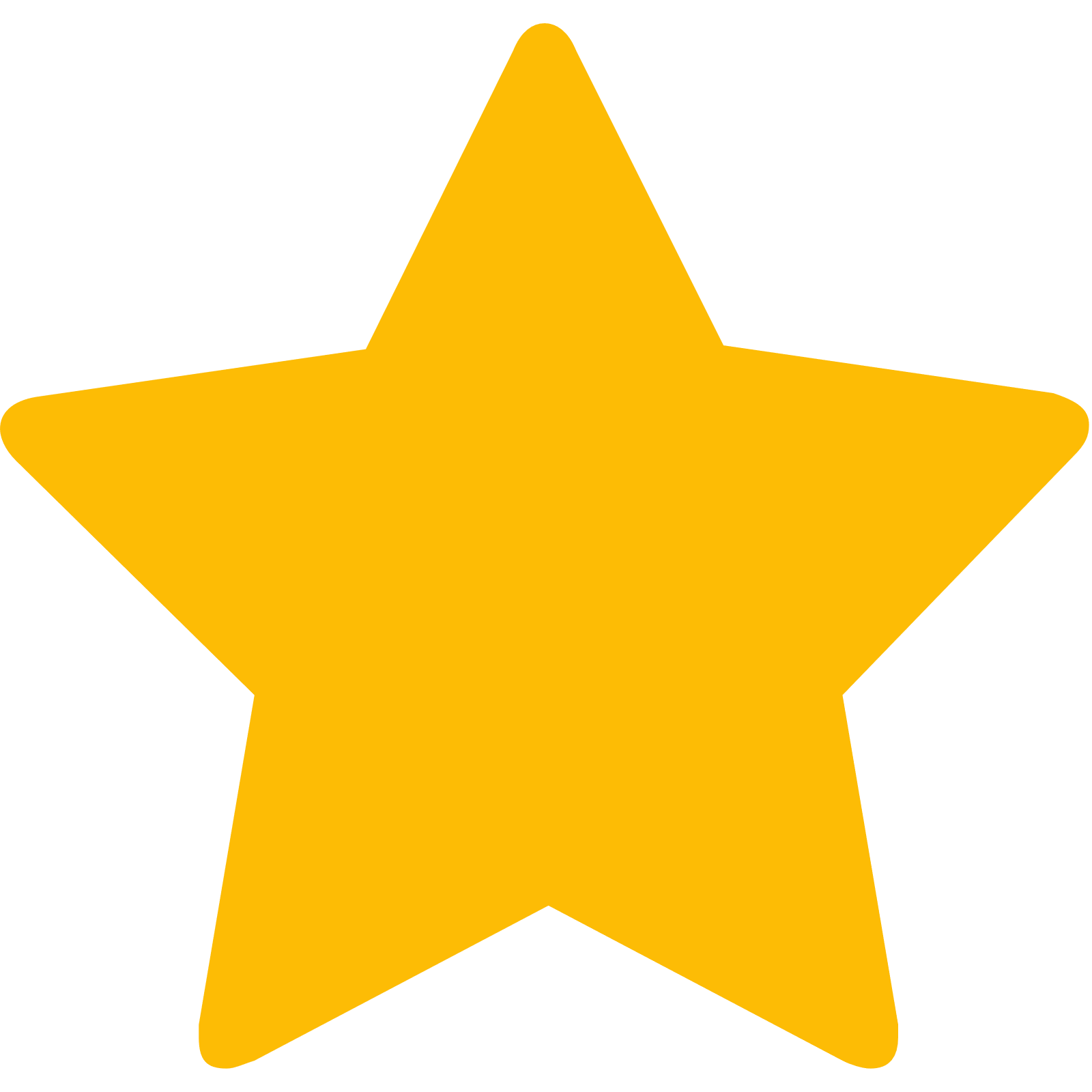 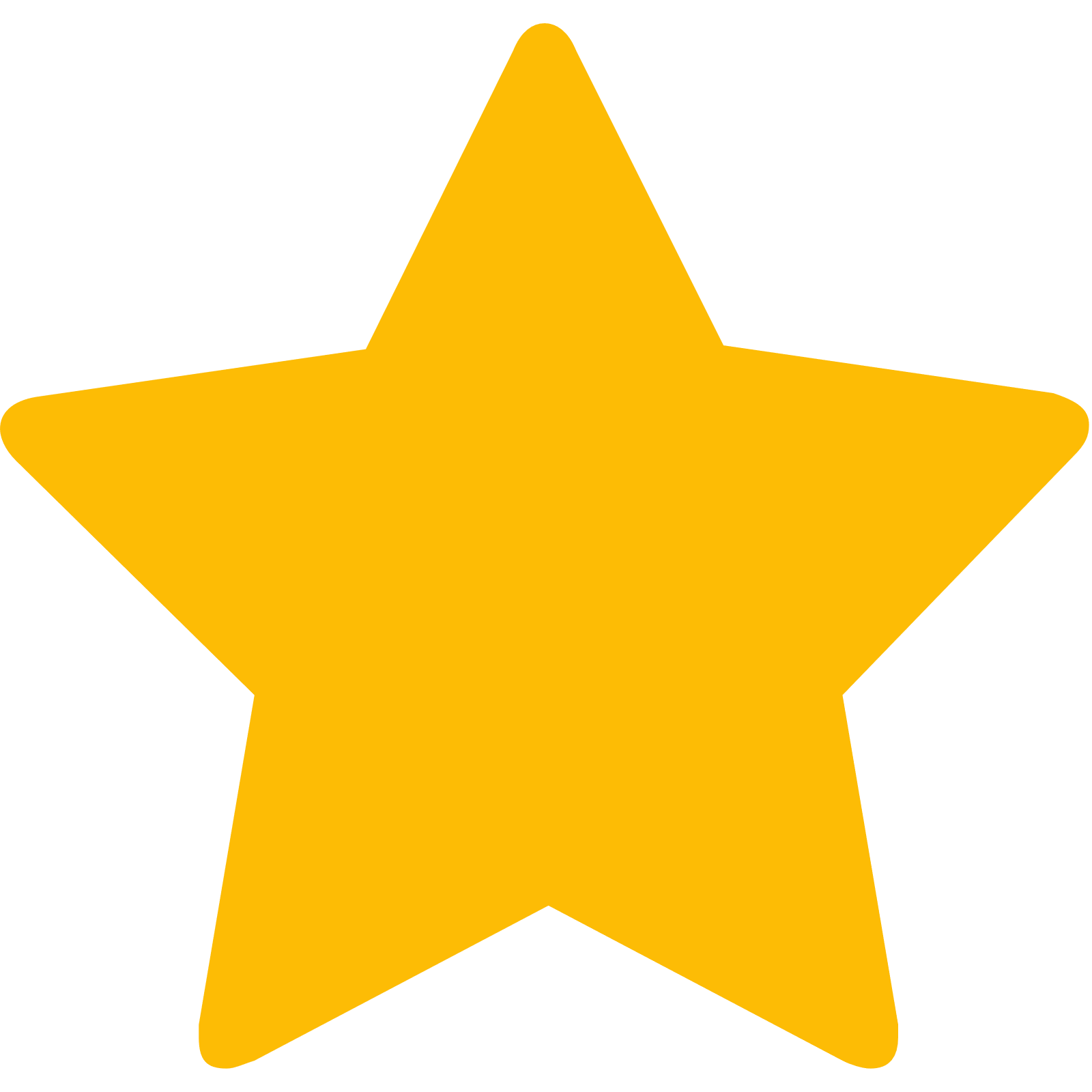 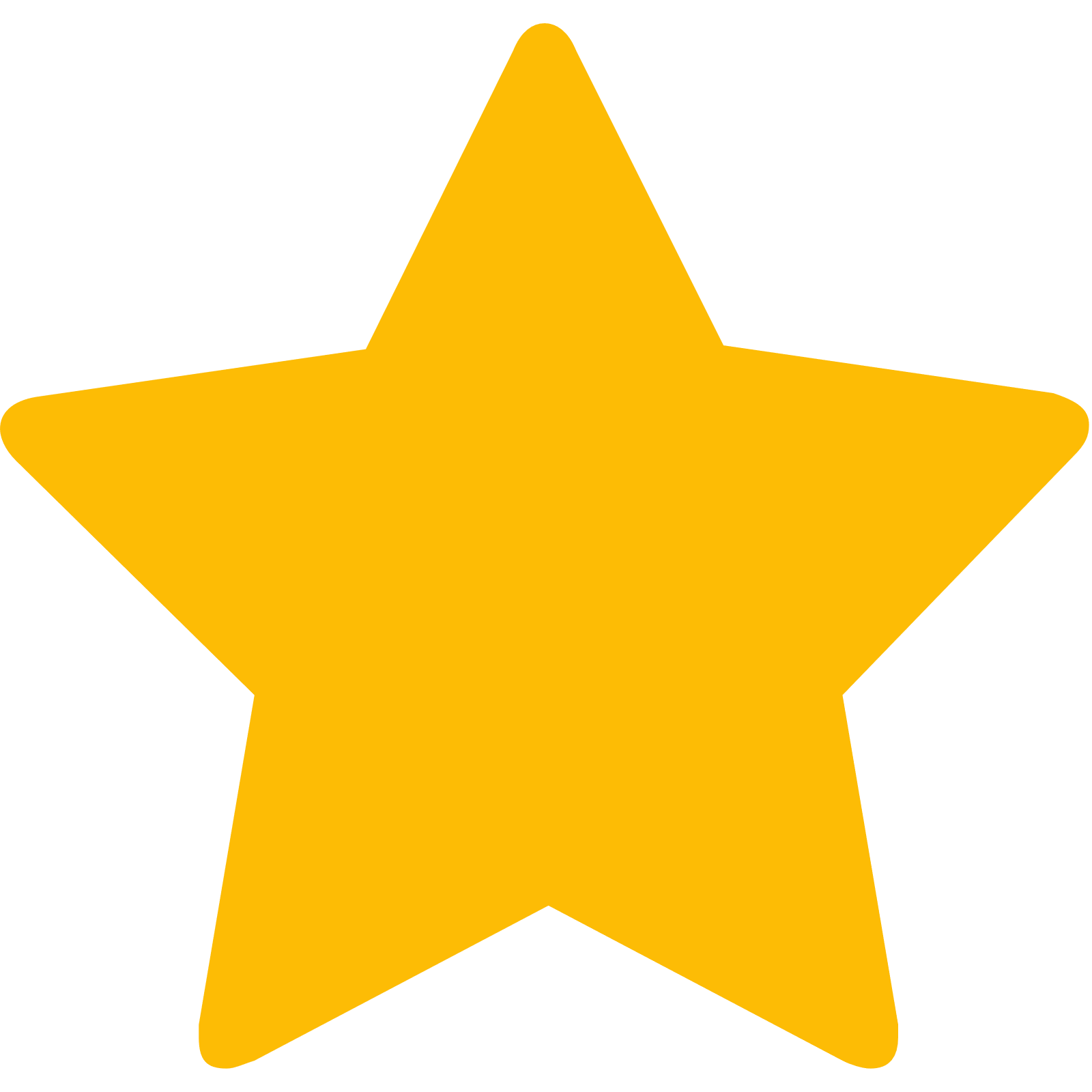 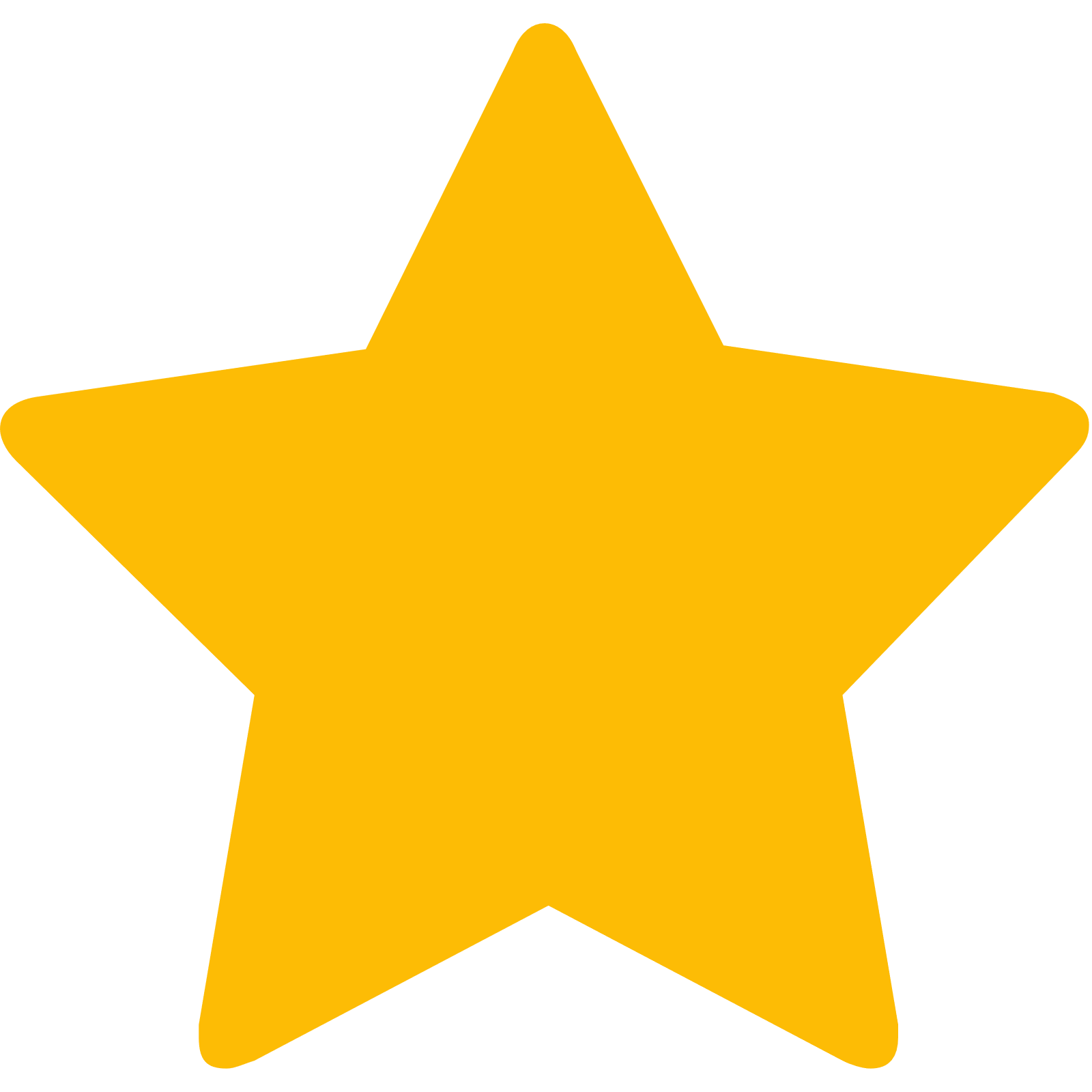 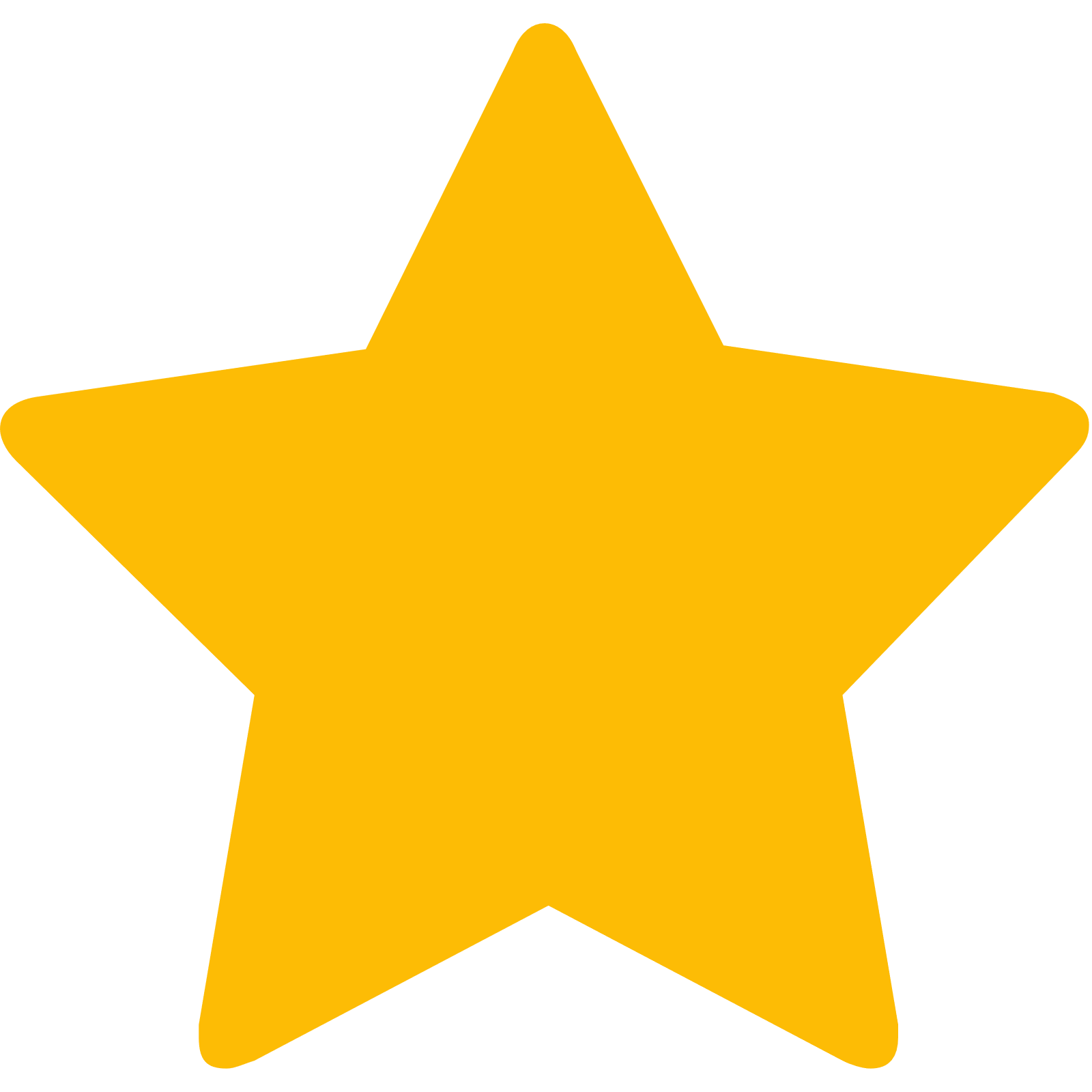 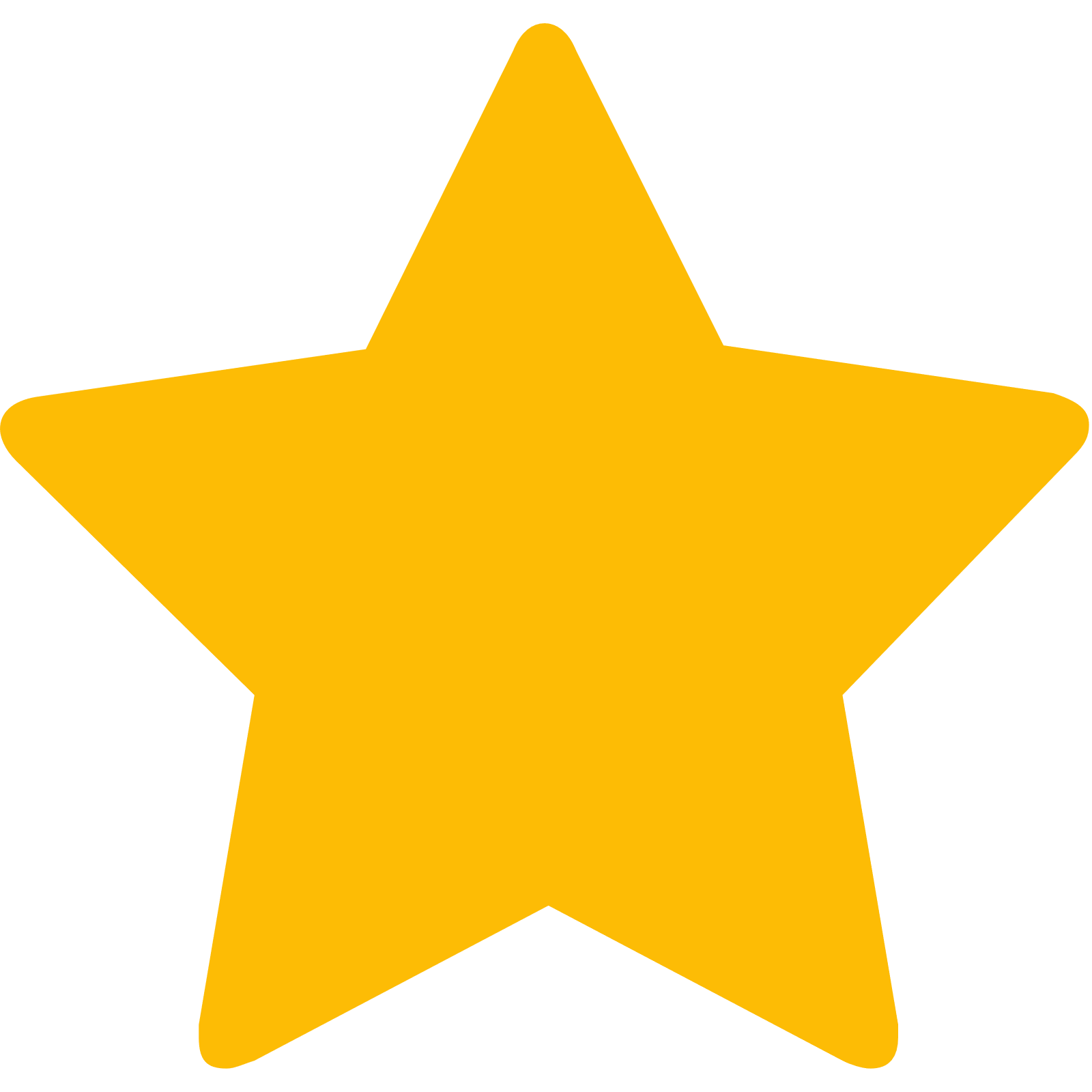 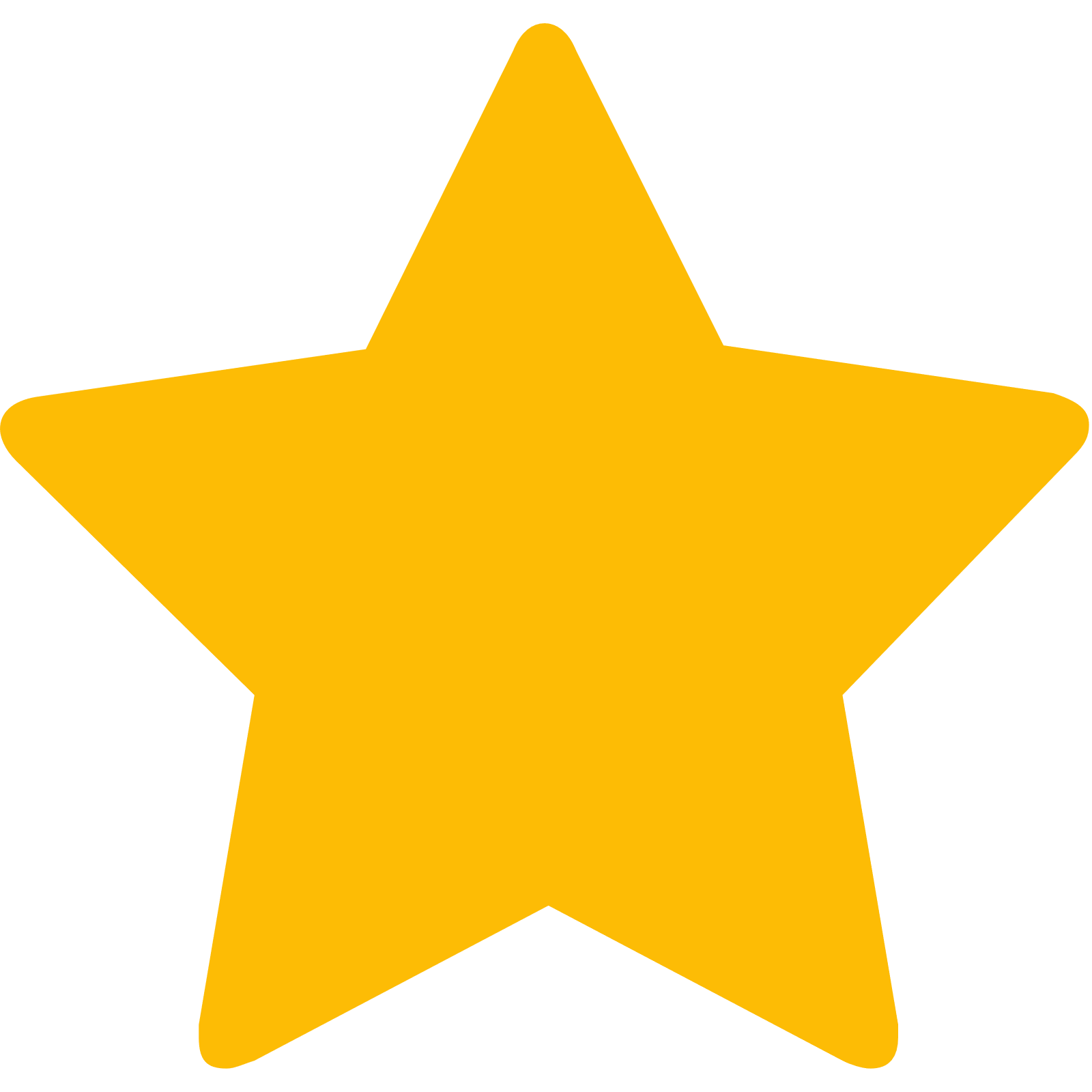 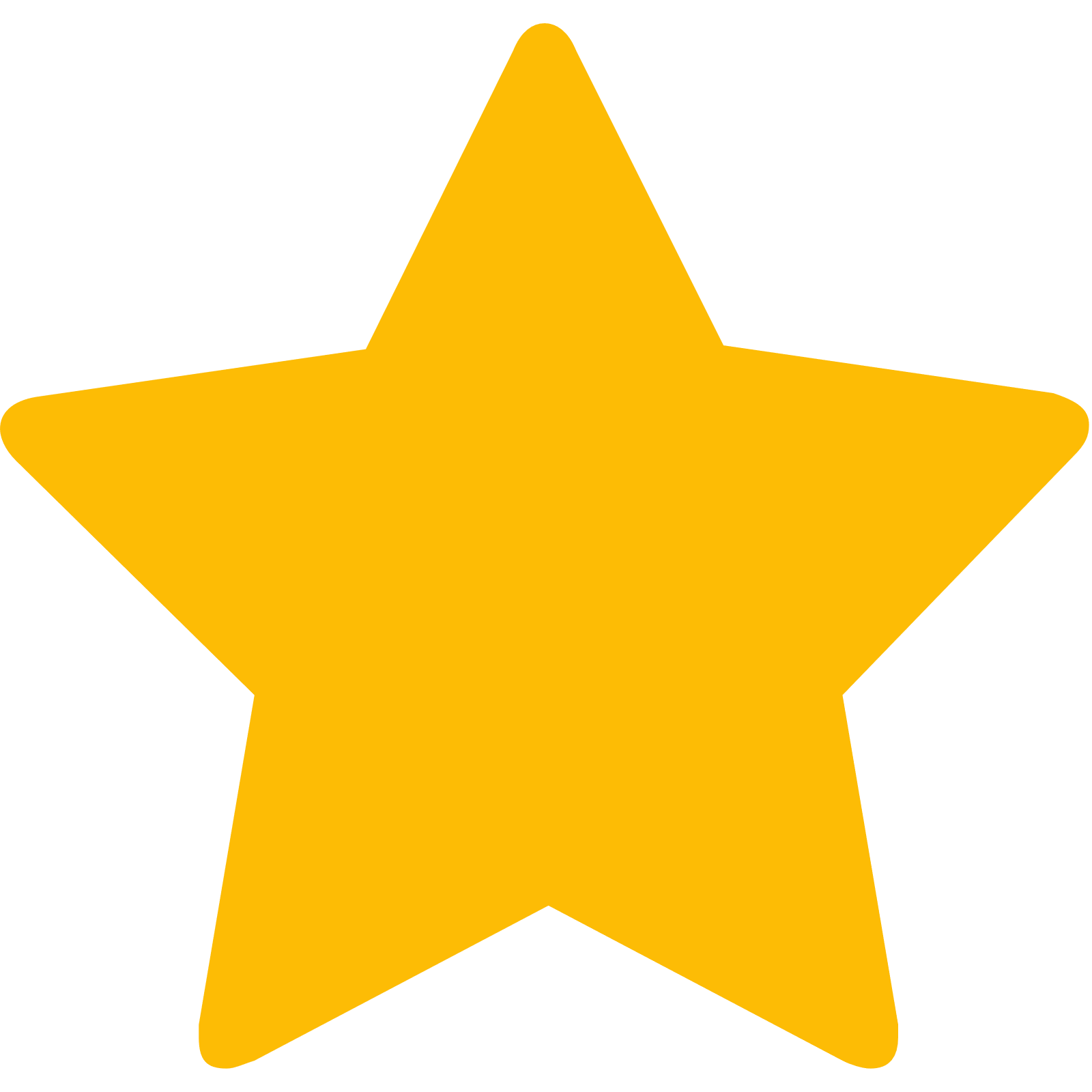 A    Food-Led High Affluence          B    Food-Led Mid Affluence          C    Wet-Led Mid/High Affluence          D    Wet-Led Low Affluence          E    Food-Led Low Affluence  
          AWT        2    Local Regulars          3    Local Passing Trade          4    Destination Wet-Led          5    Destination Food-Led          6    Destination Very Food-Led
A
B
C
E
D
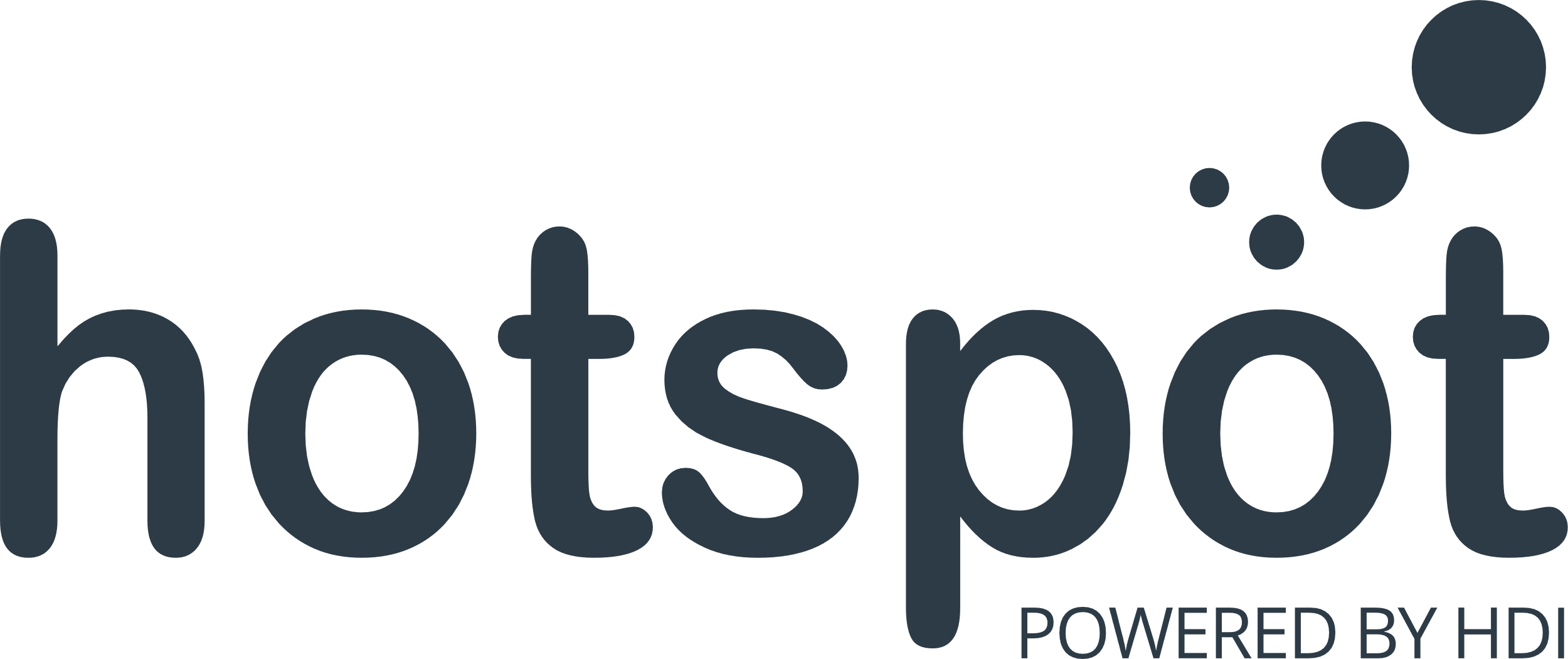 1
3
2
4
5
6
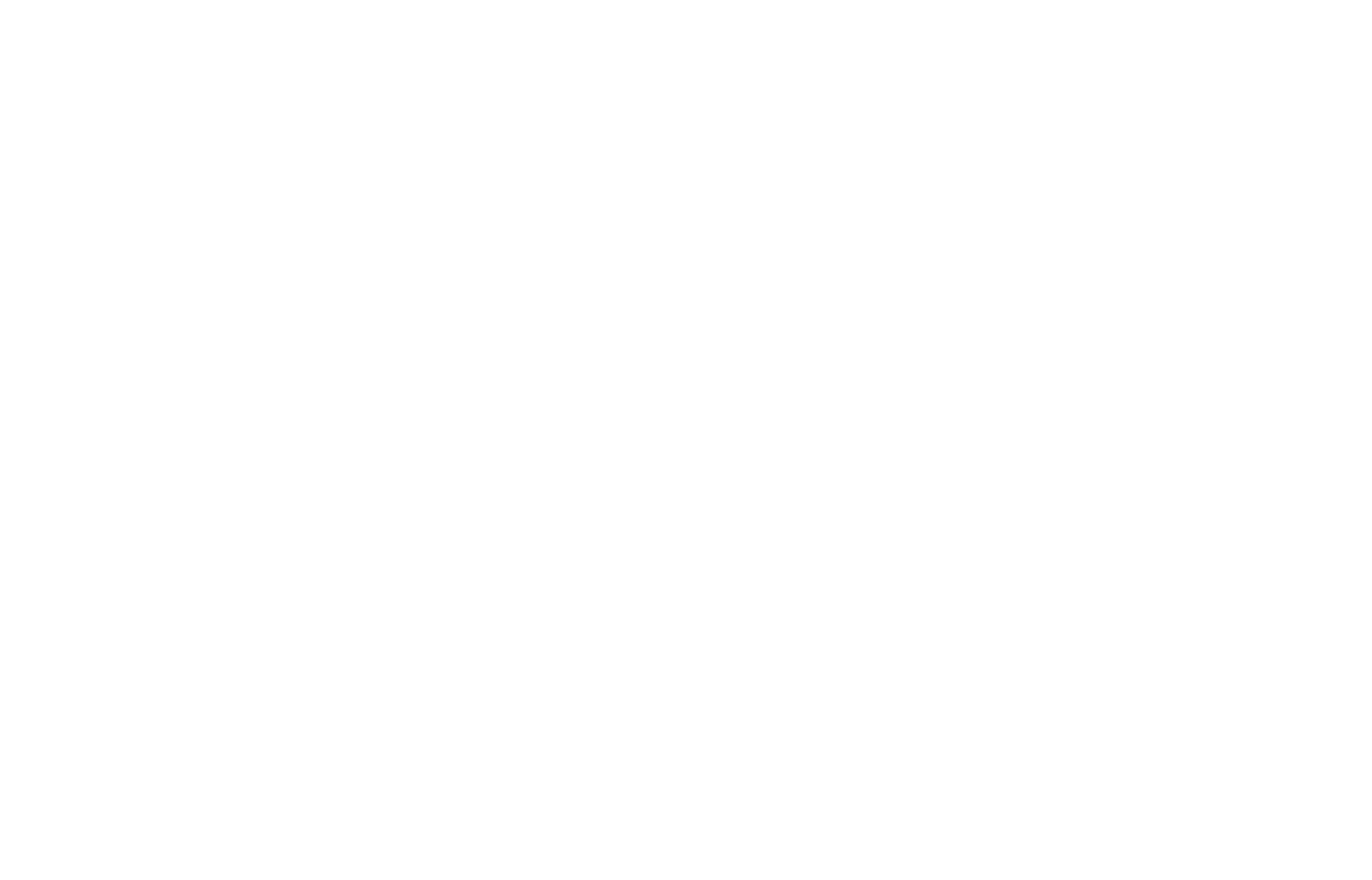 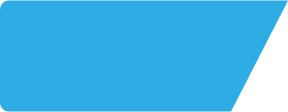 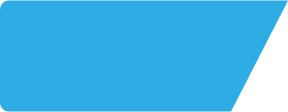 The Owd Tithe Barn PR31PA
Site Intel
Site Potential 2
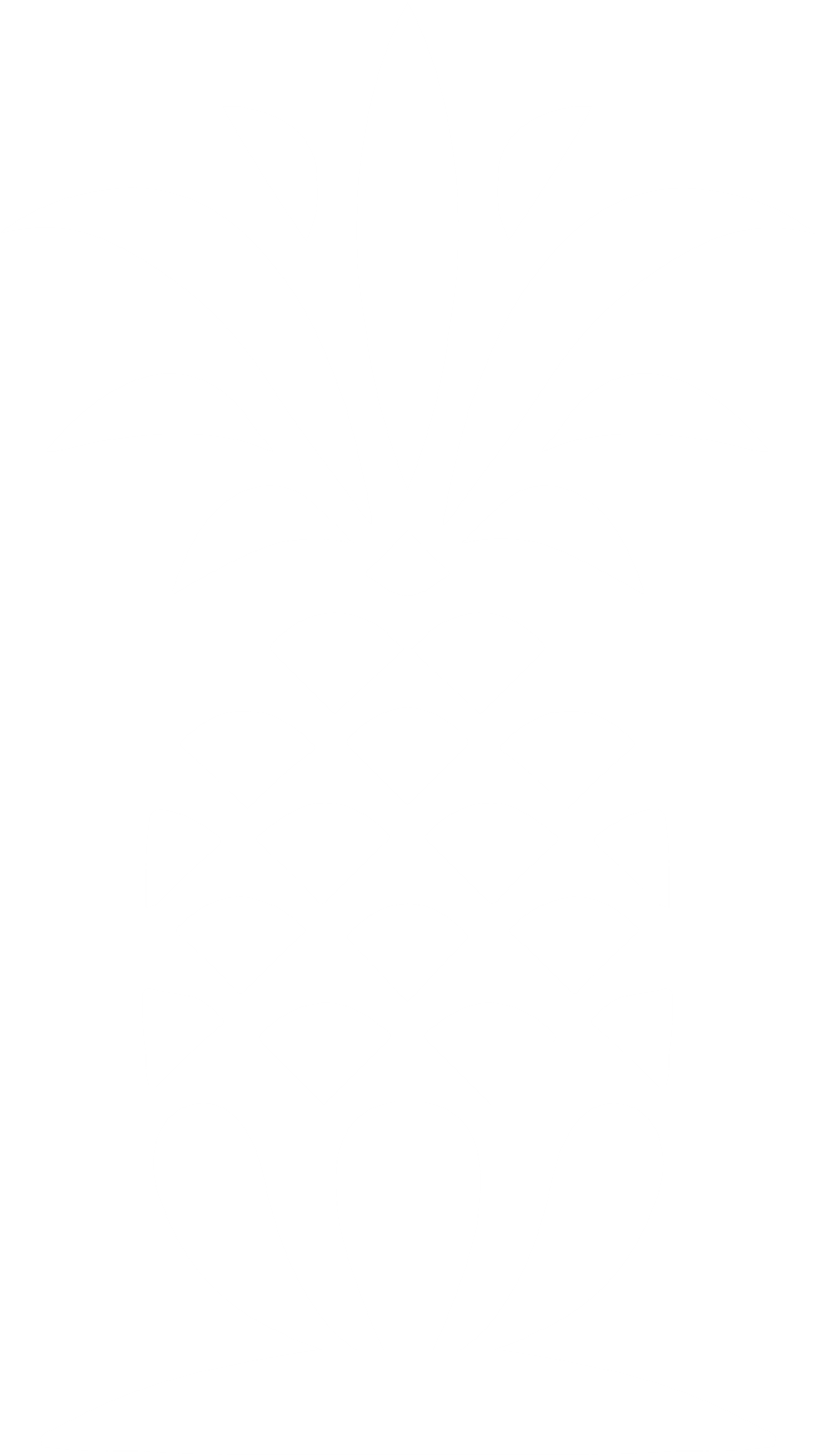 Concept Recommendation
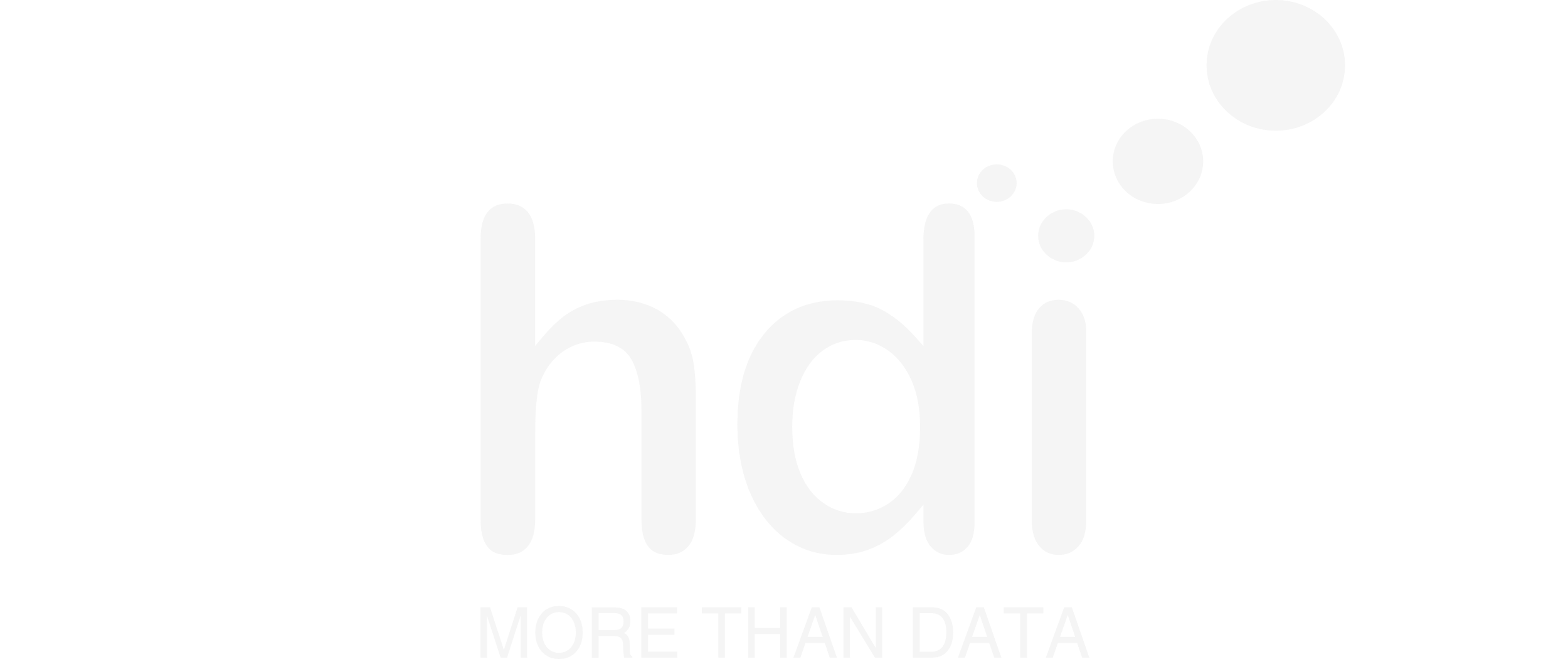 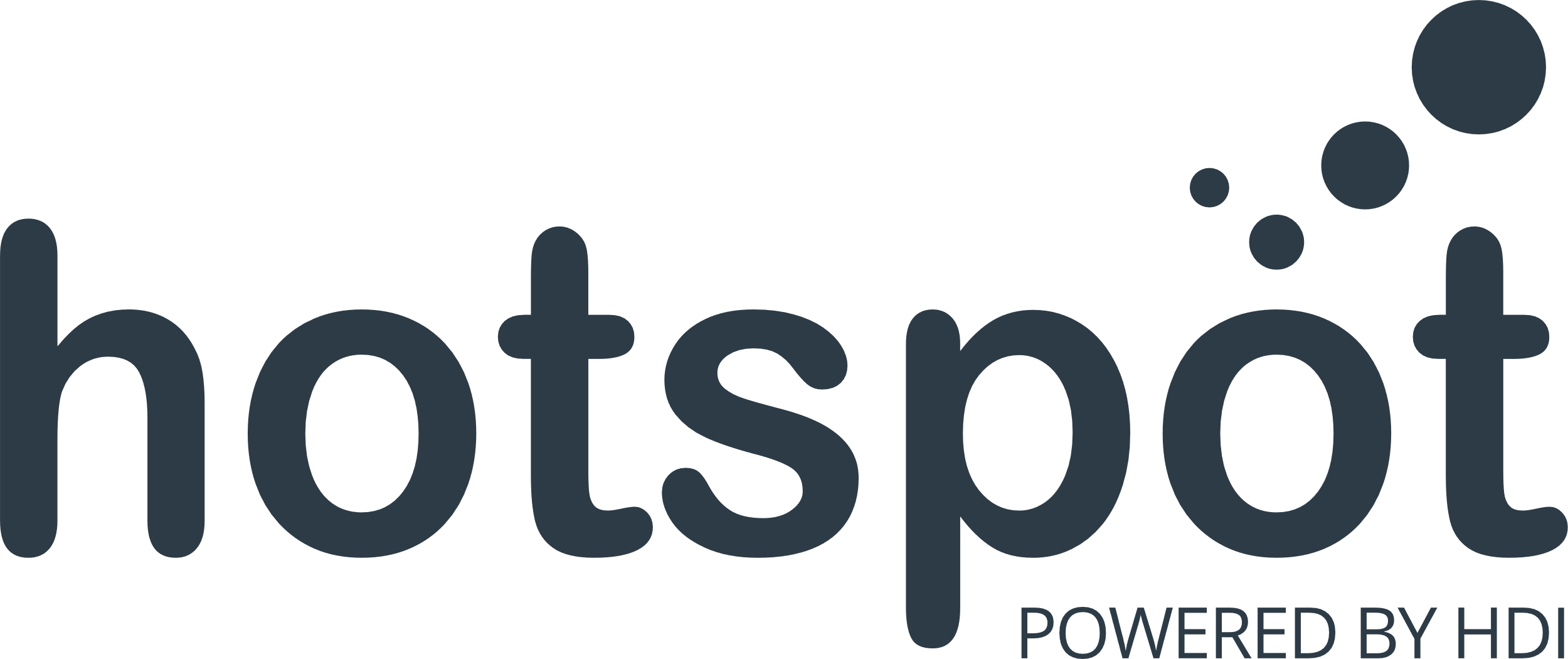 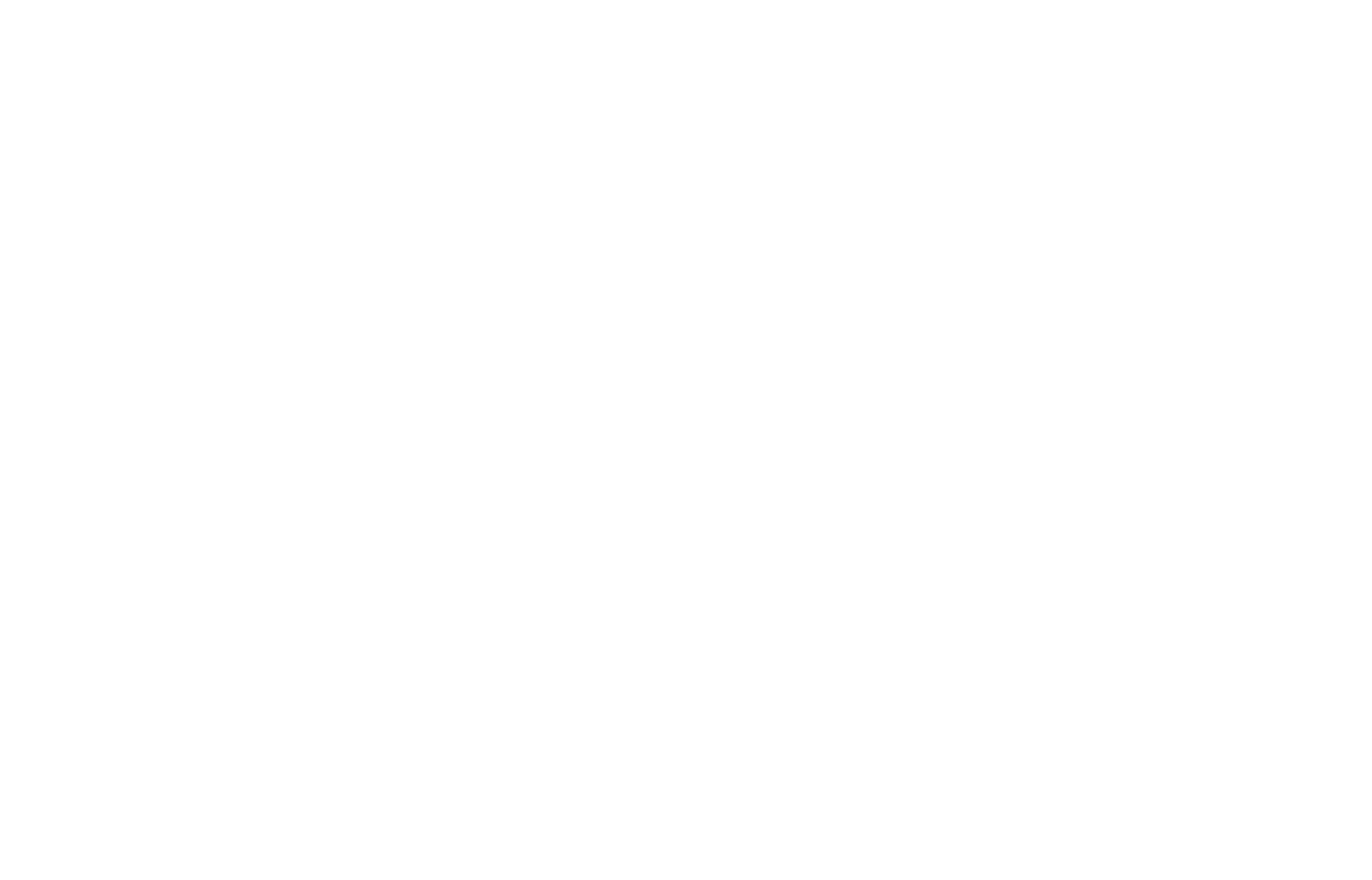 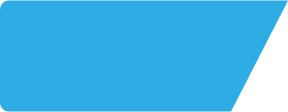 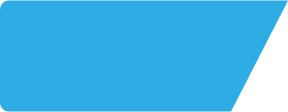 The Owd Tithe Barn PR31PA
Site Intel
Local Market Profile
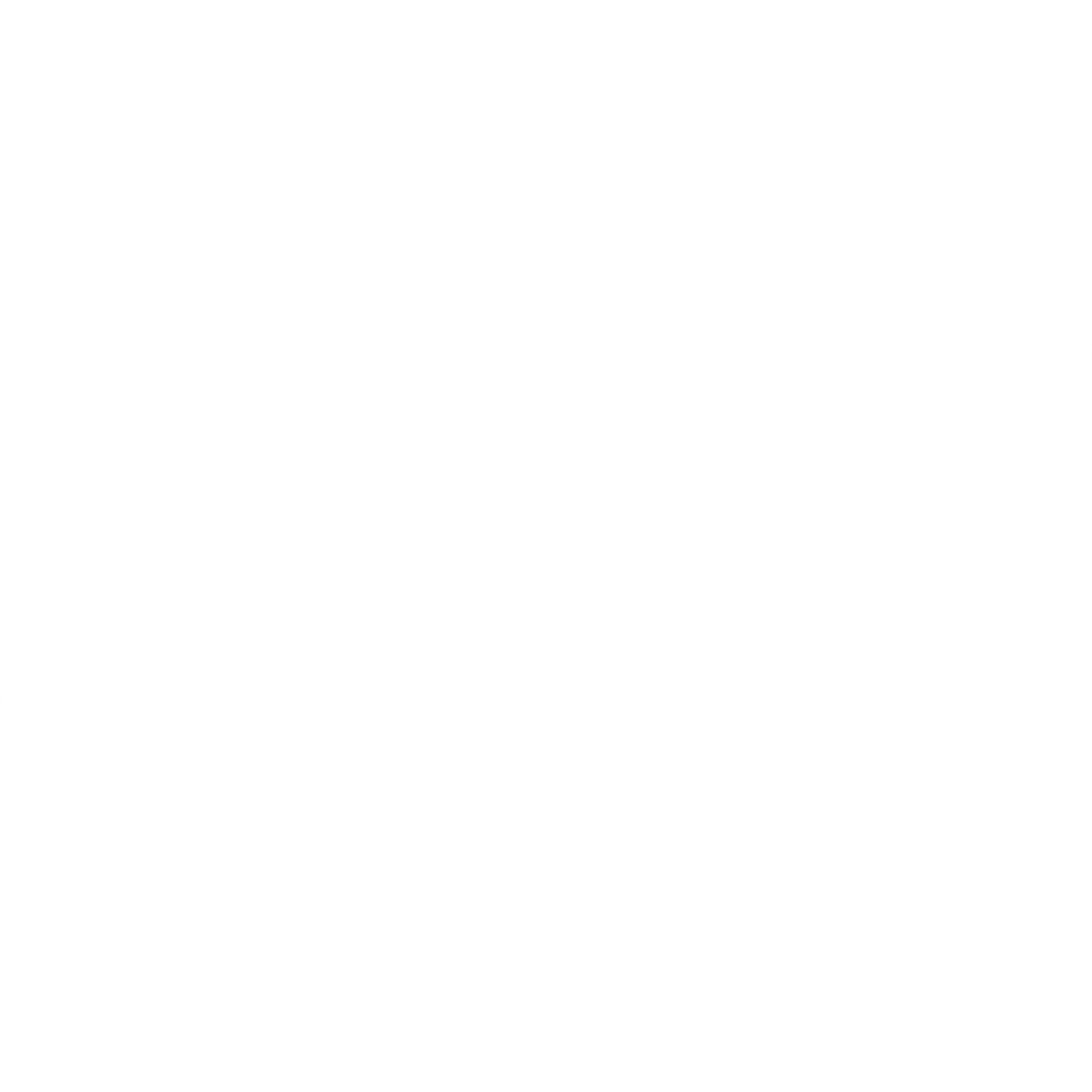 Mix of spend by customer segment in Punch site and local market
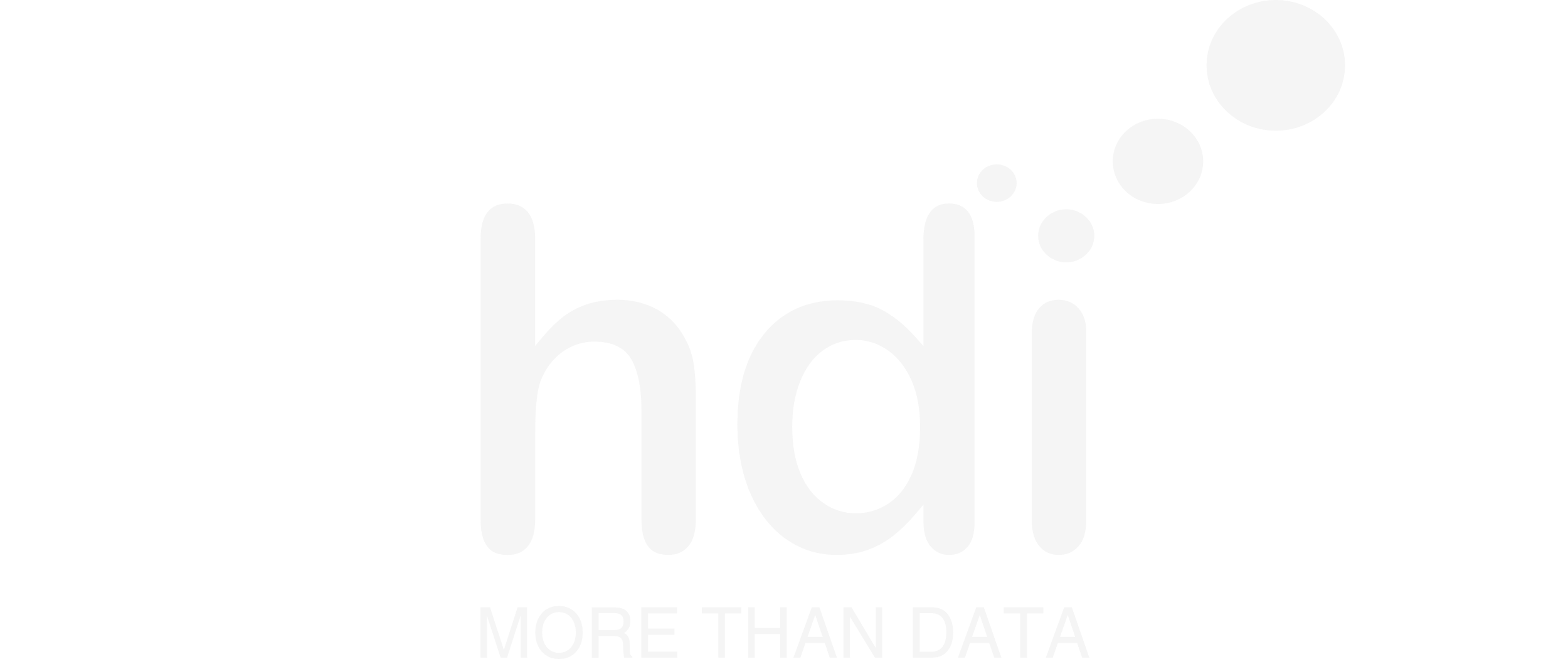 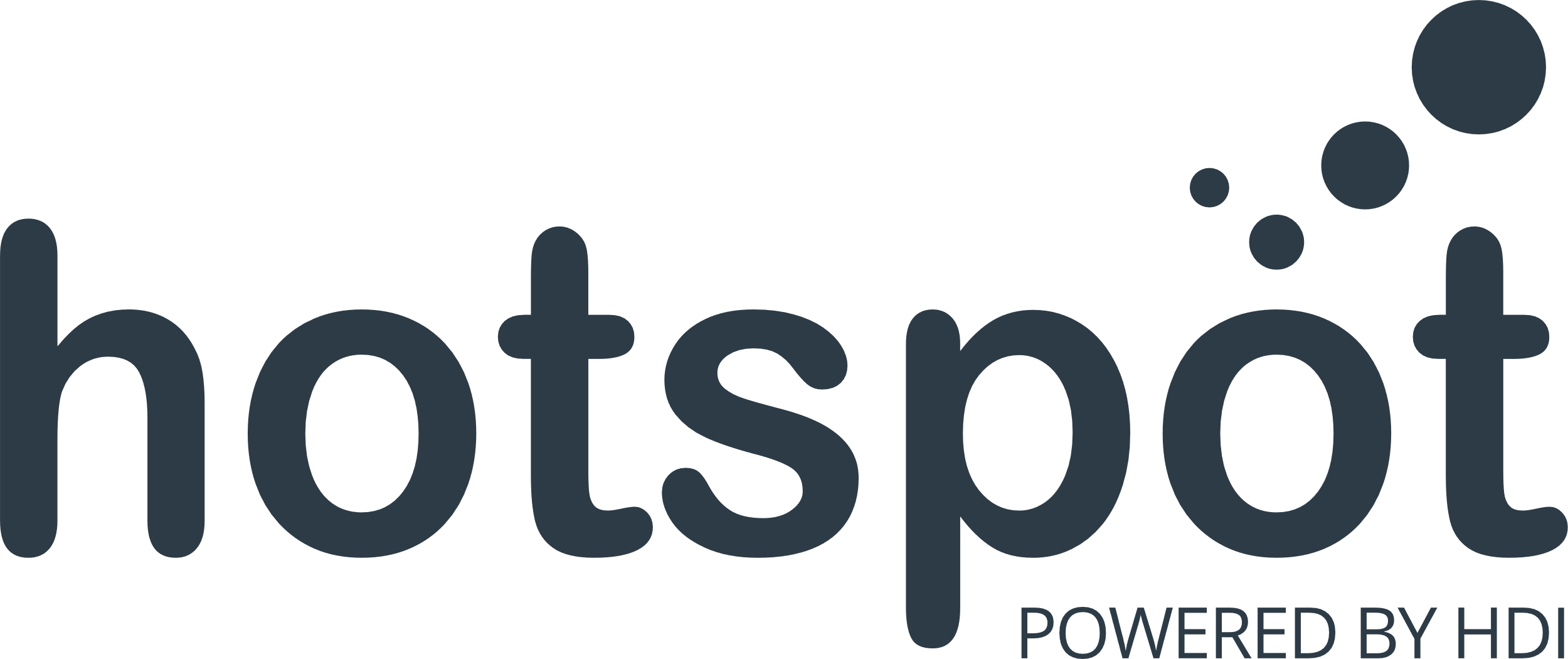 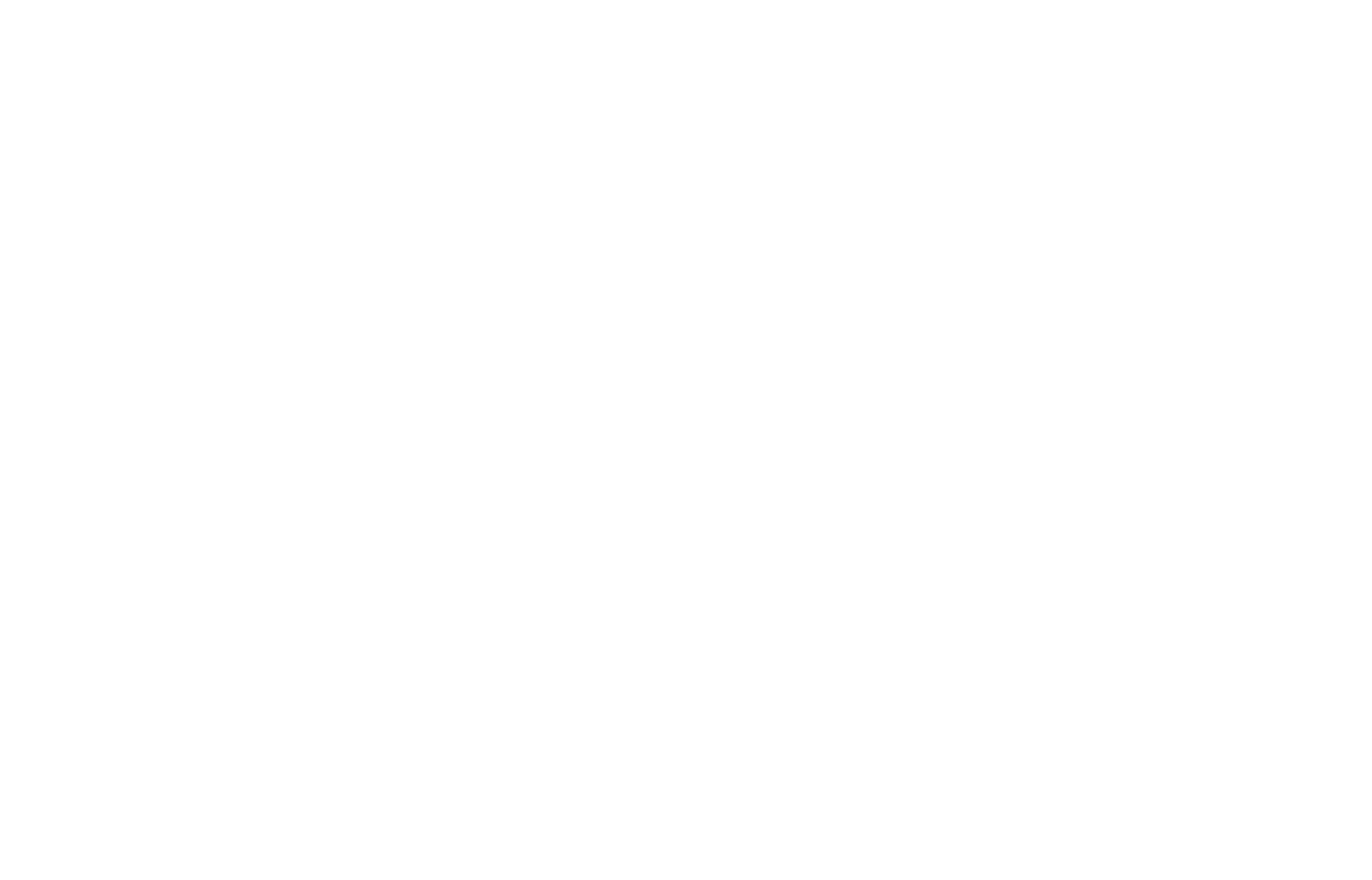 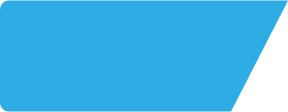 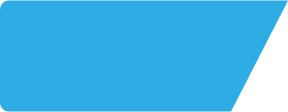 The Owd Tithe Barn PR31PA
Site Intel
Local Competitor Profiles
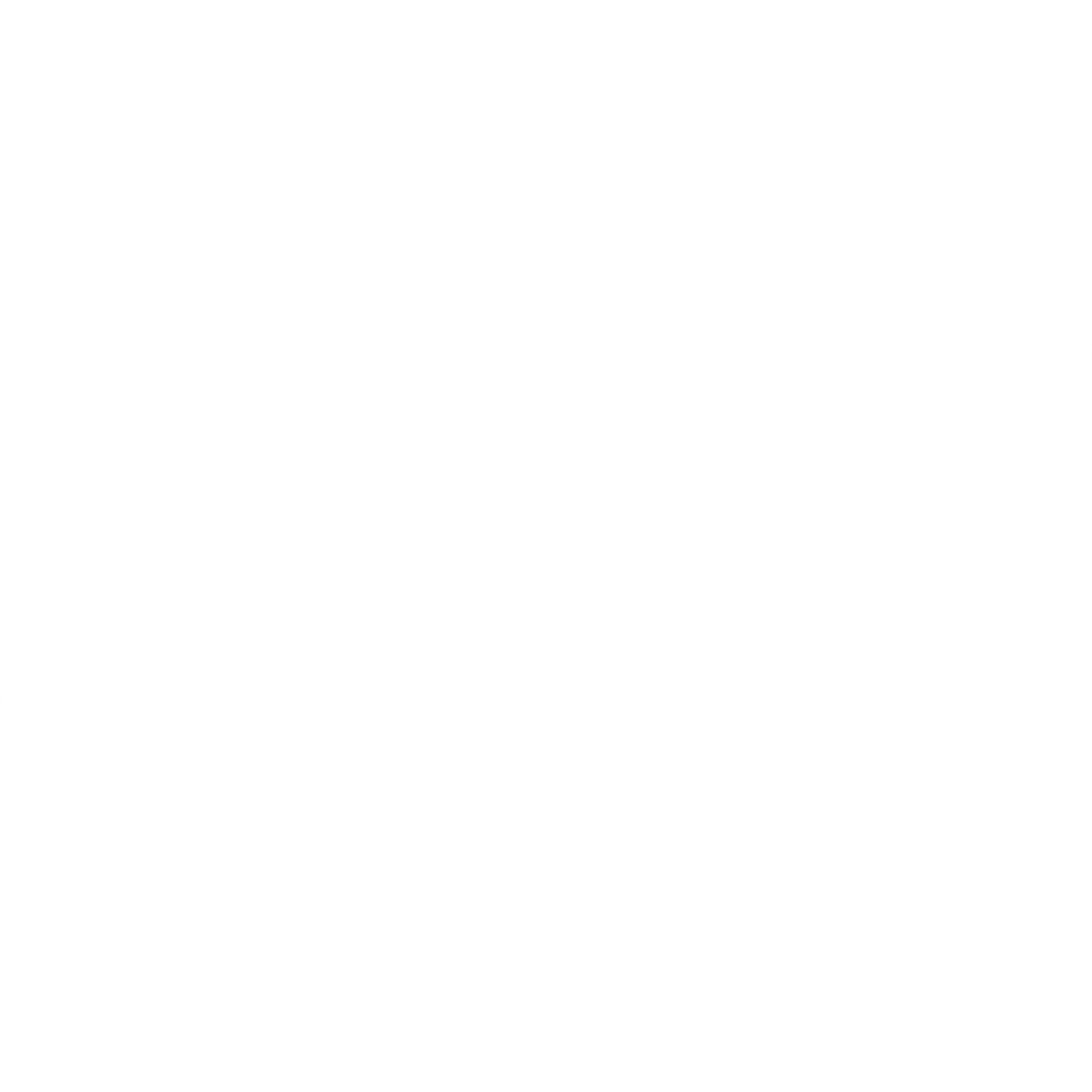 Mix of spend by customer segment in Punch site and local competitors